Cultural Collection
French Y7 Term 3
Pete Watson

Date updated: 18/05/21
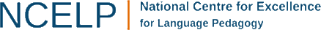 7.3.1.2
Slide 36: phonics listening and speaking activity with information about Francophone countries in Africa.
Slide 53: speaking / listening activity with French celebrities.
écouter / parler
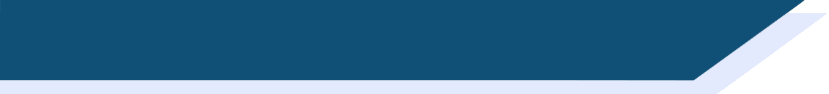 -ien ou –ienne ?
-ien ou –ienne ?
French is widely spoken in several countries in North and West Africa, including Algeria, Tunisia, Niger and Mali.
E
A
C
G
I
K
M
O
B
D
F
H
J
L
N
P
[Speaker Notes: Timing: 5 minutes

Aim: Oral recognition of SSC [ien] in masculine adjective endings and SSC [è/ê] in feminine adjective endings.

Procedure:
Teacher to highlight the SSC change between masculine and feminine endings. 
Then, the teacher reads aloud a ‘path’ between the two forms of each nationality, ending at a letter from A-P – check that students have arrived at the correct letter. 
This can be repeated with different paths, before handing over to students to read aloud (in pairs and/or to the whole class).]
Exemple
Coco Chanel est-elle française ?
écouter / parler
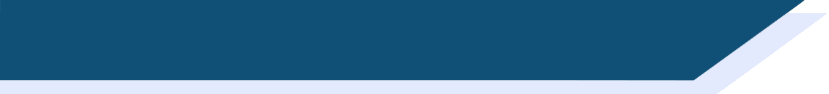 Qui fait quoi ?
Qui fait quoi ?
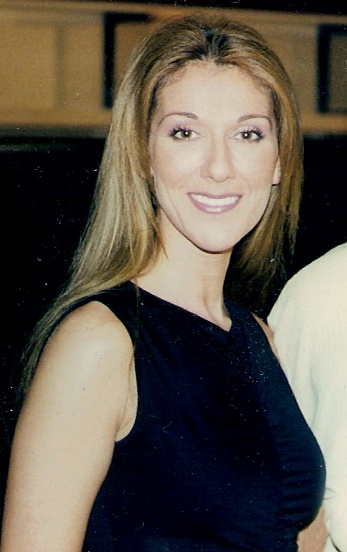 Fais des questions avec:

être
venir
habiter
travailler
aimer
créer
changer
gagner
jouer
écrire
étudier
chanter
parler
…
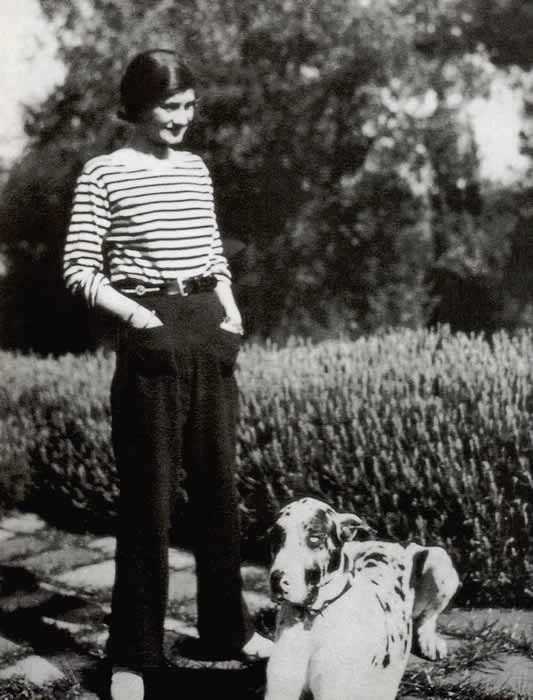 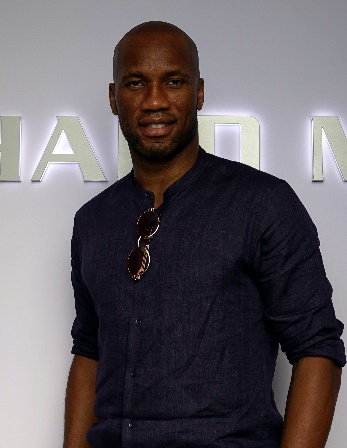 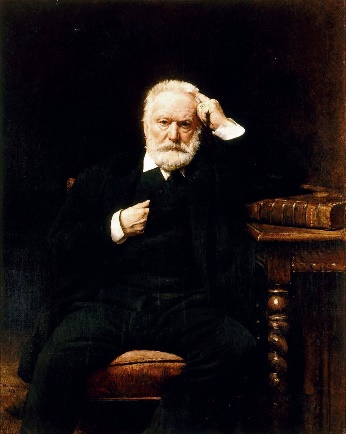 Coco Chanel
Didier Drogba
Victor Hugo
Céline Dion
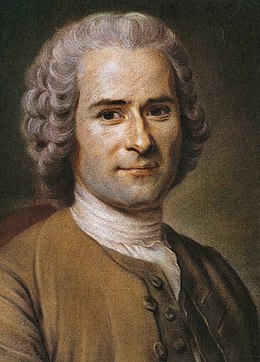 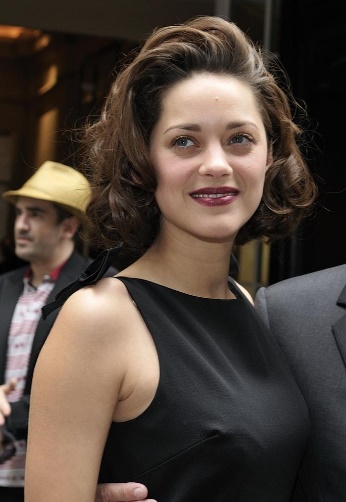 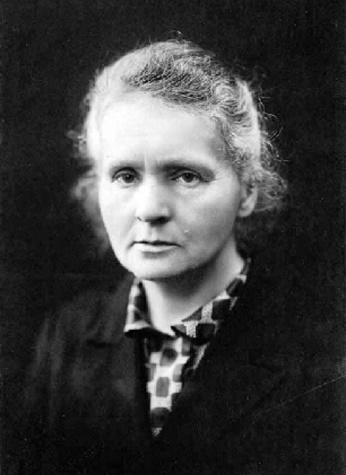 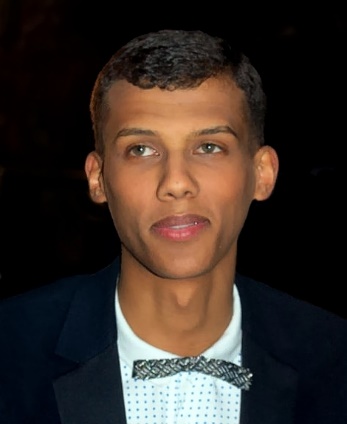 Jean-Jacques
Rousseau
Marion Cotillard
Marie Curie
Stromae
[Speaker Notes: Timing: 8 minutes

Aim: Oral production of subject repetition in inversion questions

Procedure:
Students ask yes/no questions in the 3rd person to try and recall as many facts as possible about the figures.
Having printed the bios single-sided (see 7.2.2.5 resource), distribute page 1 (the top row on this slide) to Partner A, and page 2 (the bottom row on this slide) to Partner B. Partner A asks a yes/no question about one of Partner B’s famous francophones. Partner B responds ‘oui’ if the question matches the information in the bio, or ‘non’ if it contradicts the bio, or if the information is not given in the bio. Swap roles after each question, moving onto a different celebrity each time. Each correct guess gets 1 point.
The level of difficulty can be varied according to the needs of the class, eg:
Students work purely from guesswork / their memory of the figures from 7.2.2.5.
Students have a limited amount of time to read the other partner’s bios (without taking notes) before the questioning stage.
Students have a limited amount of time to read the bios and take notes before the questioning stage.
4. The questioning stage could also be carried out in different ways, eg:
In groups, with two or more students sharing the ‘Partner A’ / ‘Partner B’ role.
In teams, with teams of students asking questions to the teacher and competing for points.
As a class, with all students asking questions to the teacher, non-competitively, to recall as much information as possible.

Images from: https://fr.wikipedia.org/]
7.3.1.3
Slides 36-45: series of activities based around biographies of celebrities Shy’M and Pierre Gasly.
lire / écrire / parler
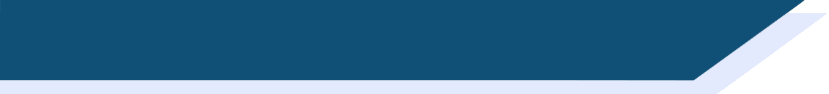 Deux personnes célèbres
Deux personnes célèbres françaises
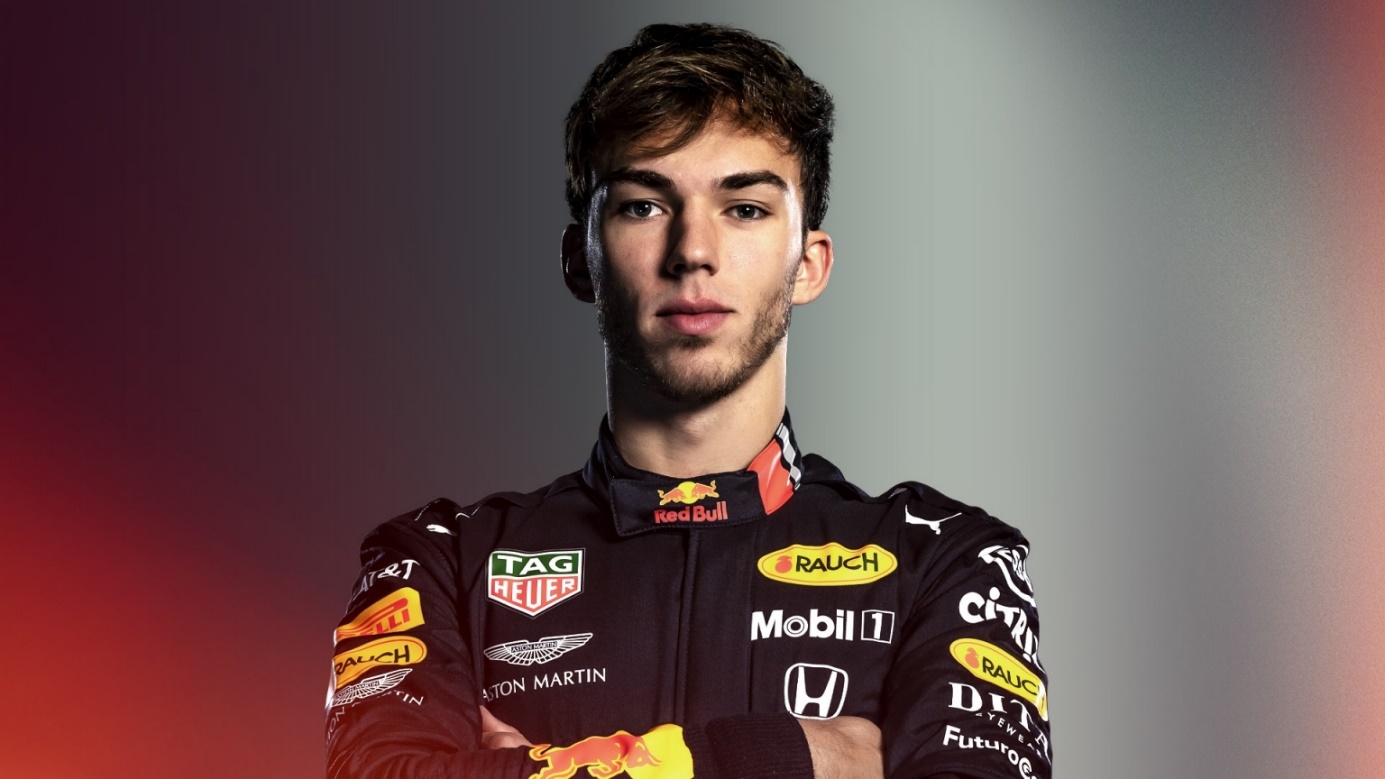 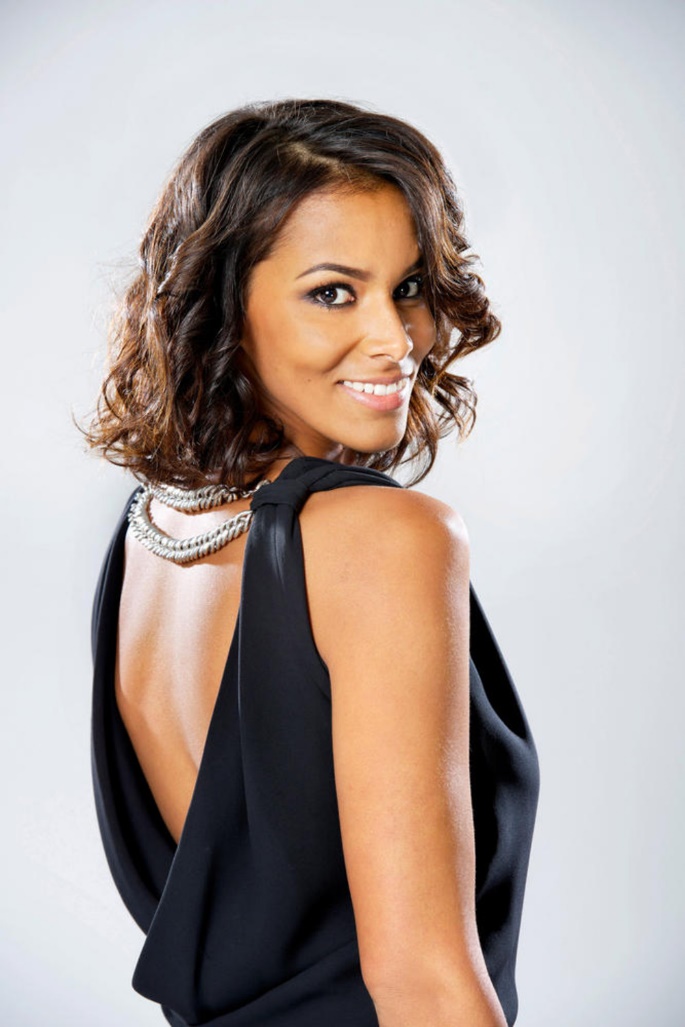 Pierre Gasly
Shy’M
https://nvsc.fandom.com/wiki/Shy%27m
https://www.formula1.com/en/drivers/pierre-gasly.html
[Speaker Notes: Timing: 1 minutes

Aim: To introduce two French celebrities

Procedure:
1. Begin by asking students if they know who these people are.  (Some students may recognise Pierre Gasly at least, but it does not matter if not.) 2. Explain that you are going to do a series of activities to find out more about them, bringing together lots of aspects of their learning so far, including the use of question words.]
biographie
lire
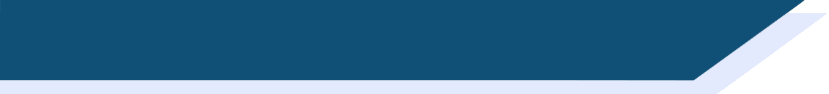 Shy’M
Shy’M
Je suis une chanteuse française, souvent comparée à Rihanna.
J’ai des millions de vues sur YouTube parce que je suis très  populaire en France !
Je chante et je danse chaque jour, je joue au tennis aussi.
Je mange des hamburgers chez McDo au déjeuner.
J’aime la musique. Je suis fan des Red Hot Chili Peppers et de Beyoncé.  
Je passe les vacances en Martinique, une île française dans les Caraïbes.
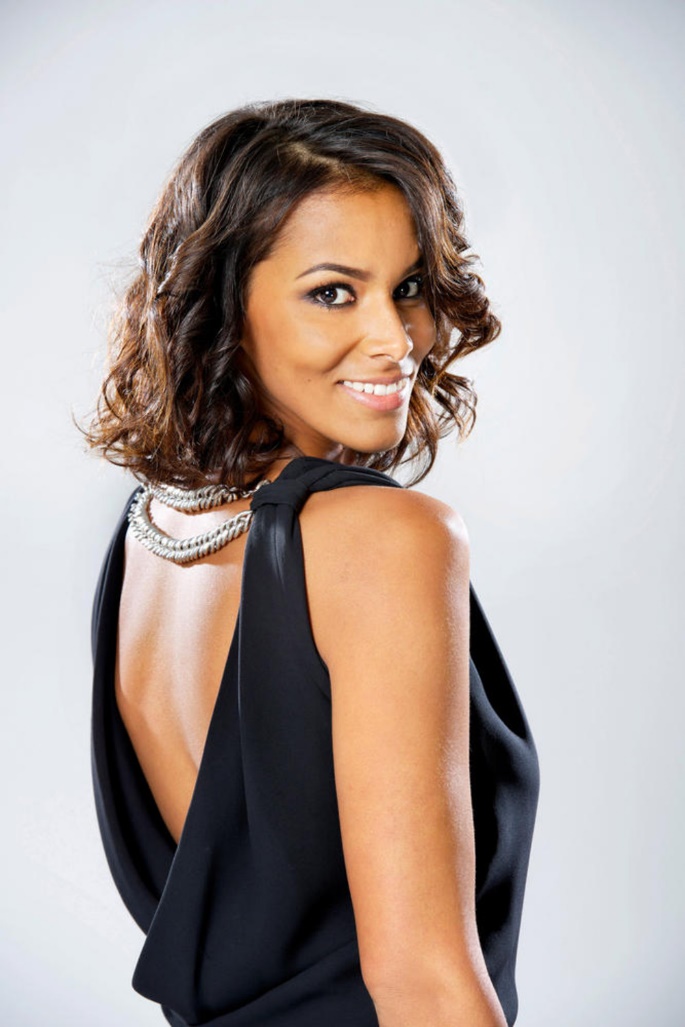 Shy’M
https://nvsc.fandom.com/wiki/Shy%27m
[Speaker Notes: Timing: 10 minutes

Aim: Comprehension of a longer text, text summary

Procedure:
Split the class into two.  Each half works on one of the biographies.
Students work in groups to translate the bullet points.  
At the end of the activity, students present their facts in English to the other half of the class.  Each group could feedback one or two of their sentences.  
The teacher can offer feedback on the translations into English to check accuracy within the translators and correct understanding for the listeners. 
Repeat for the second biography.

Transcript:

Word frequency of cognates used (1 is the most frequent word in French): comparée [comparer 1560], million [307], vue [191], populaire [1349], danser [2934], tennis [3867], hamburger [>5000], Martinique [n/a], Caraïbes [n/a]
Source: Londsale, D., & Le Bras, Y.  (2009). A Frequency Dictionary of French: Core vocabulary for learners London: Routledge.]
biographie
lire
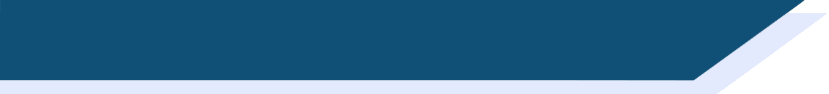 Pierre Gasly
Pierre Gasly
Je suis pilote automobile français en Formule Un chez Alpha Tauri.
Je fais ça parce que j’aime le sport automobile. C’est une passion pour moi. 
J’aime aller en vacances en février.
Mon compte Instagram a 461.5k followers et j’ai 55 273 likes sur Facebook. 
J’ai quatre frères. 
Je viens de Rouen en France.
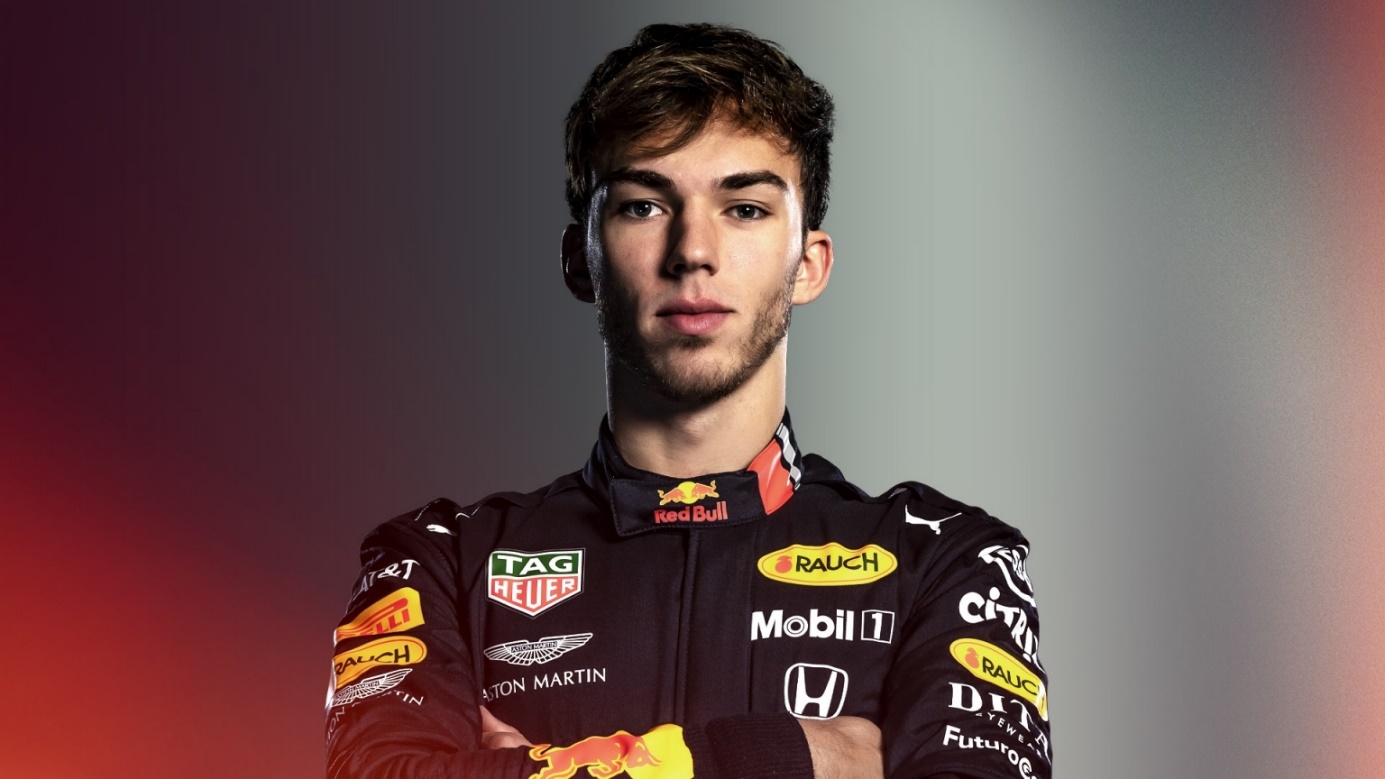 Pierre Gasly
https://www.formula1.com/en/drivers/pierre-gasly.html
[Speaker Notes: Word frequency of cognates used (1 is the most frequent word in French): pilote [3002], automobile [2407], sport [2011], passion [1866], février [1136], compte [254]
Source: Londsale, D., & Le Bras, Y.  (2009). A Frequency Dictionary of French: Core vocabulary for learners London: Routledge.]
lire
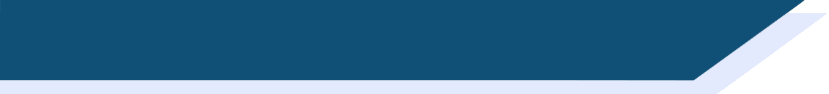 Deux personnes célèbres
Deux personnes célèbres français
Shy’M
Je suis une chanteuse française, souvent comparée à Rihanna.
J’ai des millions de vues sur YouTube parce que je suis très  populaire en France !
Je chante et je danse chaque jour, je joue au tennis aussi.
Je mange des hamburgers chez McDo au déjeuner.
J’aime la musique. Je suis fan des Red Hot Chili Peppers et de Beyoncé.  
Je passe les vacances en Martinique, une île française dans les Caraïbes.
Pierre Gasly
Je suis pilote automobile français en Formule Un chez Alpha Tauri.
Je fais ça parce que j’aime le sport automobile. C’est une passion pour moi.
J’aime aller en vacances en février.
Mon compte Instagram a 461.5k followers et j’ai 55 273 likes sur Facebook. 
J’ai quatre frères. 
Je viens de Rouen en France.
[Speaker Notes: Timing: 10 minutes

Aim: Verb manipulation

Procedure:
Now that the students have a secure understating of the texts, ask students to pick out the verbs. 
To challenge students, do this step initially without the support of the grid (next slide).
Teachers may wish for students to complete this activity in groups of four, so that collaborative working enables students a greater chance of success.  
The second step is for students to change these verbs into 2nd person singular.
Actively encourage students to look back through their exercise books to find this information to aid the completion of this activity.  Some verbs will not be as fresh in their minds.
Alternatively – teachers could provide the verbs in the second person for students to complete as a matching activity. (slide 37)]
grammaire
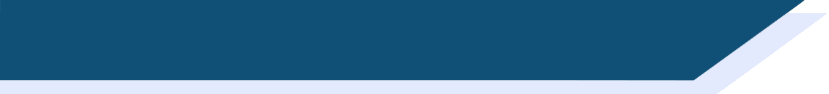 Les verbes
Les verbes
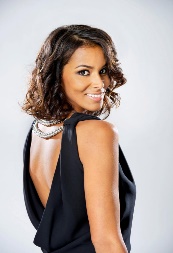 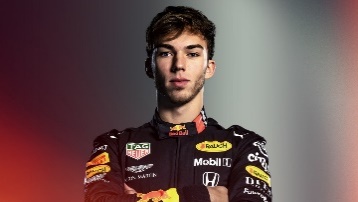 tu es
tu as
tu chantes
tu es
tu danses
tu aimes
tu joues
tu as
tu manges
tu viens
tu aimes
tu passes
tu es				tu as			
	tu aimes		tu viens
tu es		tu passes		tu as	
tu manges 	tu aimes	tu chantes		tu joues	tu danses
[Speaker Notes: Answers to the activity on the previous slide.

Aim: ensure students have the correct 2nd person singular forms

Procedure:
Teachers can use this slide to ensure students have the correct 2nd person singular forms.  
Students can then use this as a visual support when they come to construct their questions in the pair work to follow.
The text box at the bottom allows teachers the opportunity to conduct this part as a match-up, depending on the ability of the group.  Delete as necessary.]
parler
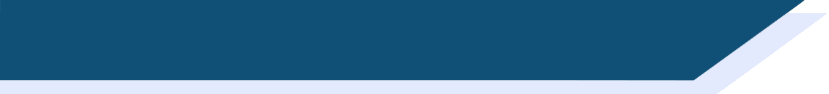 Vérité ou mensonge ?
Parler
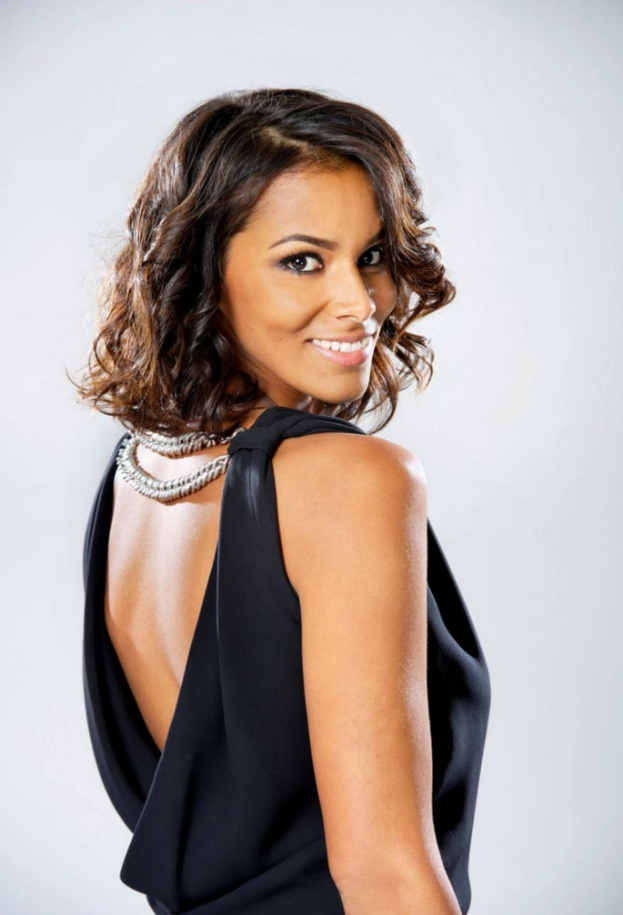 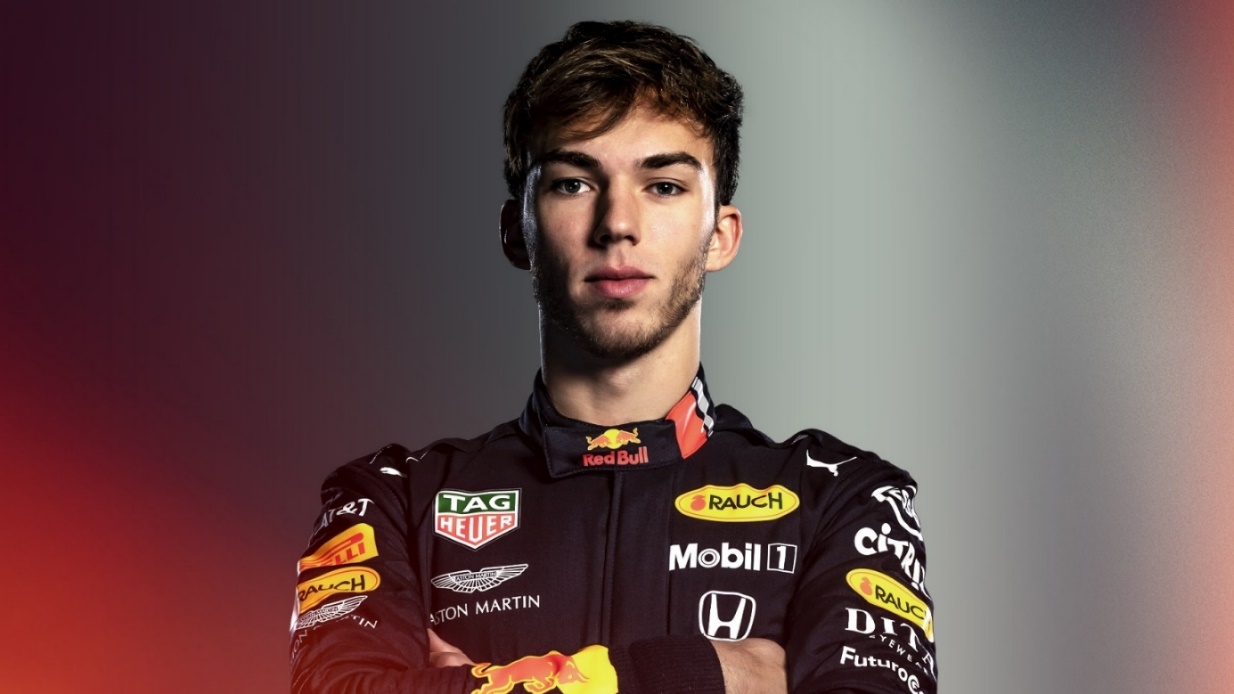 Pierre Gasly
Shy’M
Vérité ou mensonge ?
Truth or lie?
[Speaker Notes: Timing: 10 minutes

Aim: Oral production of information question sing both intonation and inversion.

Procedure:
Explain to students you are now going to play a game of truth or lie.  
In pairs, Partner A will formulate the questions for Shy’M and Partner B will formulate the questions for Pierre Gasly.
Picture prompts on the student worksheet (slide 44-45) indicate the question students should write.
Tell students to formulate questions 1-3 with SV inversion and question word at the beginning. 4-6 with rising intonation and question word after the verb.
Partners take it in turns to ask each other the questions.  The person giving the answer can choose to give either the correct answer or a lie.  The person listening must decide if they have been told the truth or a lie.  After the text familiarization activities they should have enough knowledge of the figures to be able to remember!
NB – all the information in the texts is true – if the students wish to give a lie then they need to make it up!

Students can swap partners and celebrities and have multiple goes – making up some different facts each time.

If time is short, consider setting the question formation for HW (see slide 44), and starting the following lesson by checking the answers (slides 42-43) and doing the speaking task.

NB – cognates necessary for this task: sport
Words necessary to be used from the text: vues/pilote automobile/hamburgers/média social]
Shy’M
écrire
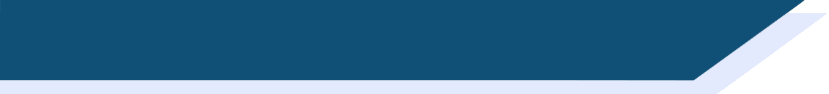 Les questions
Les questions
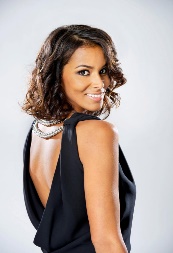 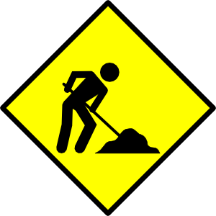 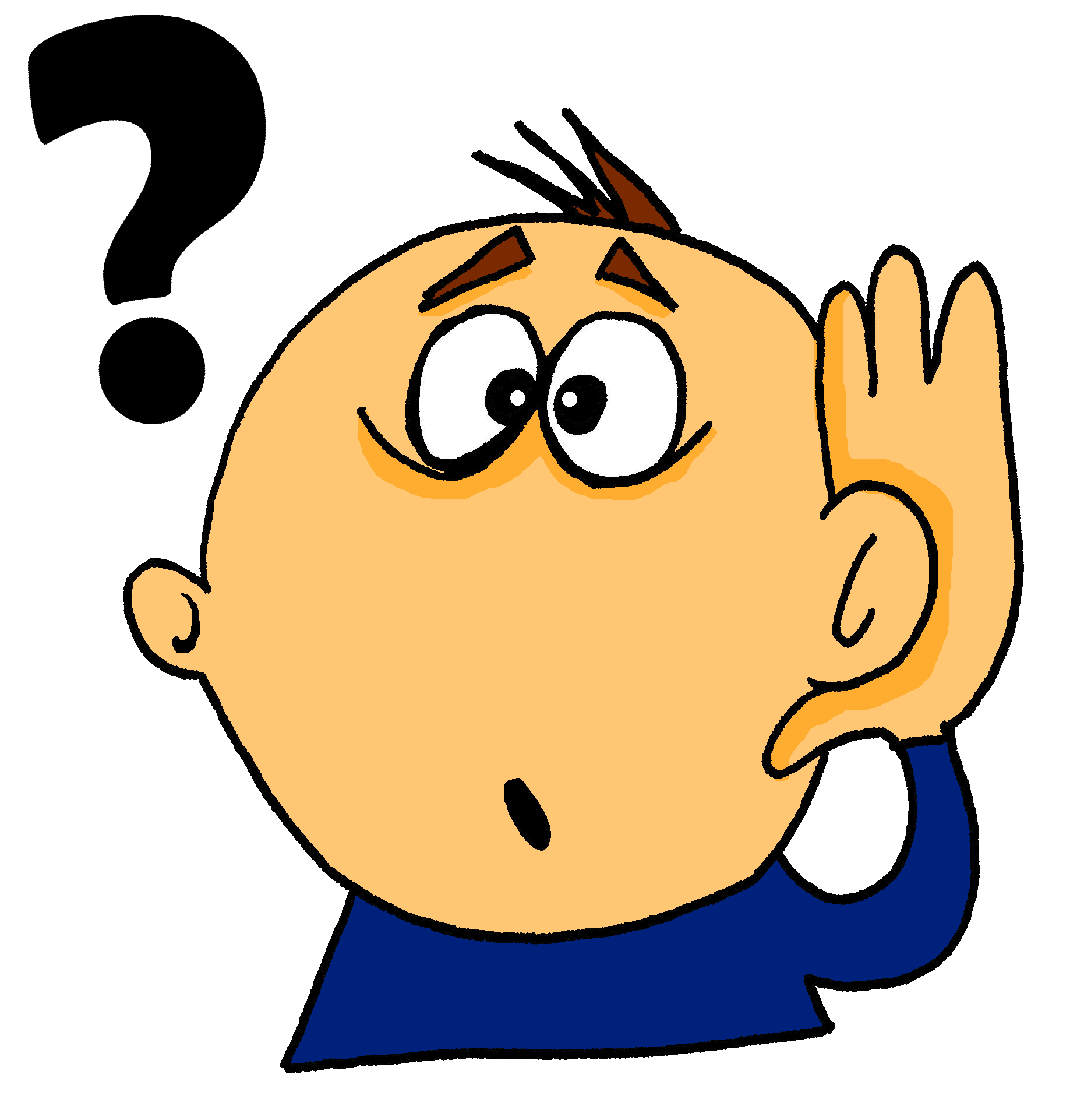 Que fais-tu ?
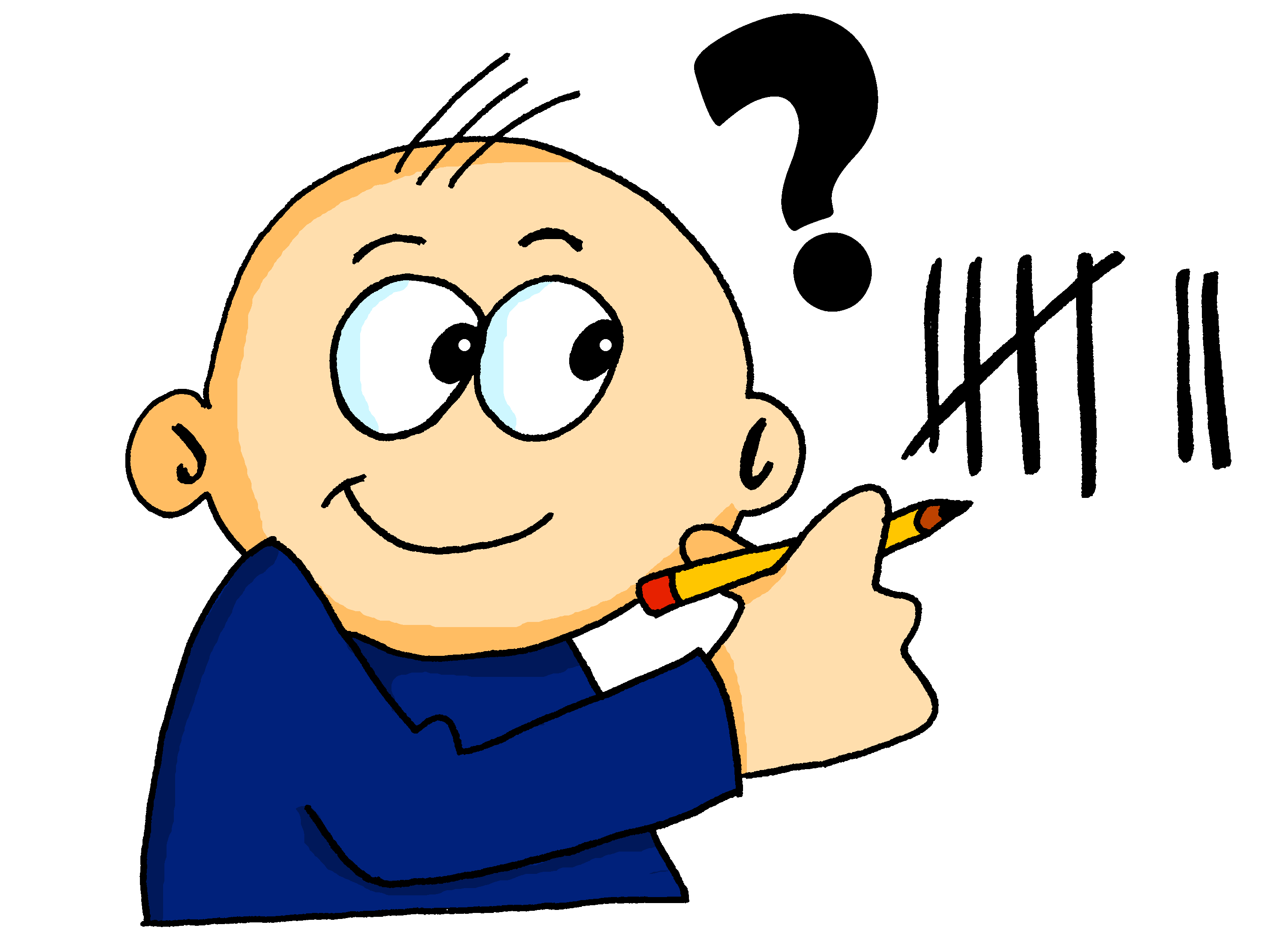 Combien de vues sur YouTube as-tu ?
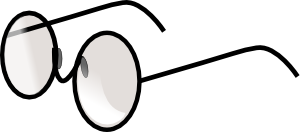 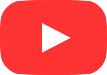 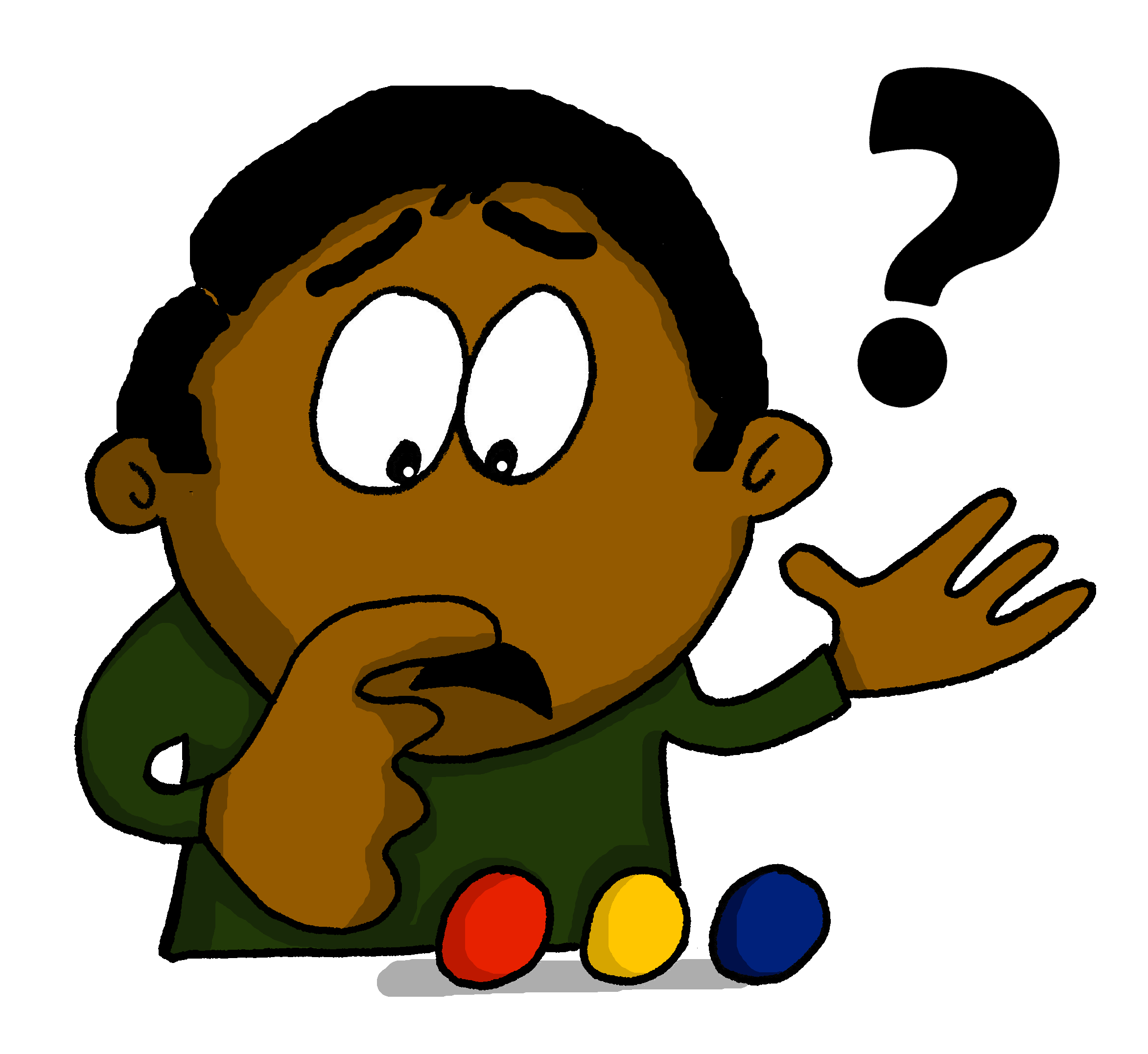 Quel sport fais-tu ?
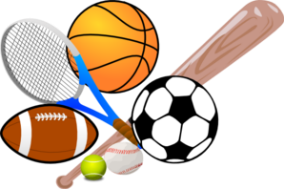 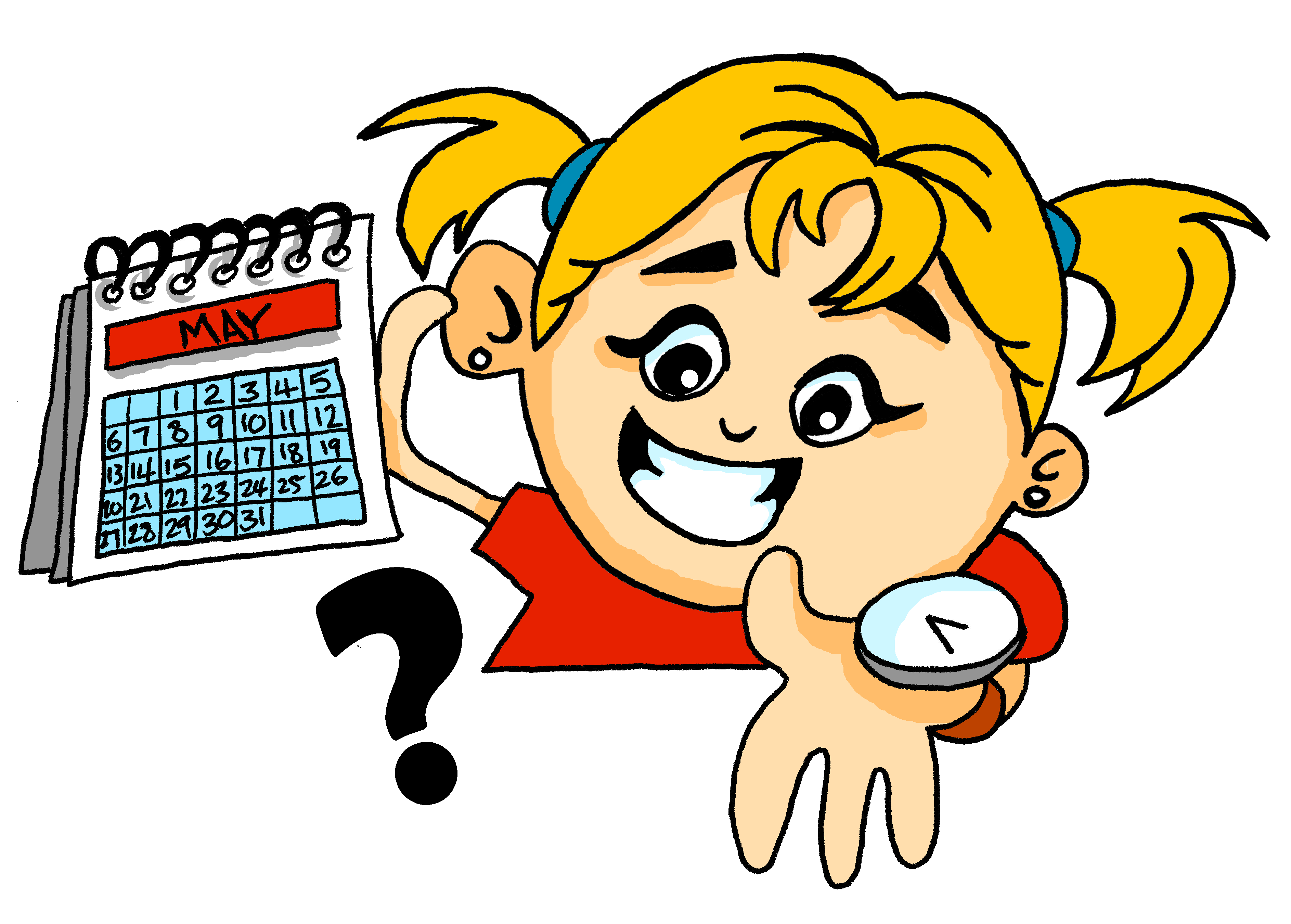 Tu manges des hamburgers quand ?
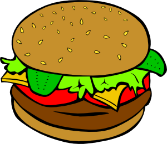 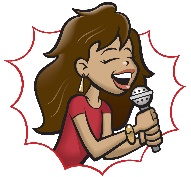 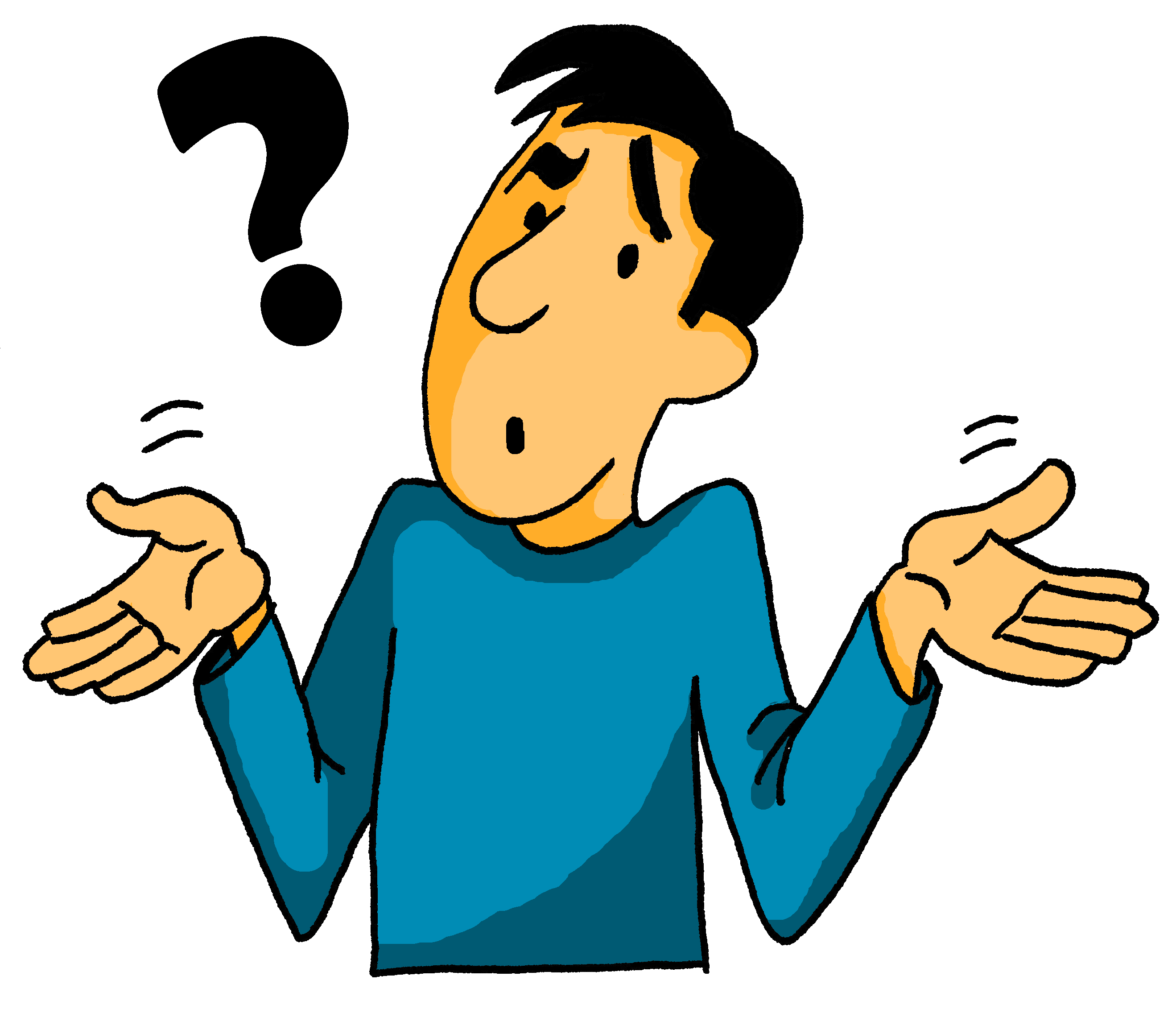 Tu es chanteuse pourquoi ? Tu chantes pourquoi ?
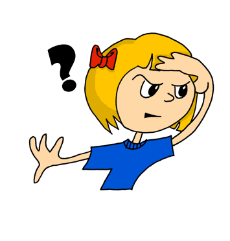 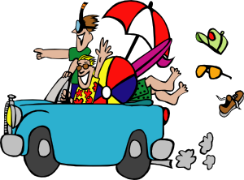 Tu vas en vacances où ?
[Speaker Notes: Ahead of the speaking teachers can use this slide (which gives the correct format of the questions in French) so students are working with correct questions.]
écrire
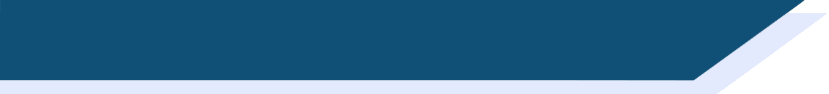 Les questions
Les questions
Pierre Gasly
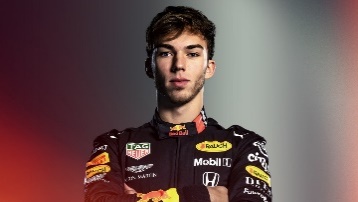 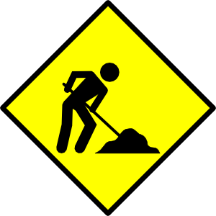 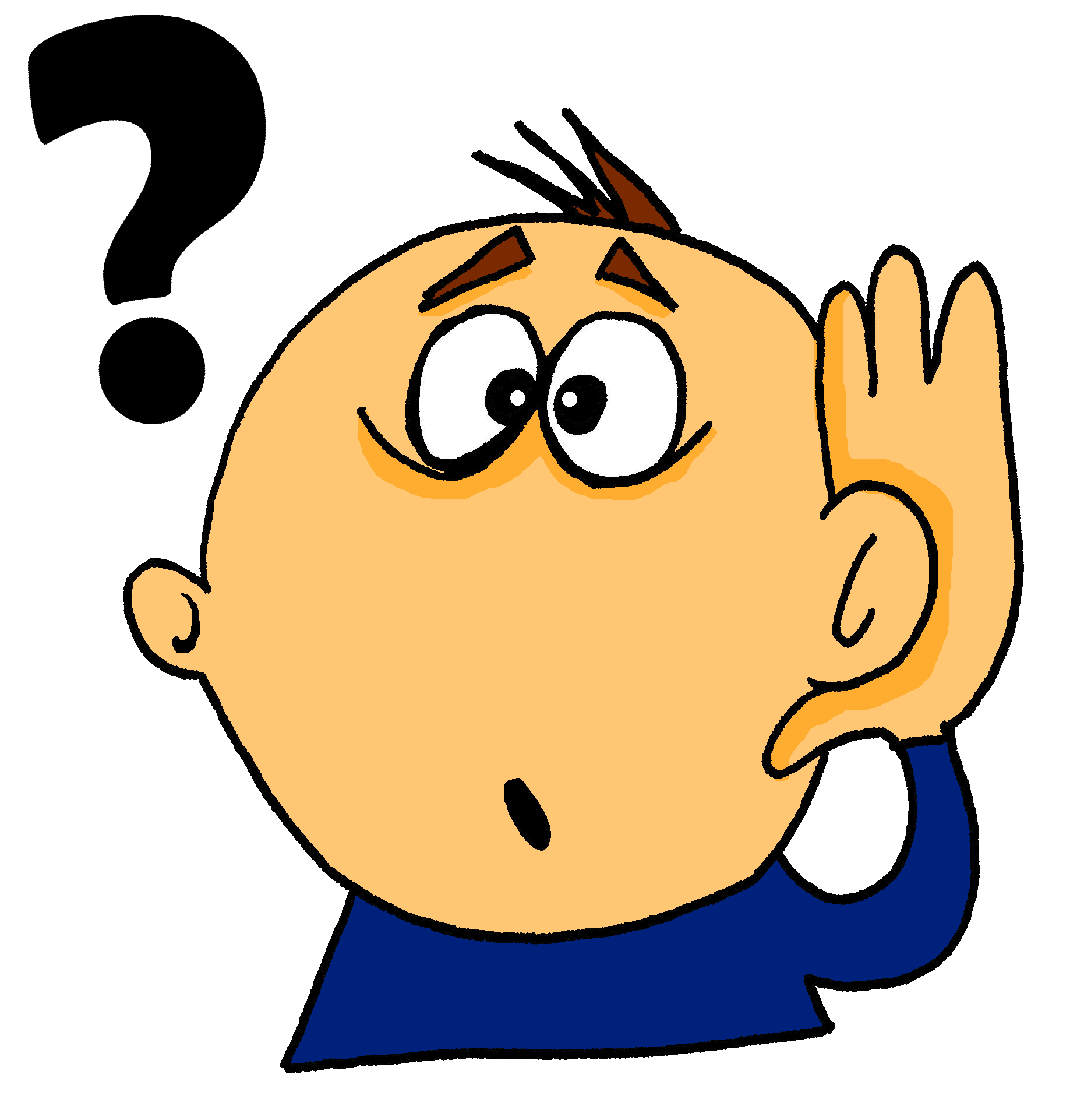 Que fais-tu ?
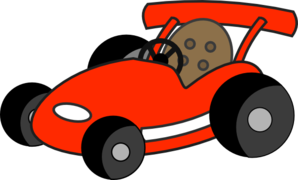 Pourquoi es-tu pilote automobile ?
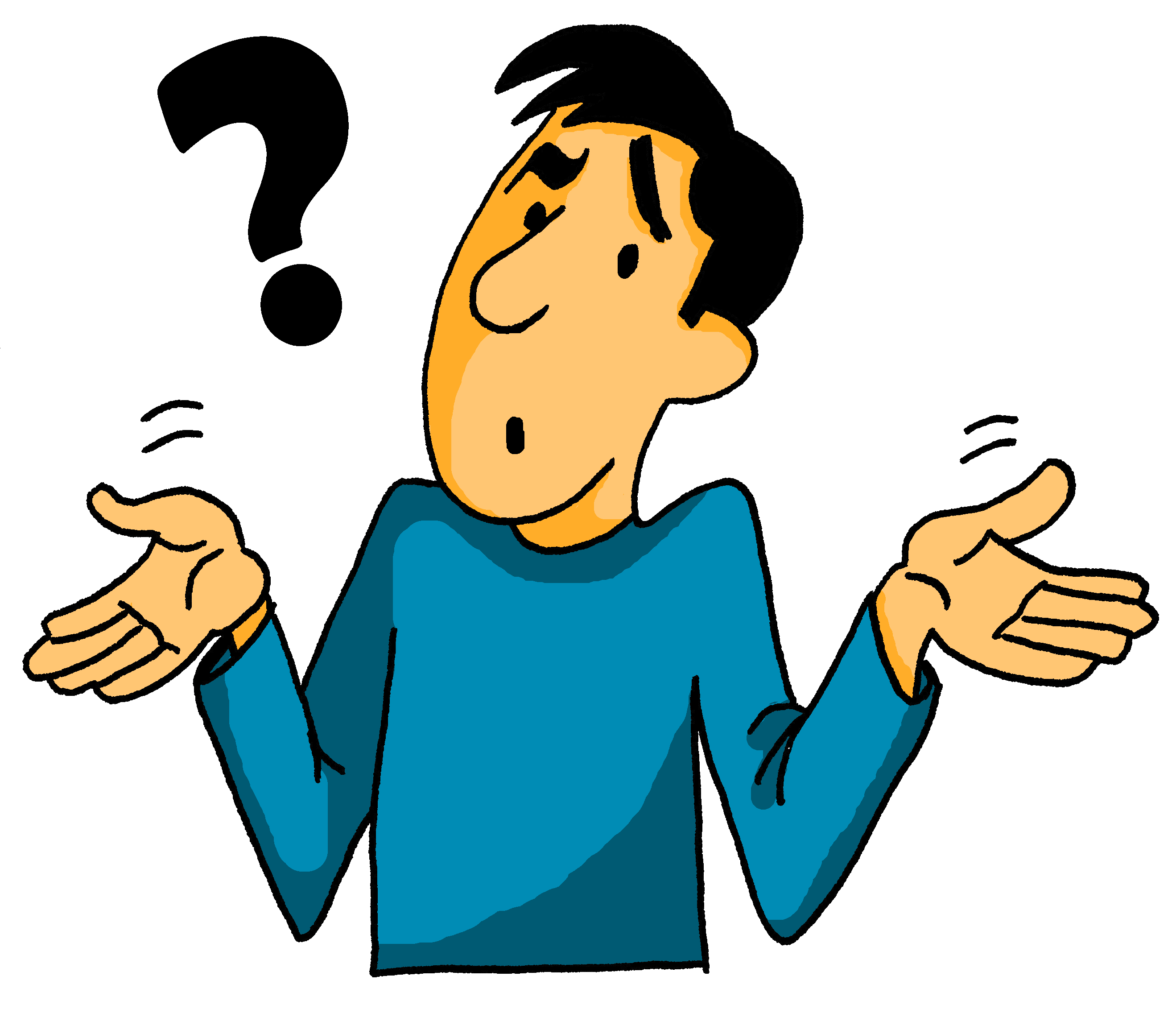 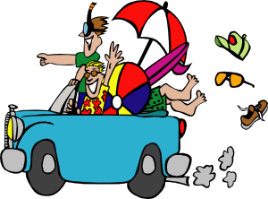 Aimes-tu aller en vacances ?
aimer ?
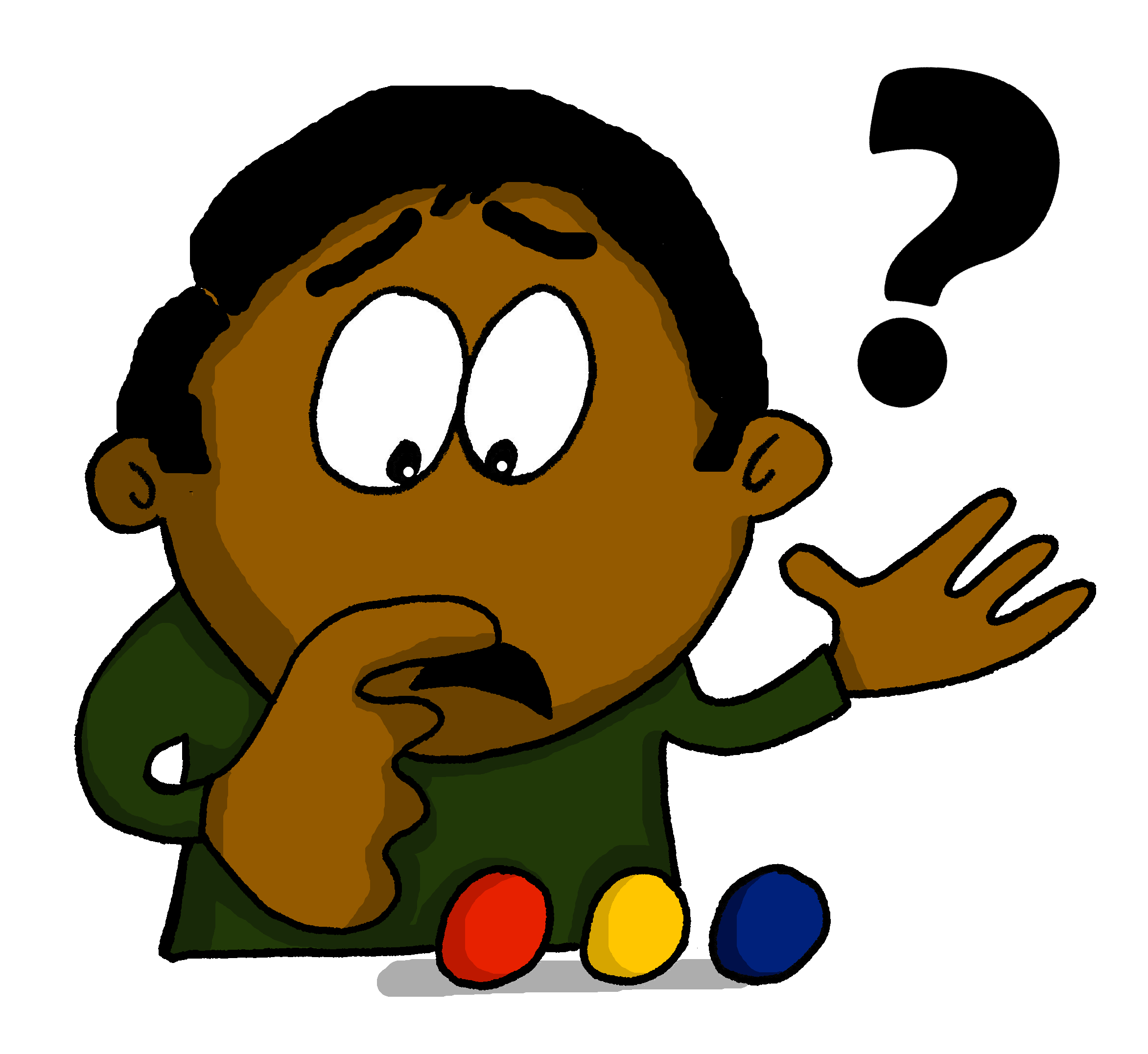 réseau
social
Tu as quel réseau social ?
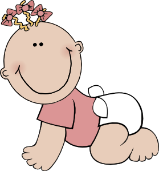 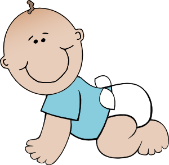 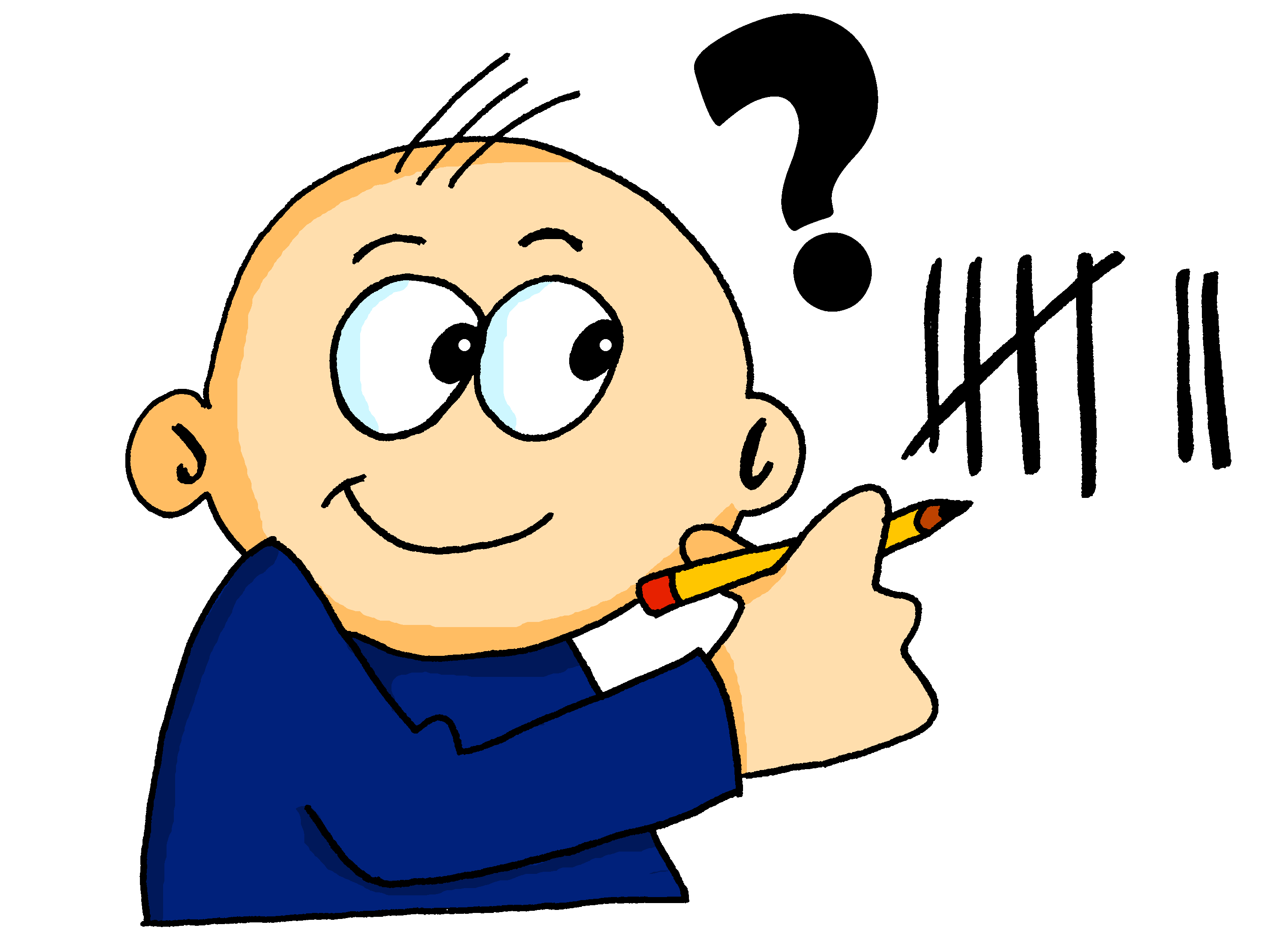 Combien de frères et sœurs as-tu?
frères et sœurs
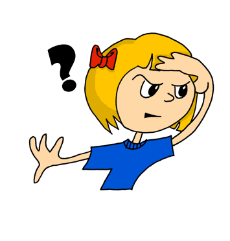 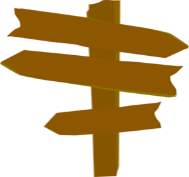 venir?
Tu viens d’où ?
parler
* réseau social = social media
parler
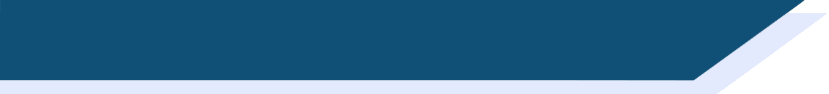 Vérité ou mensonge ?
Shy’M
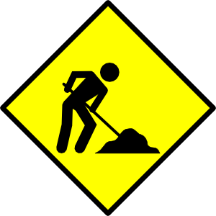 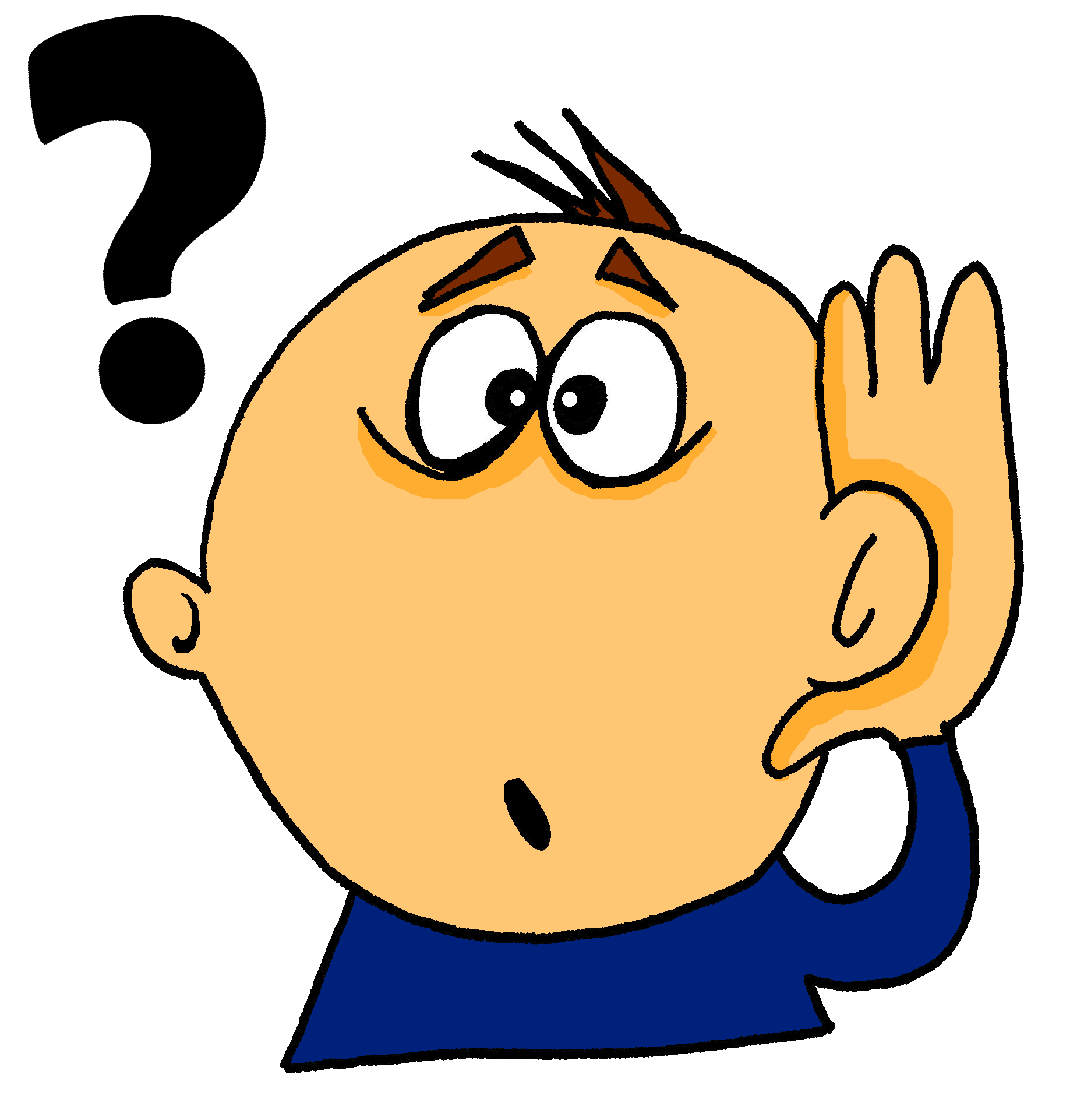 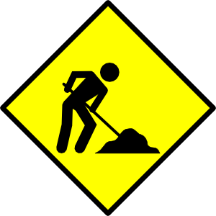 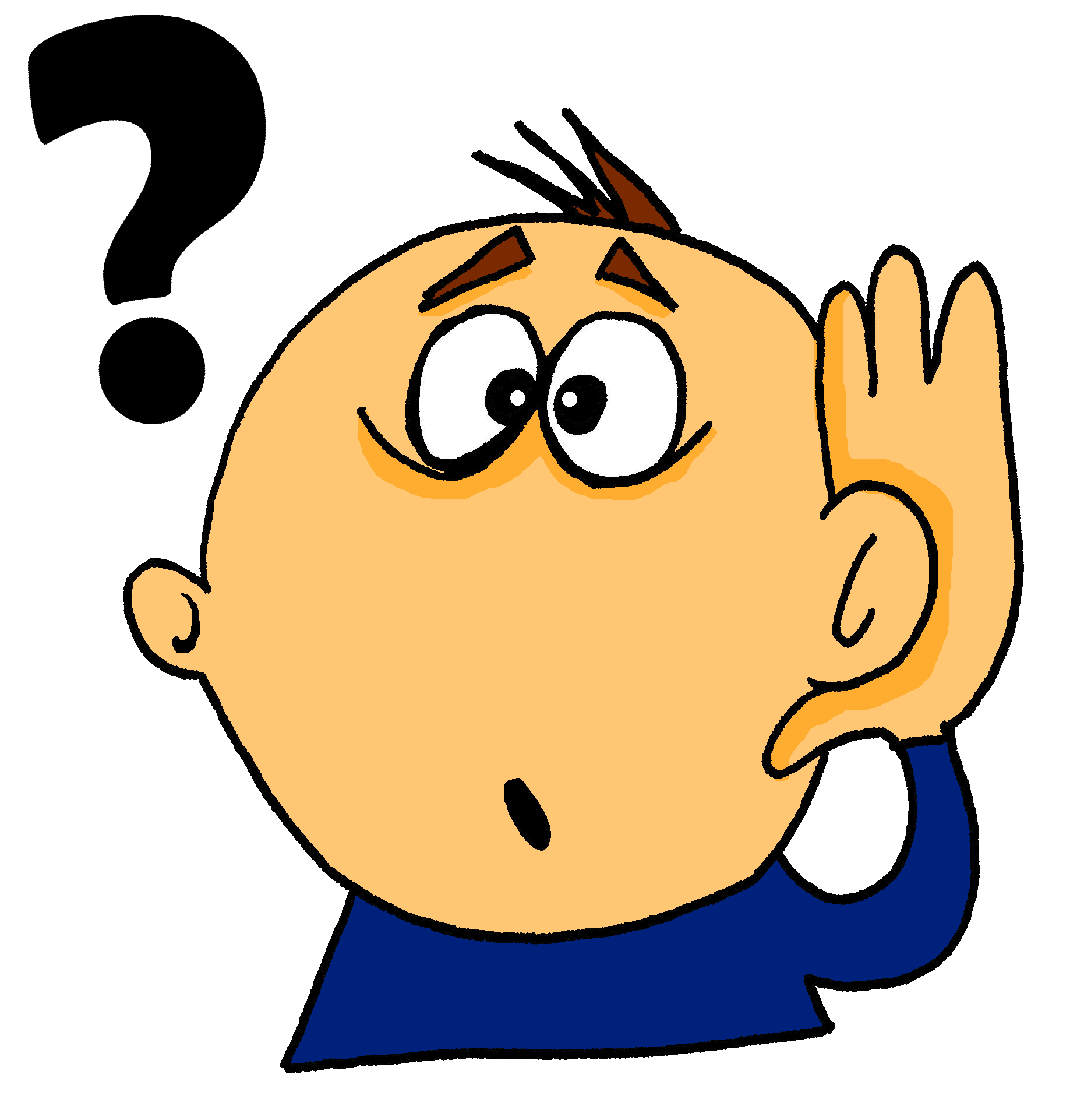 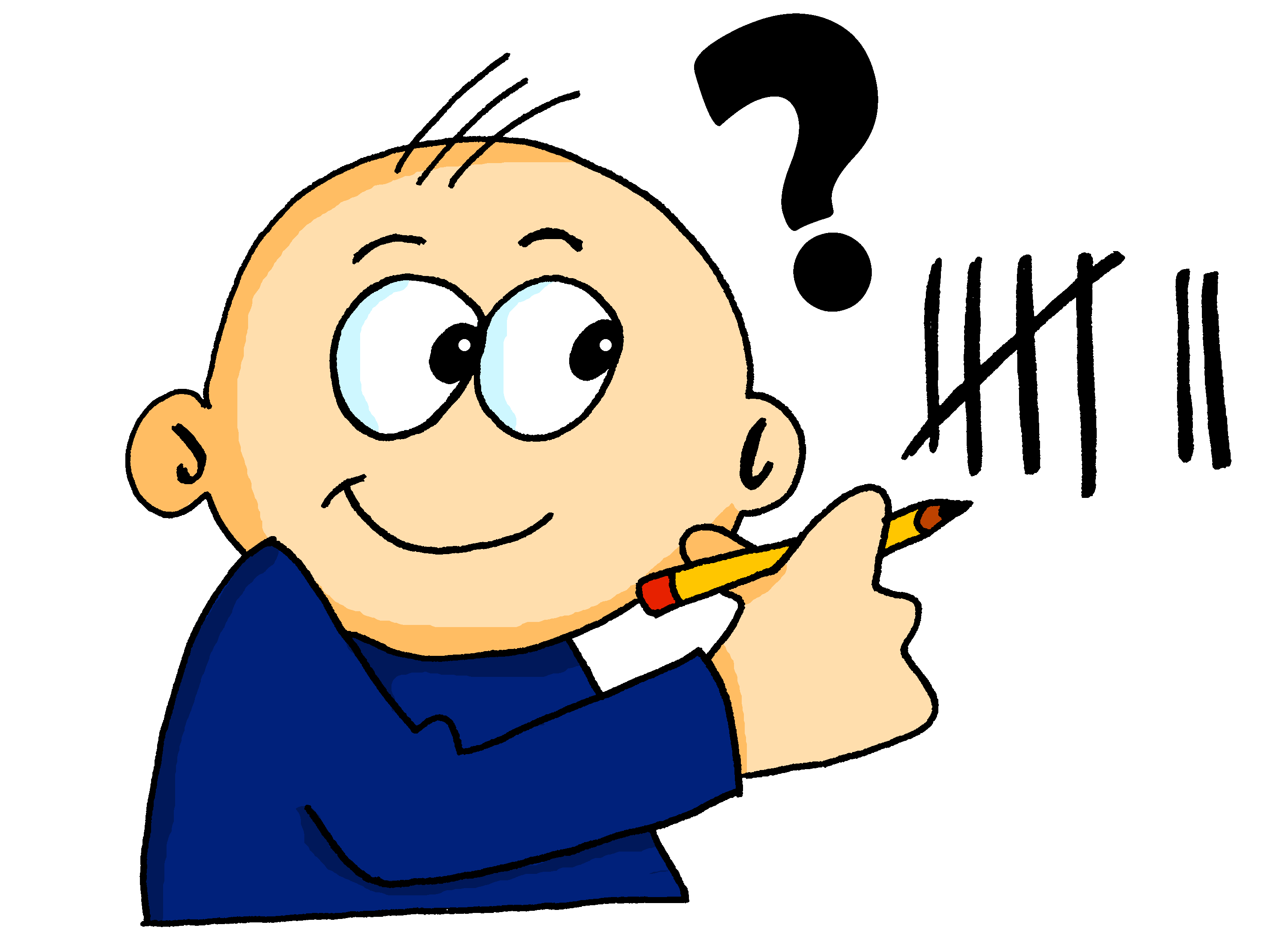 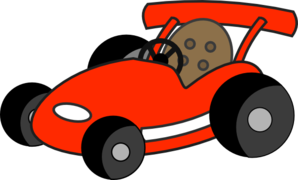 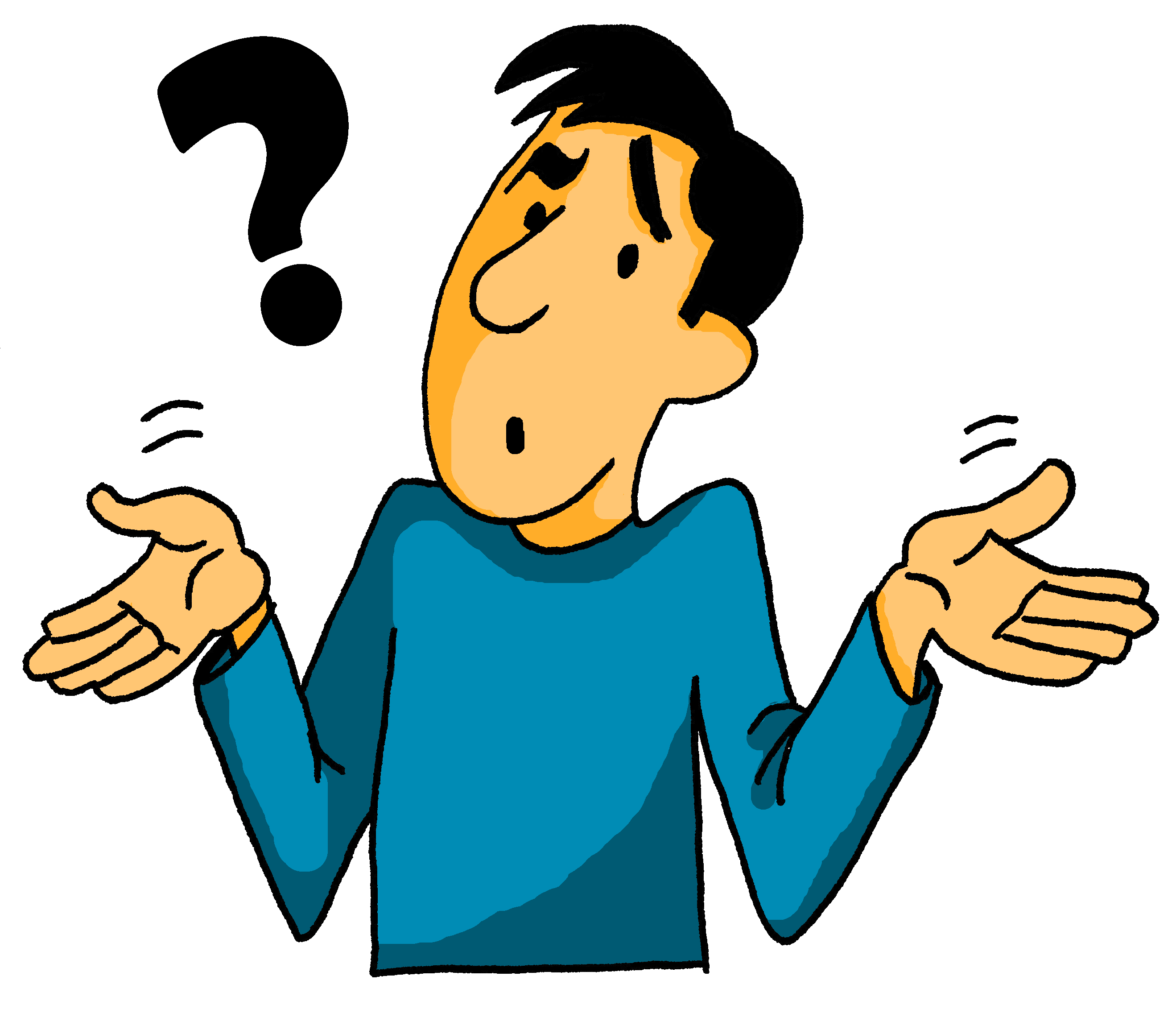 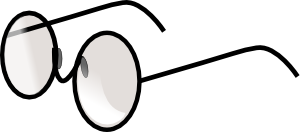 Pierre Gasly
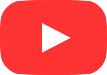 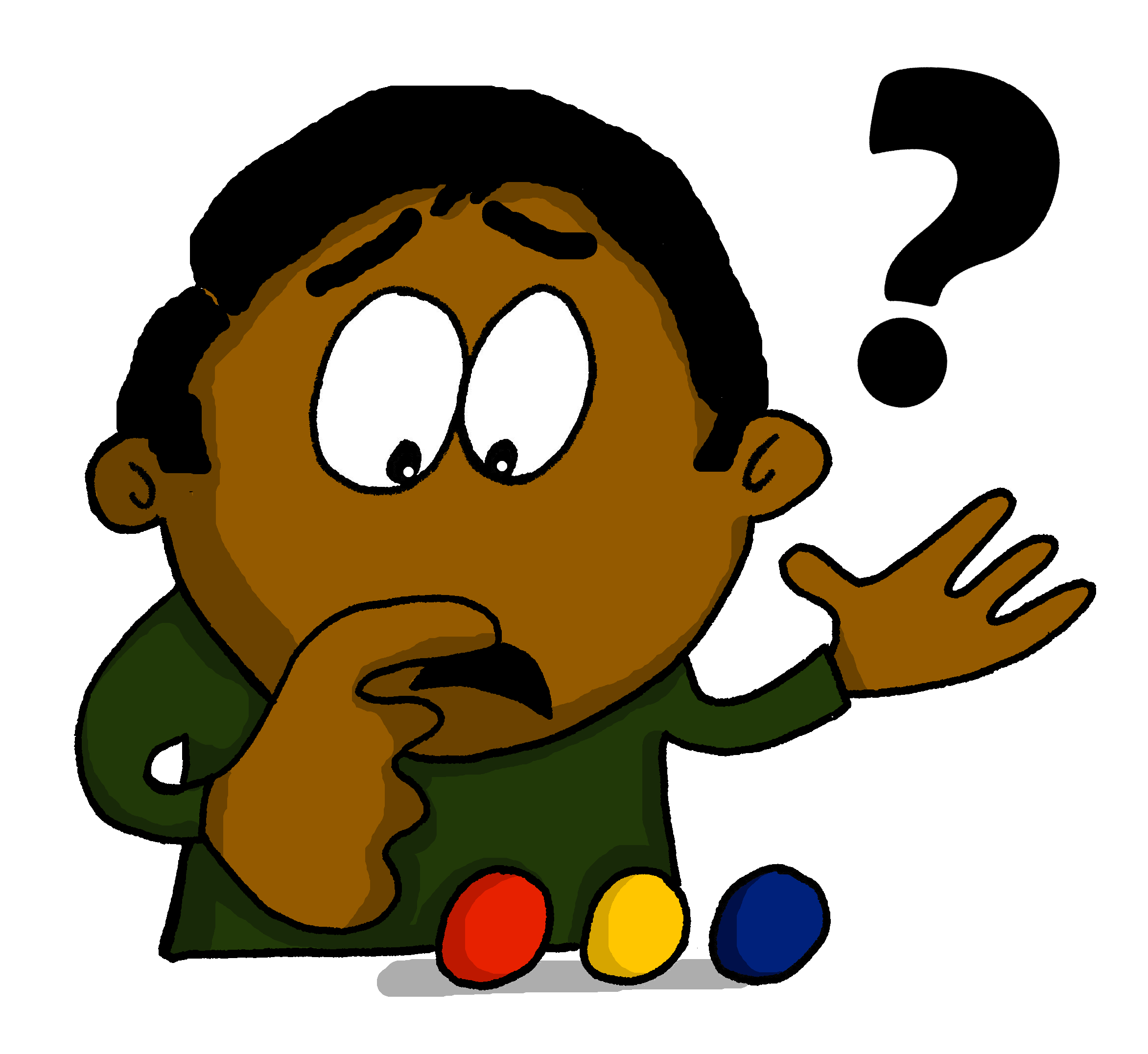 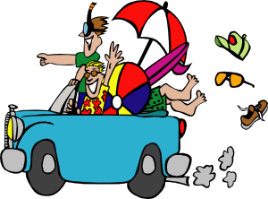 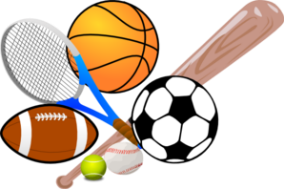 aimer ?
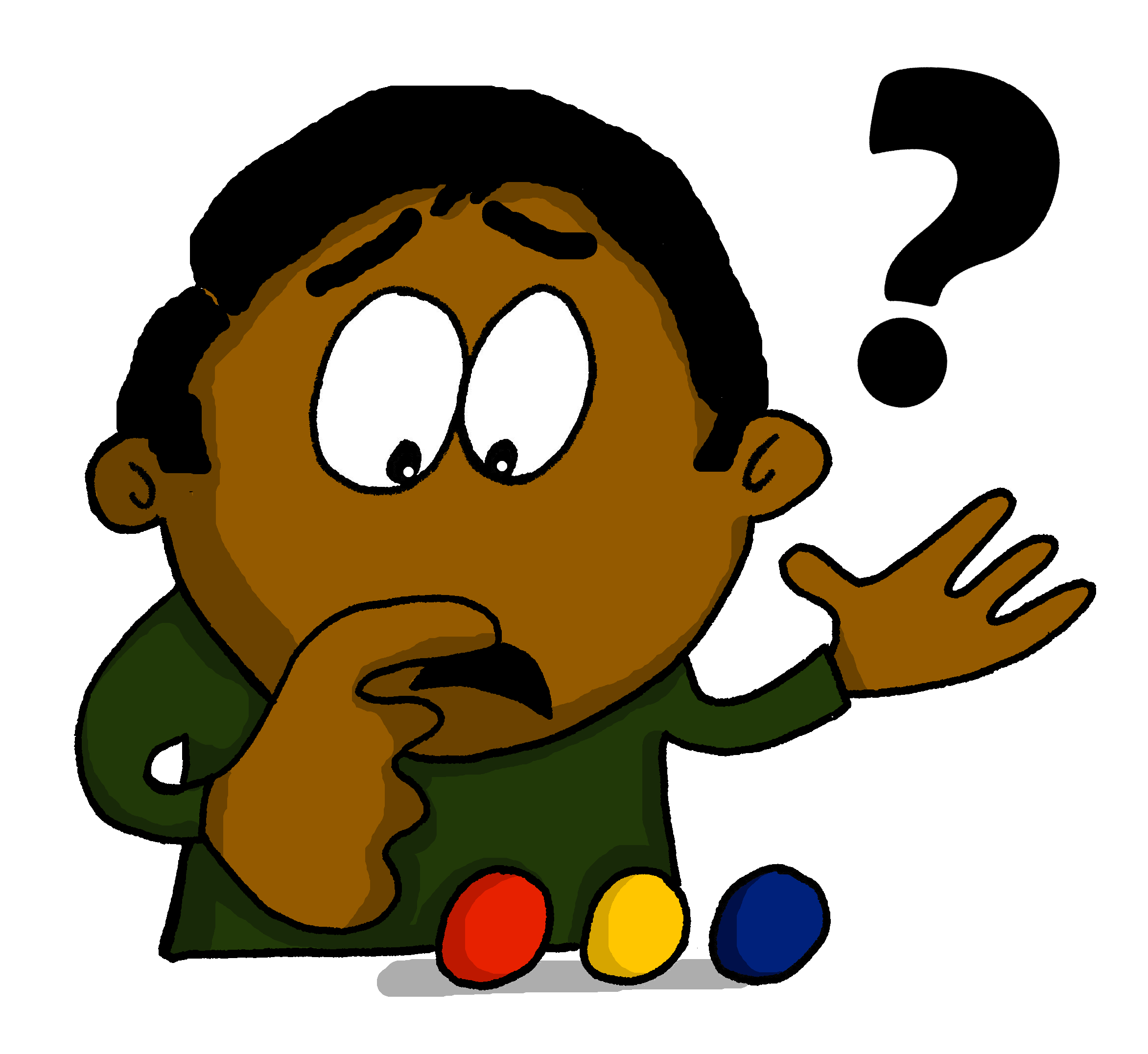 réseau
social
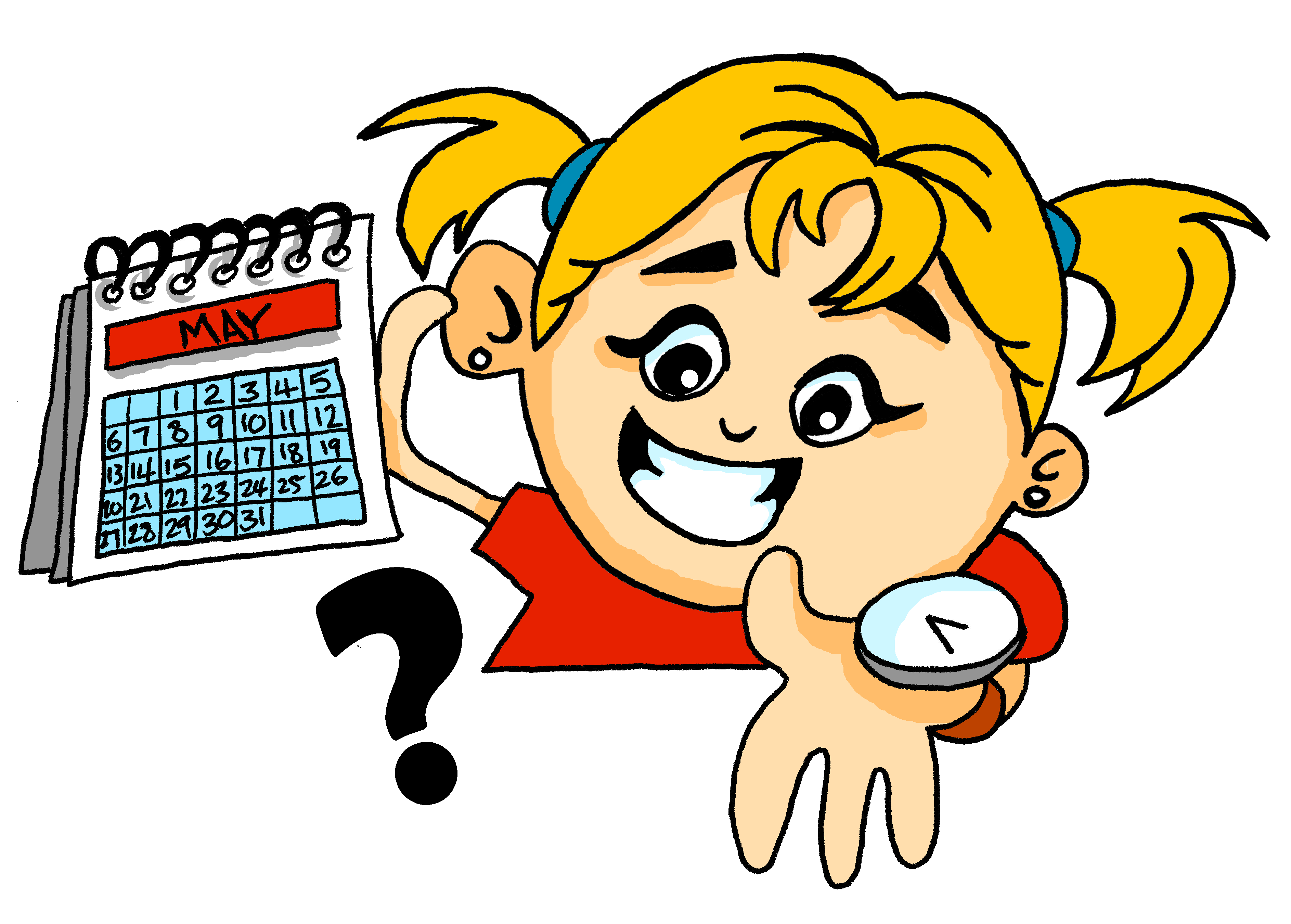 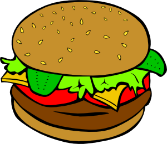 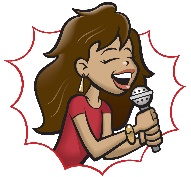 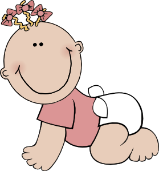 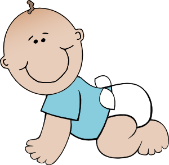 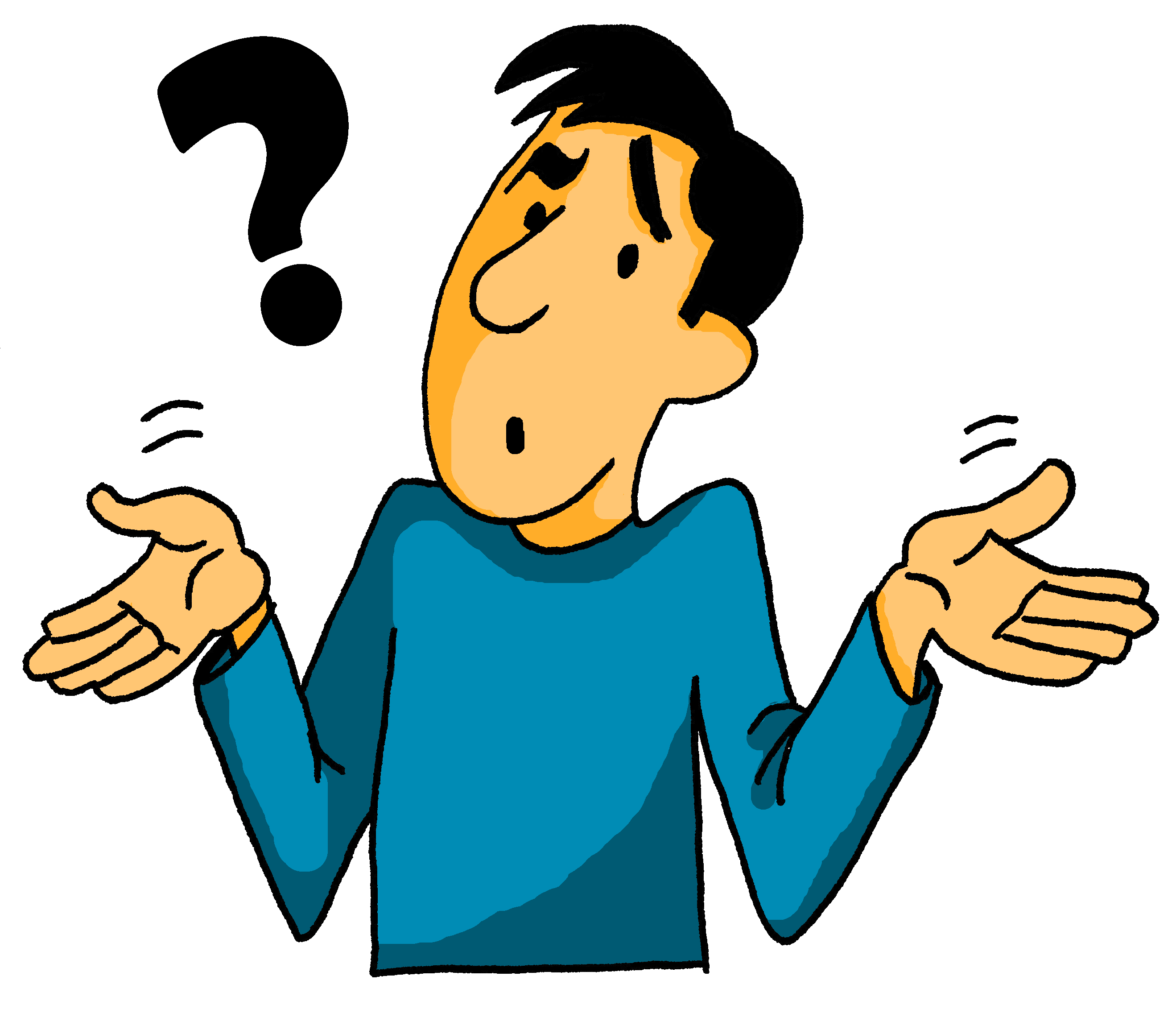 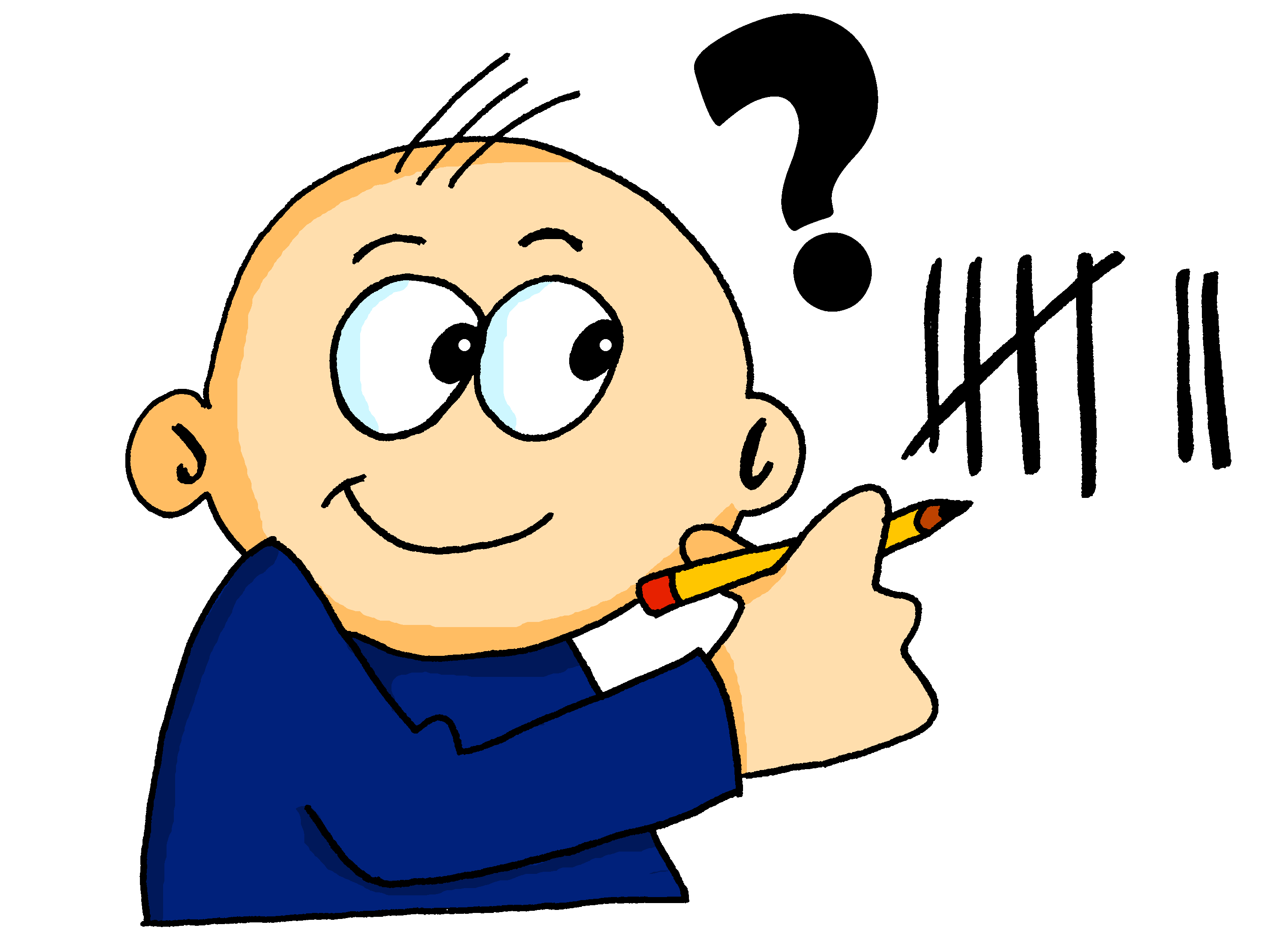 frères et sœurs
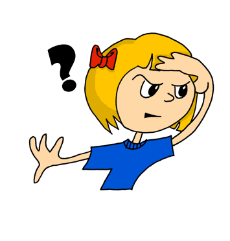 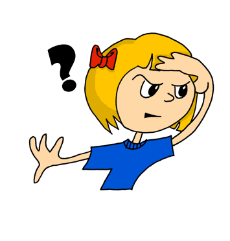 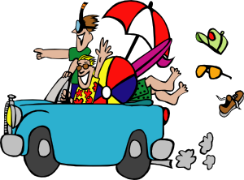 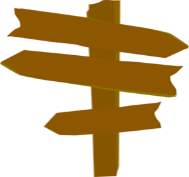 venir?
[Speaker Notes: Activity 3
Student worksheets
Partner A formulates the questions for Shy’M
Partner B formulates the questions for Pierre Gasly

Tell students to formulate questions 1-3 with SV inversion and question word at the beginning.
4-6 with rising intonation and question word after the verb.

Partners take it in turns to ask each other the questions.  The person giving the answer can choose to give either the correct answer or a lie.  The person listening must decide if they have been told the truth or a lie.  After the text familiarisation activities they should have enough knowledge of the figures to be able to remember!
NB – all the information in the texts is true – if the students wish to give a lie then they need to make it up!

Students can swap partners and celebrities and have multiple goes – making up some different facts each time.

The next slide includes an alternative version adapted for independent study.

NB – cognates necessary for this task: sport
Words necessary to be used from the text: vues/pilote automobile/hamburgers/réseau social]
parler
* réseau social = social media
parler
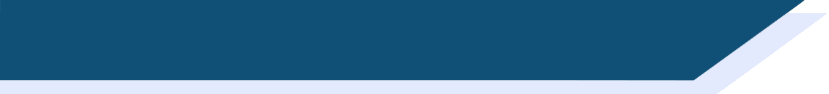 Vérité ou mensonge ?
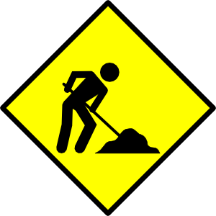 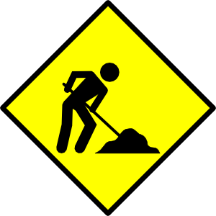 1
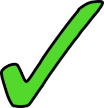 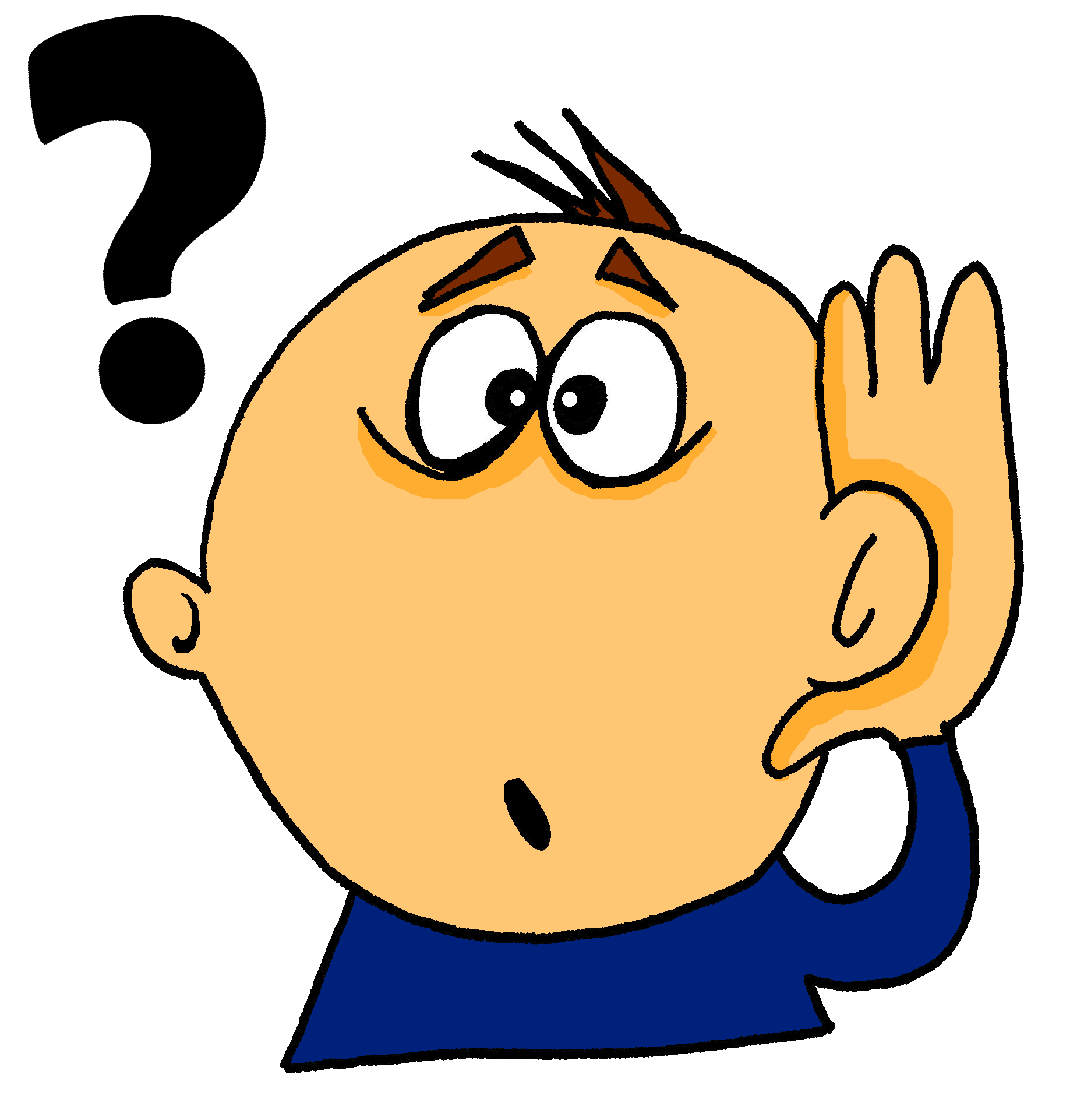 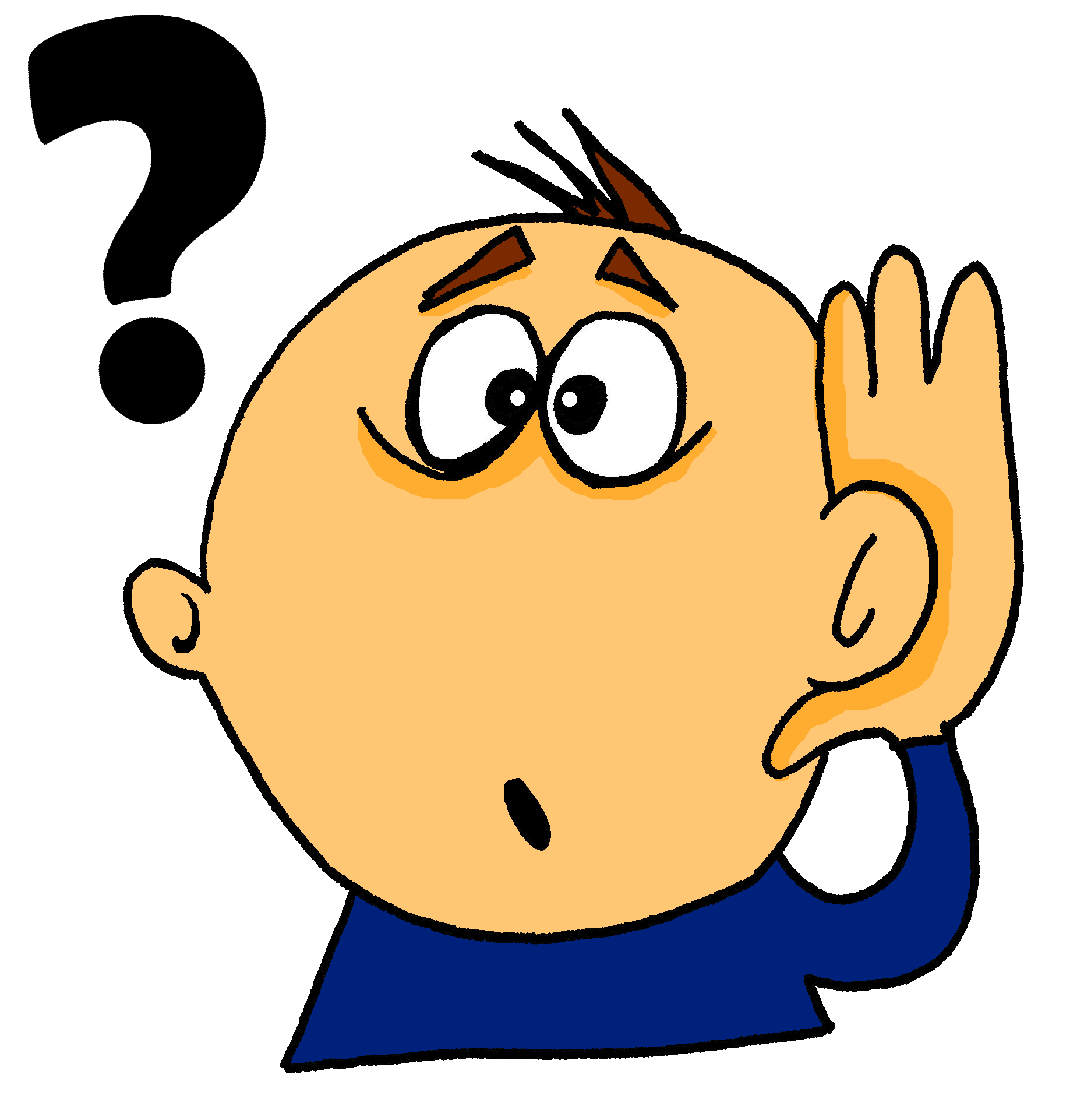 7
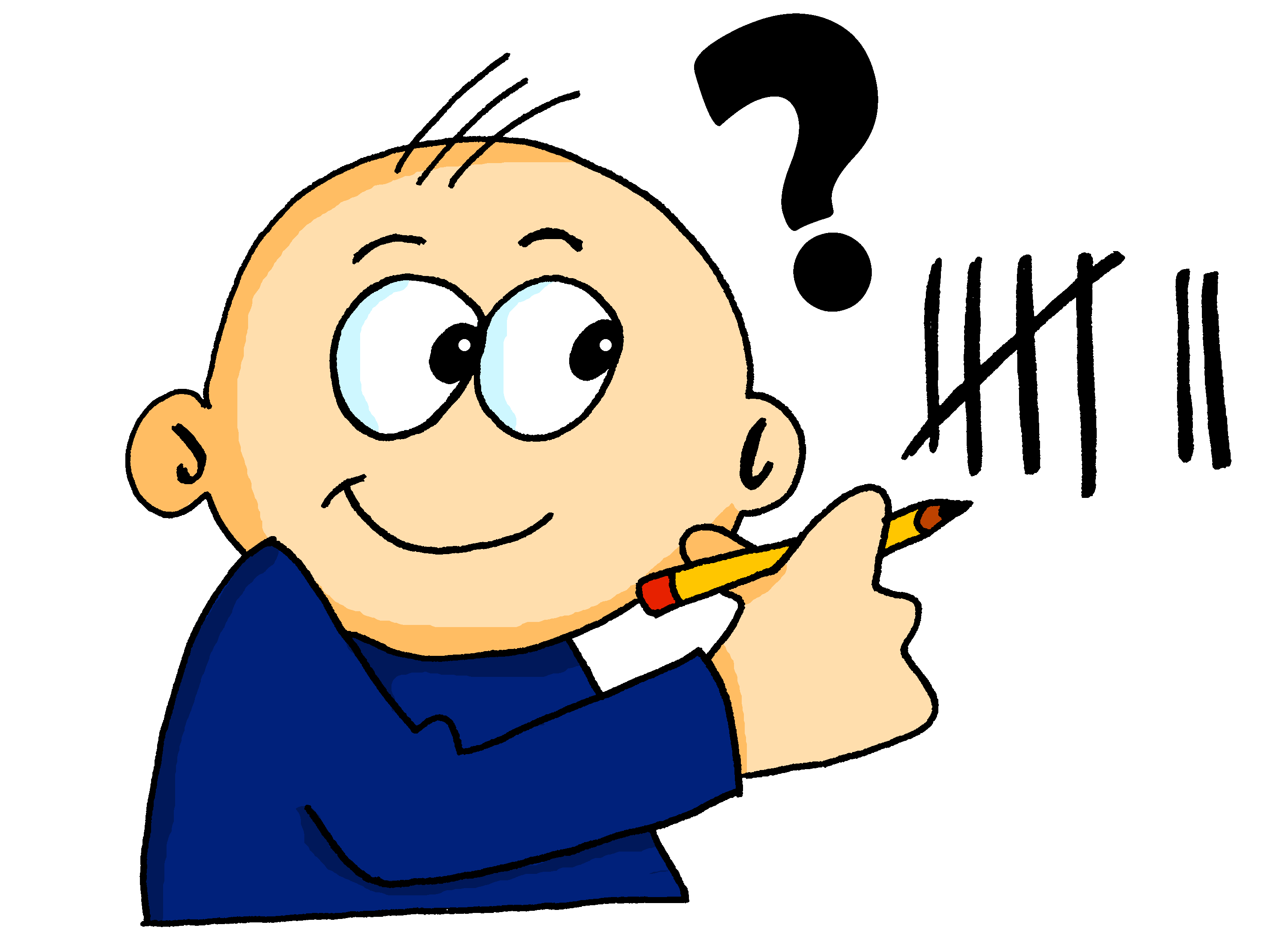 2
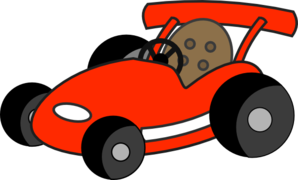 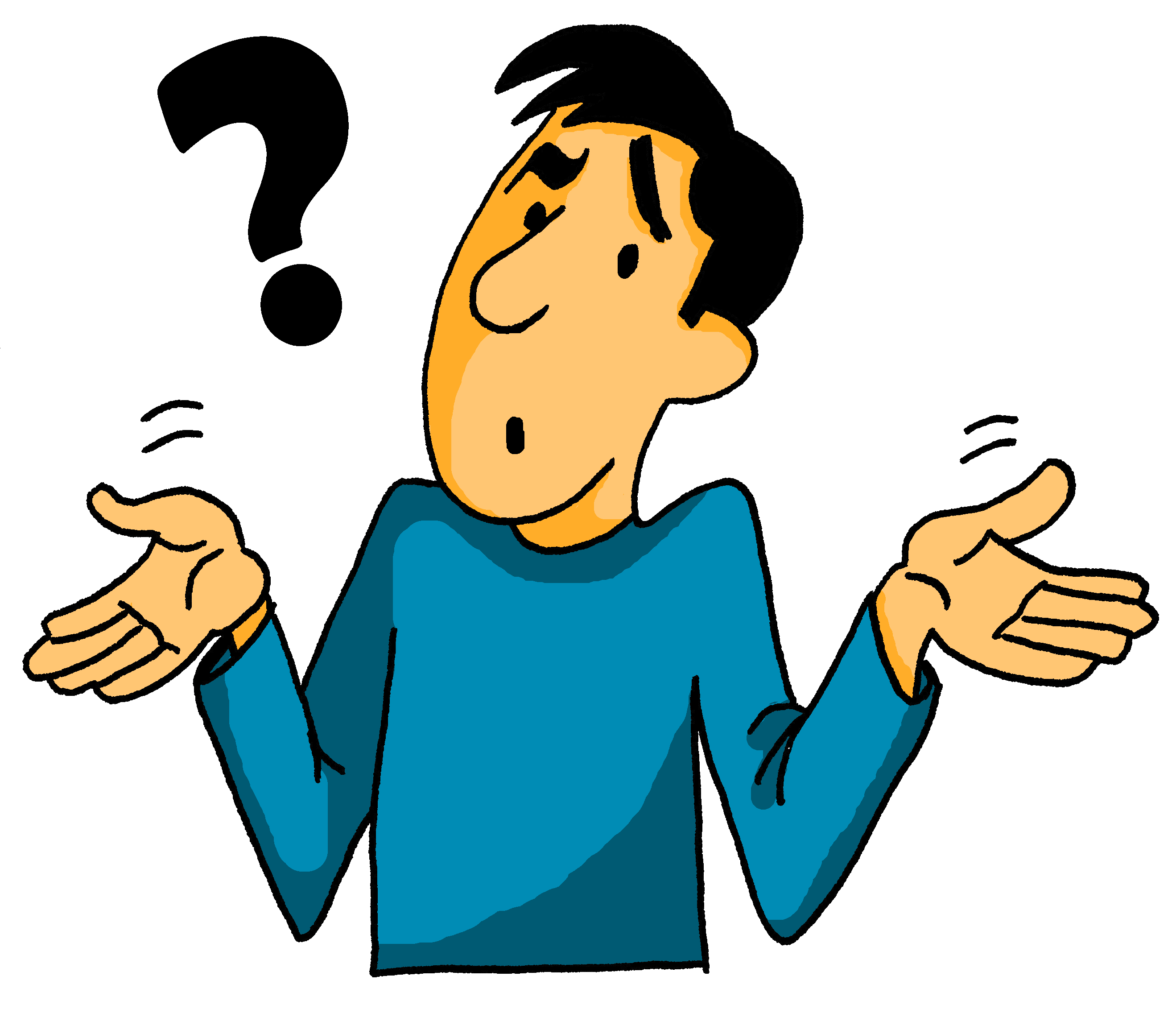 8
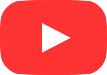 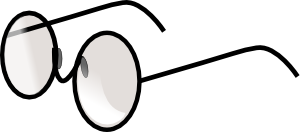 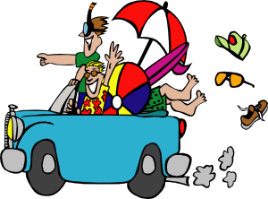 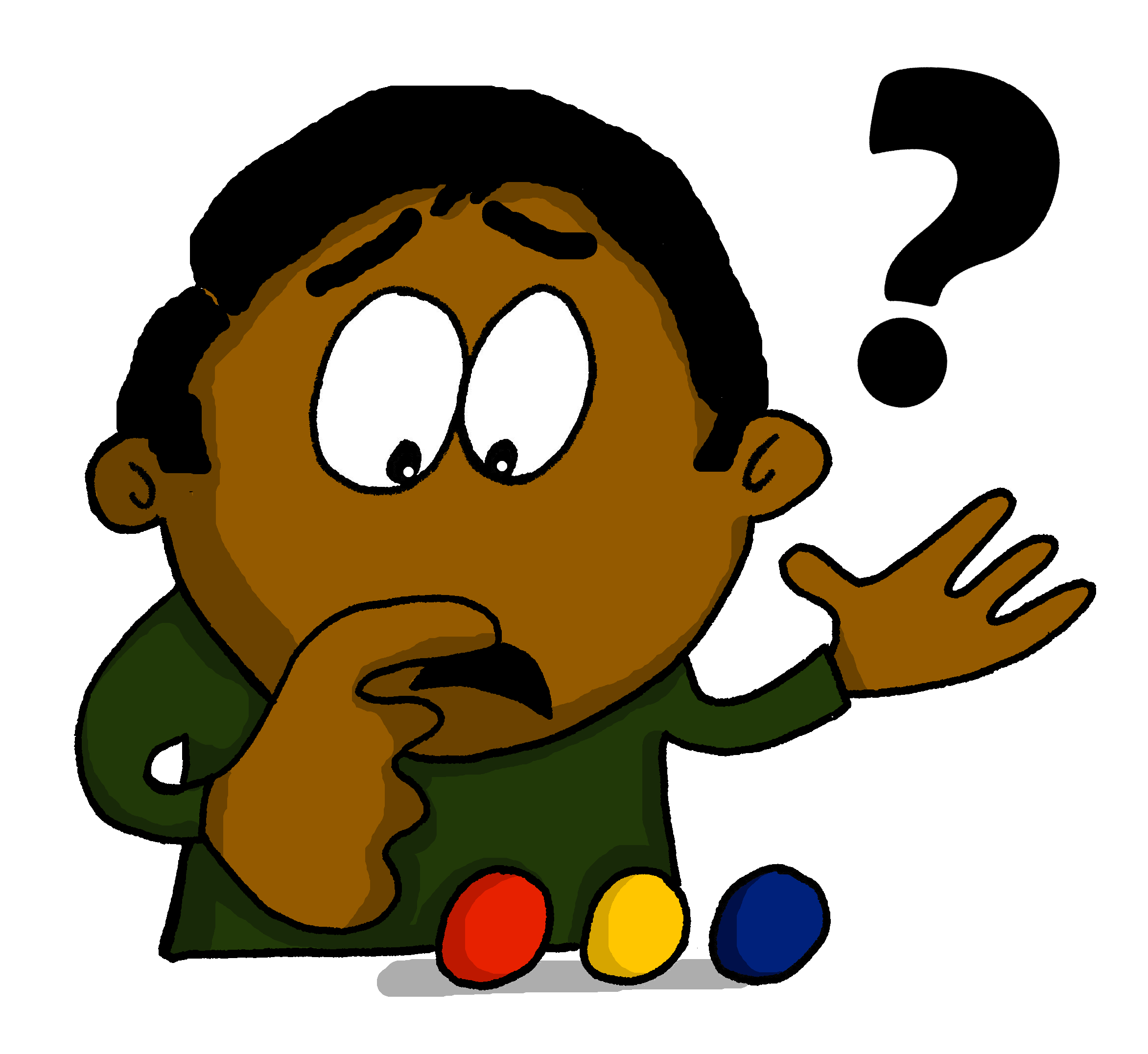 9
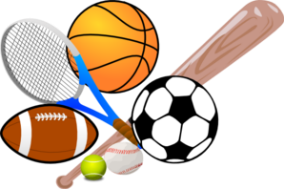 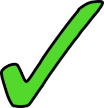 3
aimer ?
réseau
social
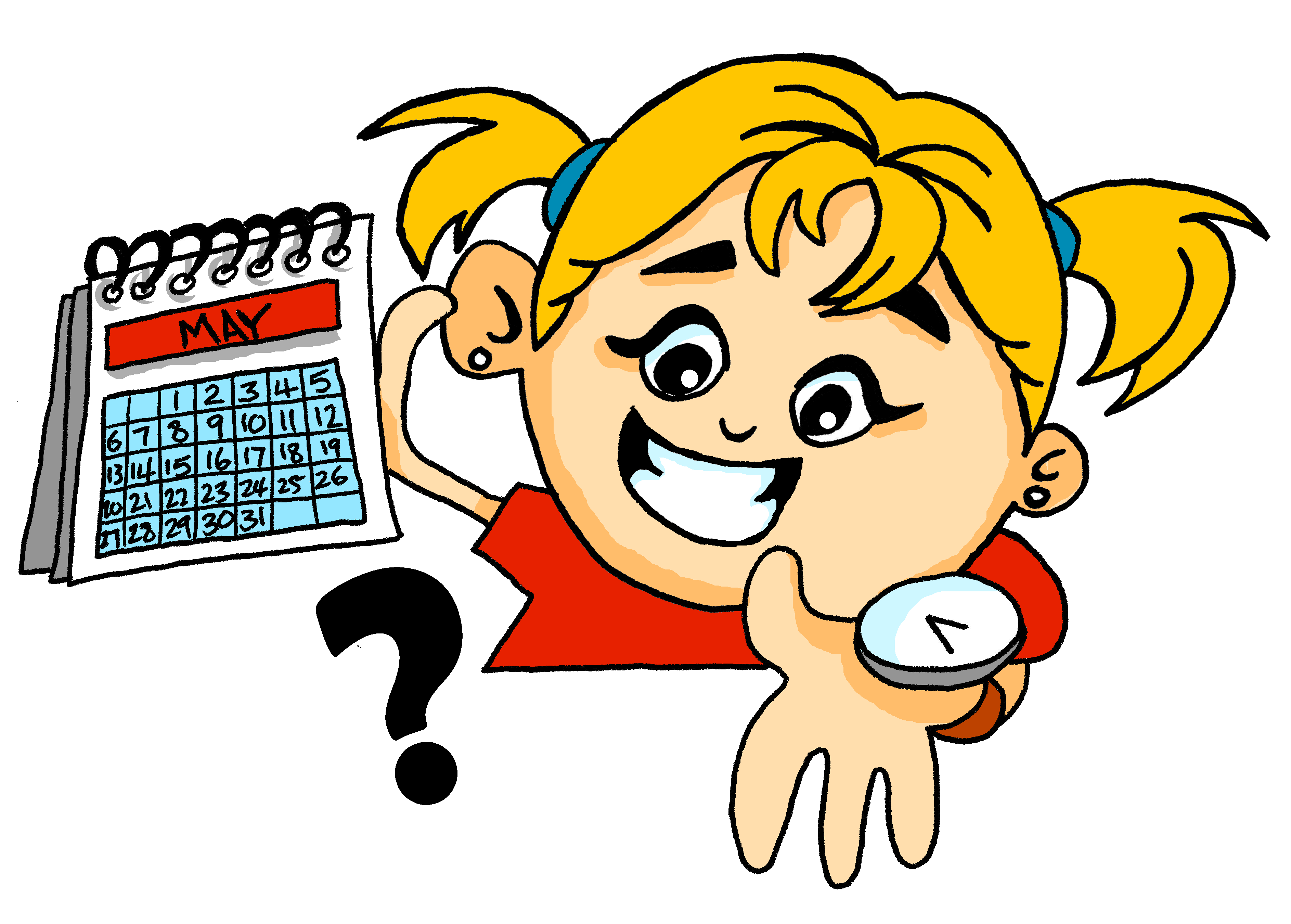 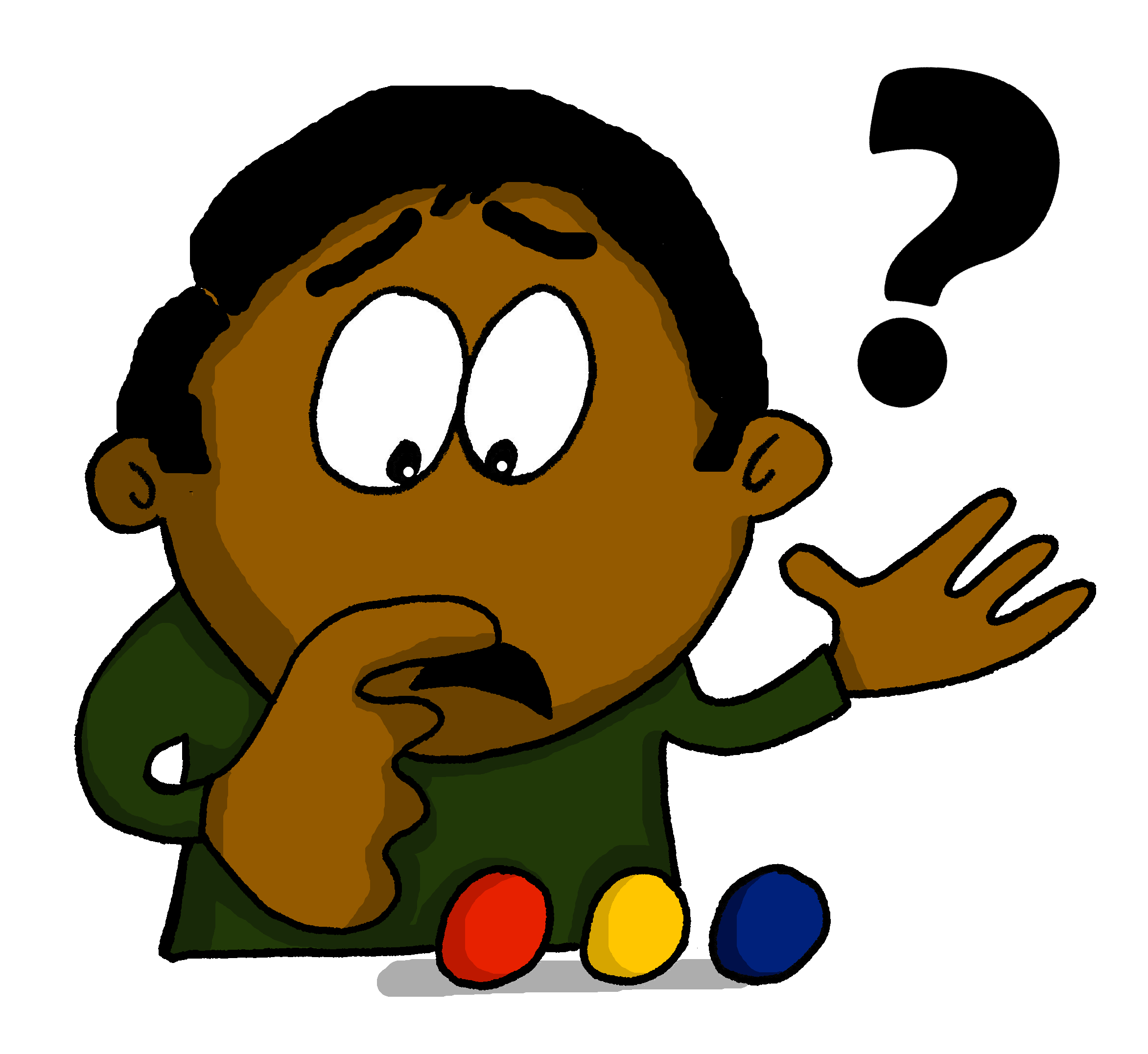 10
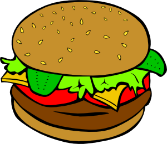 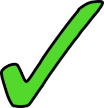 4
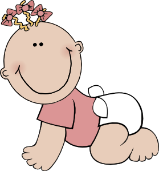 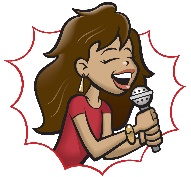 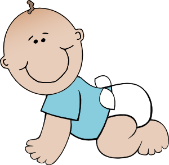 11
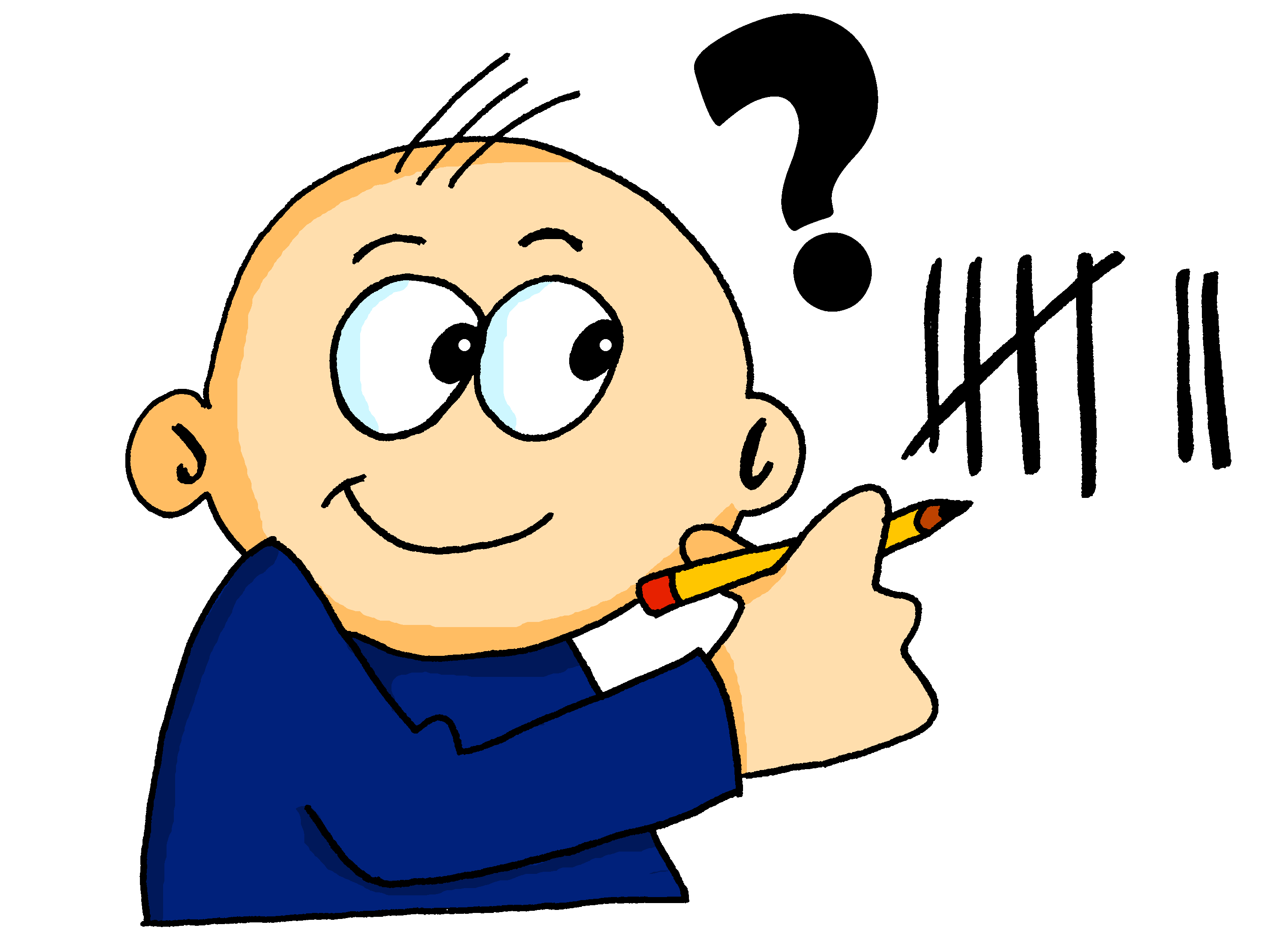 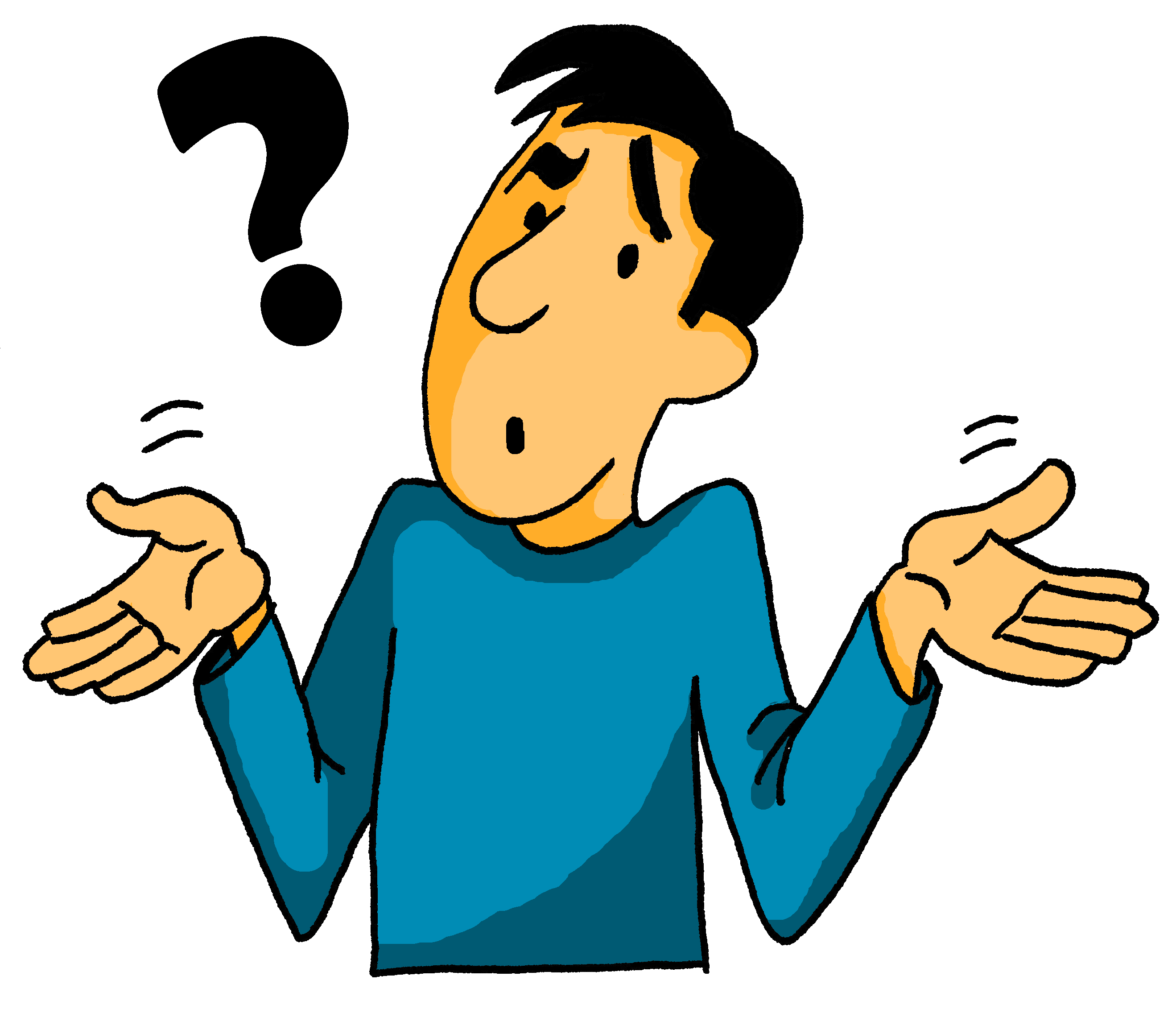 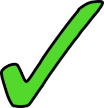 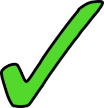 5
frères et sœurs
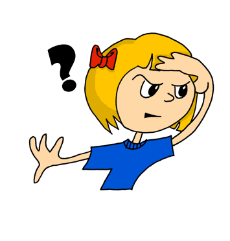 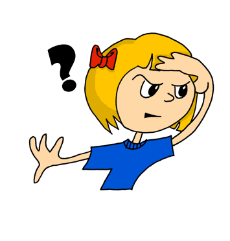 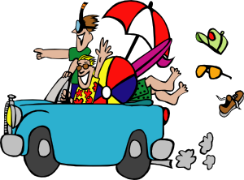 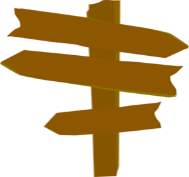 12
venir?
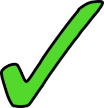 6
[Speaker Notes: Activity 3
In this version, students work independently, formulating questions for both celebrities, listening to the responses and deciding if they are true or false. Click the box to reveal the answer.]
7.3.1.4
Slides 48-51: short series of activities about Angèle and Gims, speaking, listening and writing
écrire / parler / écouter
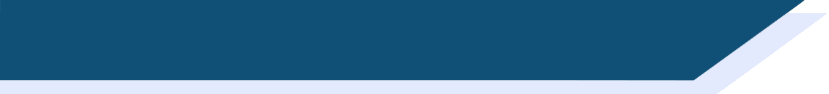 Il/Elle est comment ?
Elle est comment? Il est comment?
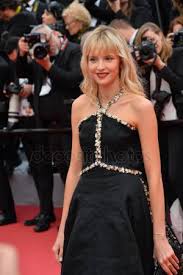 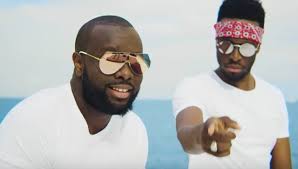 Student A: Dis une description de l’artiste. 
Exemples :
 + manger des carottes  Elle mange des carottes.
 + regarder la télé  Elle ne regarde pas la télé.
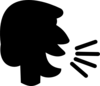 _________________________
_________________________
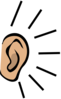 Student B: Ecoute, coche () et écris la description. Exemples :
 + manger des carottes  Elle mange des carottes.
 + regarder la télé  Elle ne regarde pas la télé.
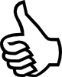 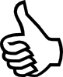 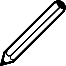 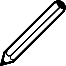 [Speaker Notes: In-class version (NB: a home-learning version of this activity can be found on slides 51-52).

Timing: 10 minutes

Aim: Oral production and aural comprehension of affirmative and negative sentences.

Procedure:
1. Print copies of the accompanying worksheet for this task, which  can be found on the portal alongside this resource. Print once, cut widthways. Contents = two grids for describing, two grids for asking/writing. One top grid and one bottom grid for each student.
2. Student A says the appropriate positive or negative sentence in the 3rd person singular from the cues/phrases in the infinitive. Teacher can use this slide to practise eliciting sentences from a positive and negative prompt.
3. Student B listens, and ticks the correct information (i.e. puts a  for affirmative and a  for negative statements) and transcribes what Student A says. At more advanced levels, student B can transcribe the sentence in full.4. Continue until all phrases are completed.
5. Swap roles.
6. Peer-correct answers.
7. Teacher displays whole sentence for whole class correction.

Word frequency of cognates used (1 is the most frequent word in French): sexisme [>5000]
Source: Londsale, D., & Le Bras, Y.  (2009). A Frequency Dictionary of French: Core vocabulary for learners London: Routledge.

Disclaimer: all facts true to our knowledge, source: Wikipedia.fr]
écouter / parler
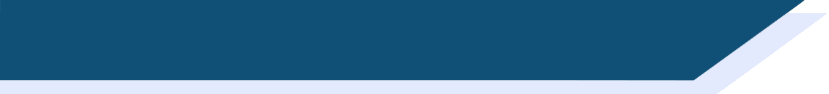 Il/Elle est comment ?
Elle est comment? Il est comment?
Gims
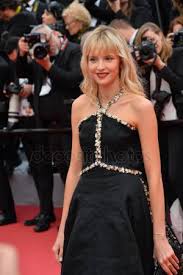 Angèle
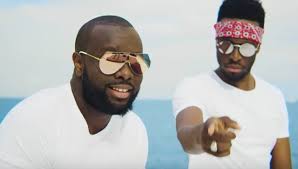 Elle est chanteuse.
Elle n’est pas française.
Elle vient de l’étranger.
Elle a un frère.
Elle est sur Instagram.
Elle n’aime pas le sexisme.
Elle travaille en France.
Elle est jeune.
Elle ne chante pas en Angleterre.
Il est chanteur.
Il chante le rap.
Il n’est pas jeune.
Il parle français.
Il n’est pas français.
Il n’habite pas à Londres.
Il habite à Paris.
Il écoute Eminem.
Il crée des vêtements.
[Speaker Notes: Answers to activity]
Elle est comment? Il est comment?
parler
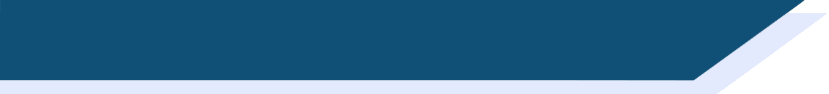 Il/Elle est comment ?
Check your pronunciation by clicking on the arrows.
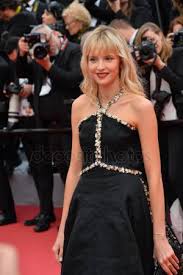 Avec la liste de verbes, dis une description de l’artiste.
Exemples :
 + manger des carottes  Elle mange des carottes.
 + regarder la télé  Elle ne regarde pas la télé.
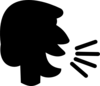 Elle est chanteuse.
Elle n’est pas française.
Elle vient de l’étranger.
Elle a un frère.
Elle est sur Instagram.
Elle n’aime pas le sexisme. 
Elle travaille en France.
Elle est jeune.
Elle ne chante pas en Angleterre.
 être chanteuse
 être française
 venir de l’étranger
 avoir un frère
 être sur Instagram
 aimer le sexisme
 travailler en France
 être jeune
 chanter en Angleterre
Elle ne chante pas en Angleterre
[Speaker Notes: Home-learning version (NB: an in-class version of this activity can be found on slides 49-50).

Transcript:
Elle est chanteuse.
Elle n’est pas française.
Elle vient de l’étranger.
Elle a un frère.
Elle est sur Instagram.
Elle n’aime pas le sexisme. 
Elle travaille en France.
Elle est jeune.
Elle ne chante pas en Angleterre.]
écouter / écrire
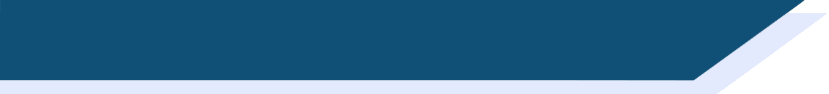 Il/Elle est comment ?
Elle est comment? Il est comment?
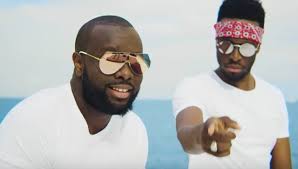 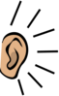 1. Écoute et coche les descriptions de l’artiste.
2. Écris la description de l’artiste.
Now swap roles
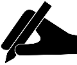 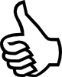 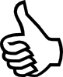 Il est chanteur.
Il chante le rap.
Il n’est pas jeune.
Il parle français.
Il n’est pas français.
Il n’habite pas à Londres.
Il habite à Paris.
Il écoute Eminem.
Il crée des vêtements.
être chanteur
chanter le rap
être jeune
parler français
être français
habiter à Londres
habiter à Paris
écouter Eminem
créer des vêtements
__________________________
__________________________
__________________________
__________________________
__________________________
__________________________
__________________________
__________________________
__________________________
[Speaker Notes: Home-learning version (NB: an in-class version of this activity can be found on slides 49-50).

Transcript
Il est chanteur.
Il chante le rap.
Il n’est pas jeune.
Il parle français.
Il n’est pas français.
Il n’habite pas à Londres.
Il habite à Paris.
Il écoute Eminem.
Il crée des vêtements.]
7.3.1.6
Slides 22-27: writing exercises on adjective position with nouns including attractions in Paris.
Slides 58-59: writing exercise including two other Parisian attractions
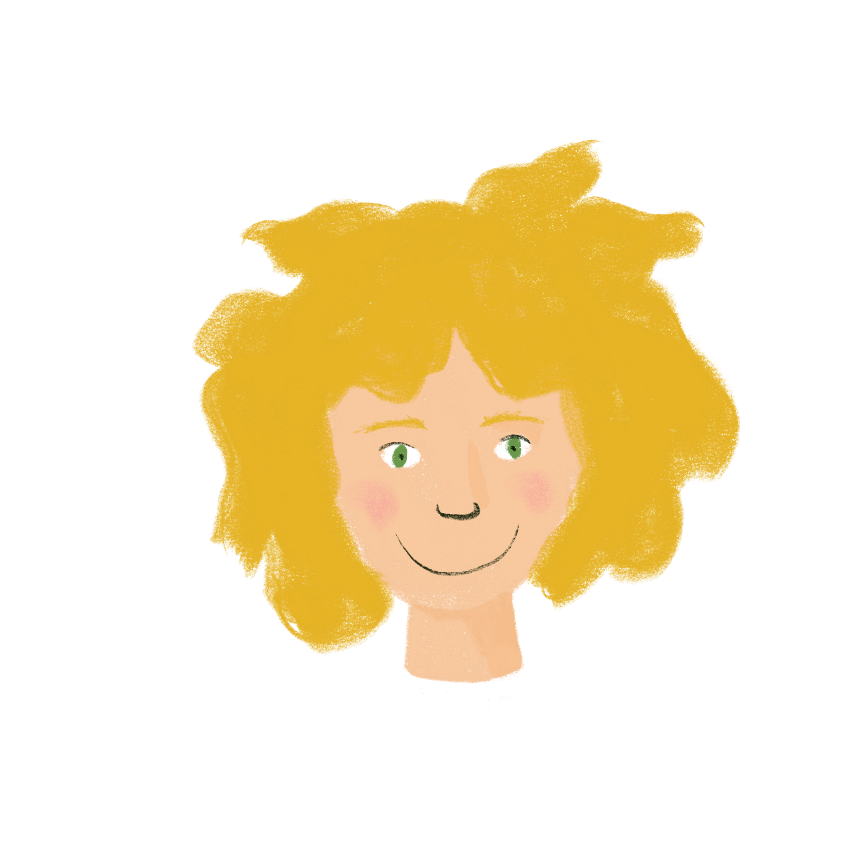 Comment est Paris? (1/6)
écrire
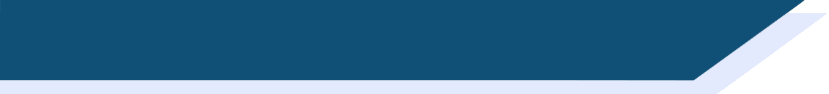 Comment est Paris ? (1/6)
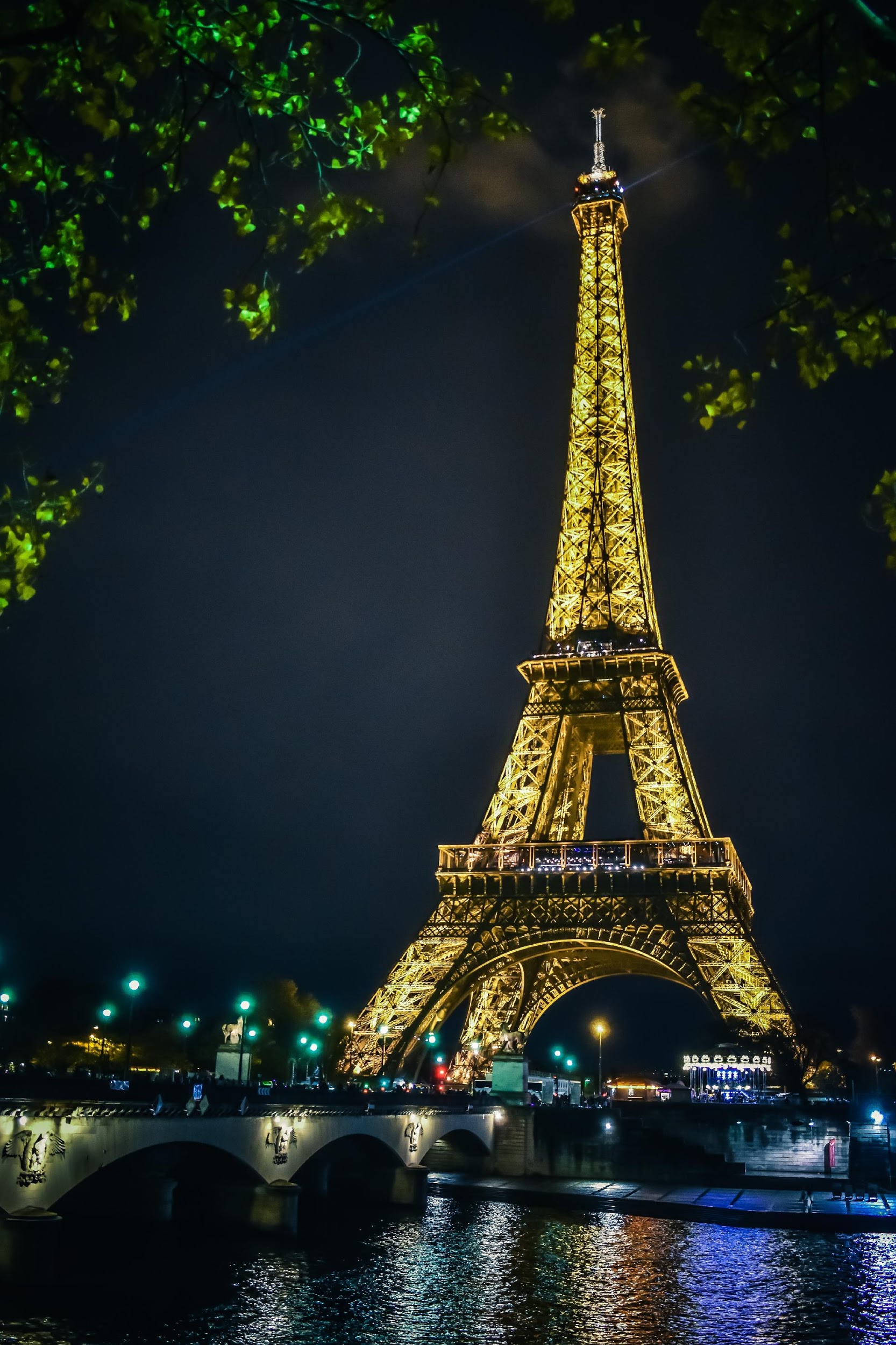 Écris la réponse correcte:

tall
Salut Amir !

À Paris, il y a 

un haut monument : 

la Tour Eiffel.
____
The adjectives in this activity all come before the noun they describe!
[Speaker Notes: Timing: 5 minutes for 6 slides

Aim: Written production of masculine and feminine forms of the pre-nominal adjectives in this week’s vocabulary set.

Procedure:
Students fill the gap in the text with the correct form of the English adjective in bold.
Answer revealed on click.
Elicit oral translation of the full sentence, ensuring correct pronunciation of the buildings described.]
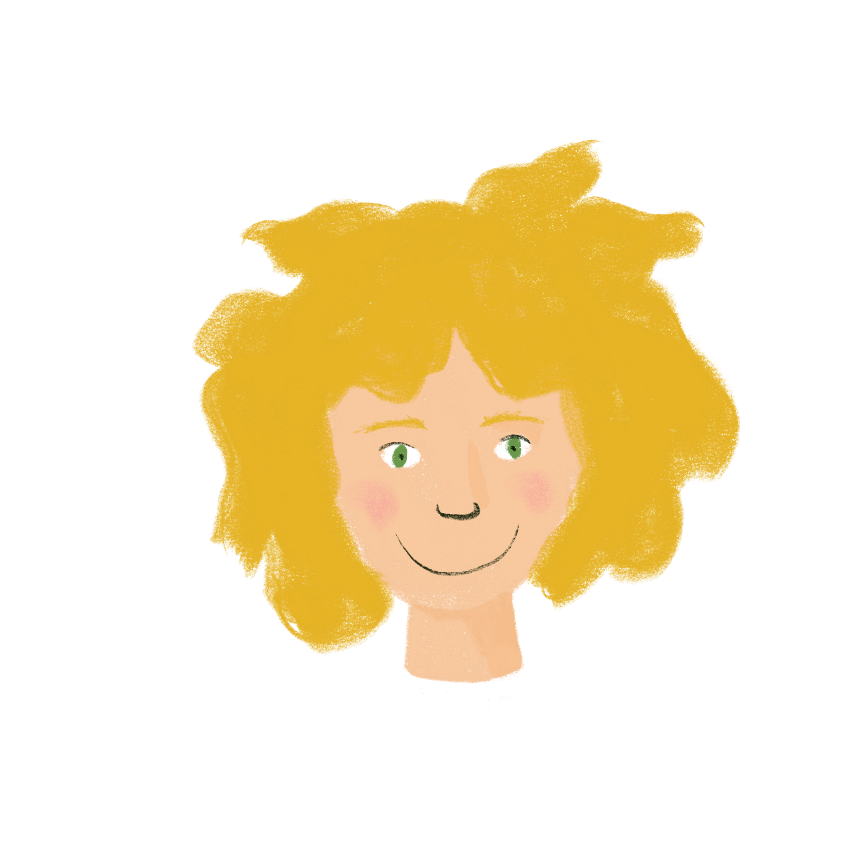 Comment est Paris? (2/6)
Cœur is the French word for ‘heart’. What do you think the name of this church means?
écrire
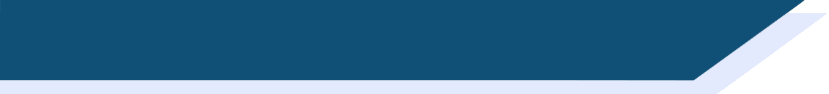 Comment est Paris ? (2/6)
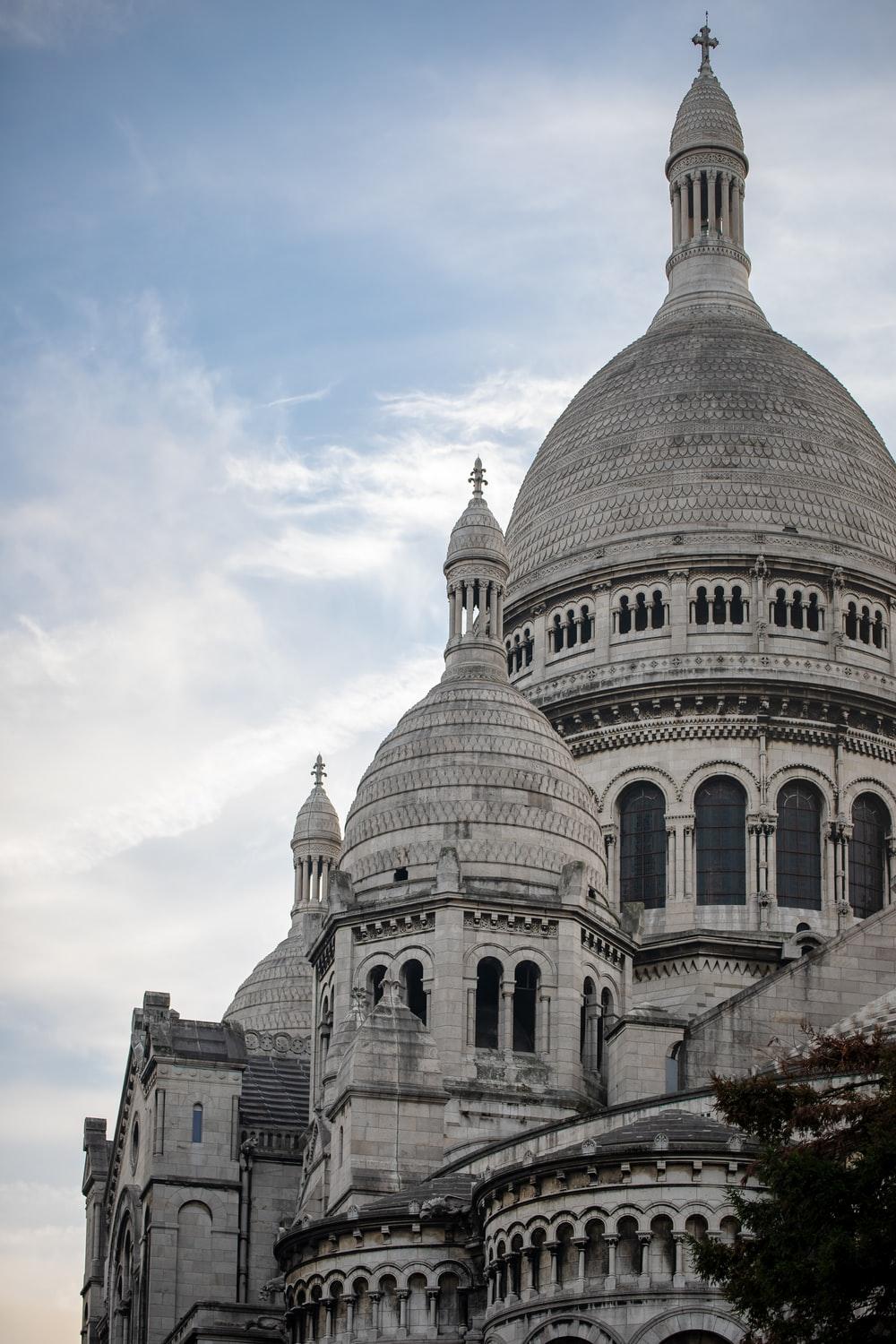 Écris la réponse correcte:

beautiful
Il y a 
une belle église : 
le Sacré-Cœur.
____
Many of the adjectives in this activity have an irregular feminine form.
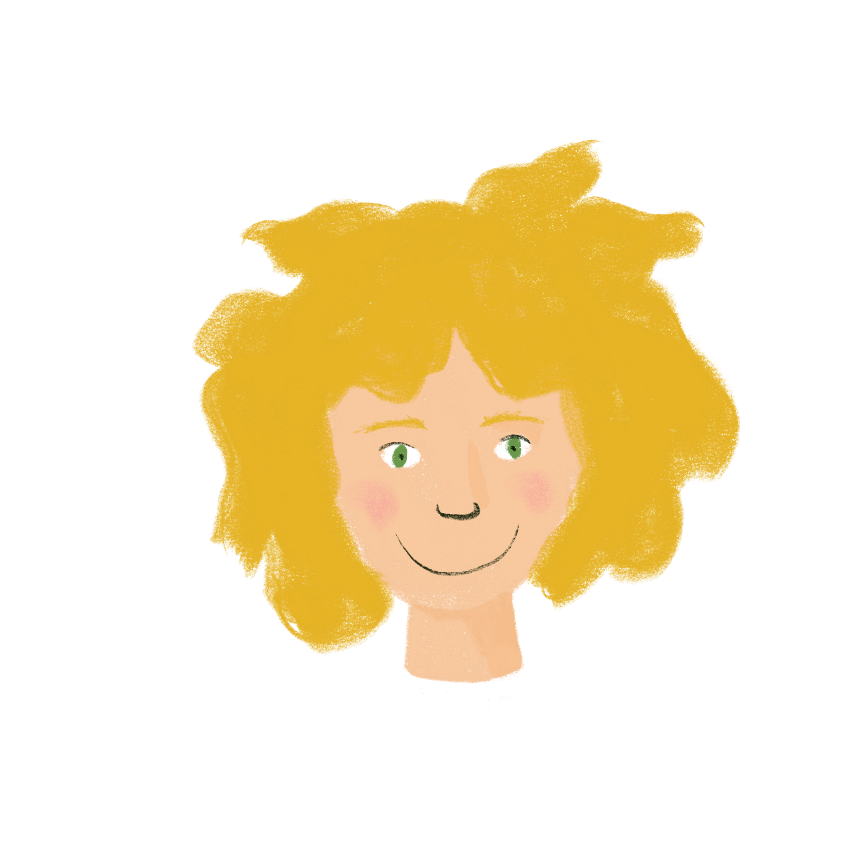 Comment est Paris? (3/6)
écrire
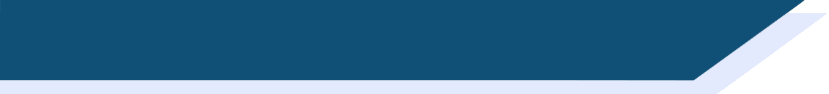 Comment est Paris ? (3/6)
Écris la réponse correcte:

old
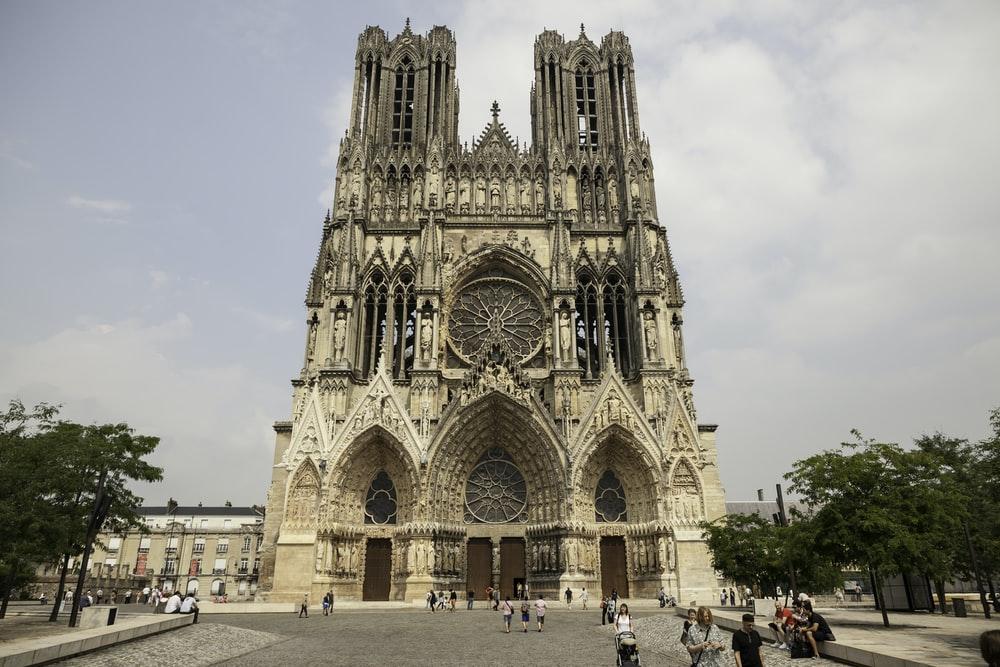 Il y a 
une vieille 
cathédrale : 
Notre-Dame.
____
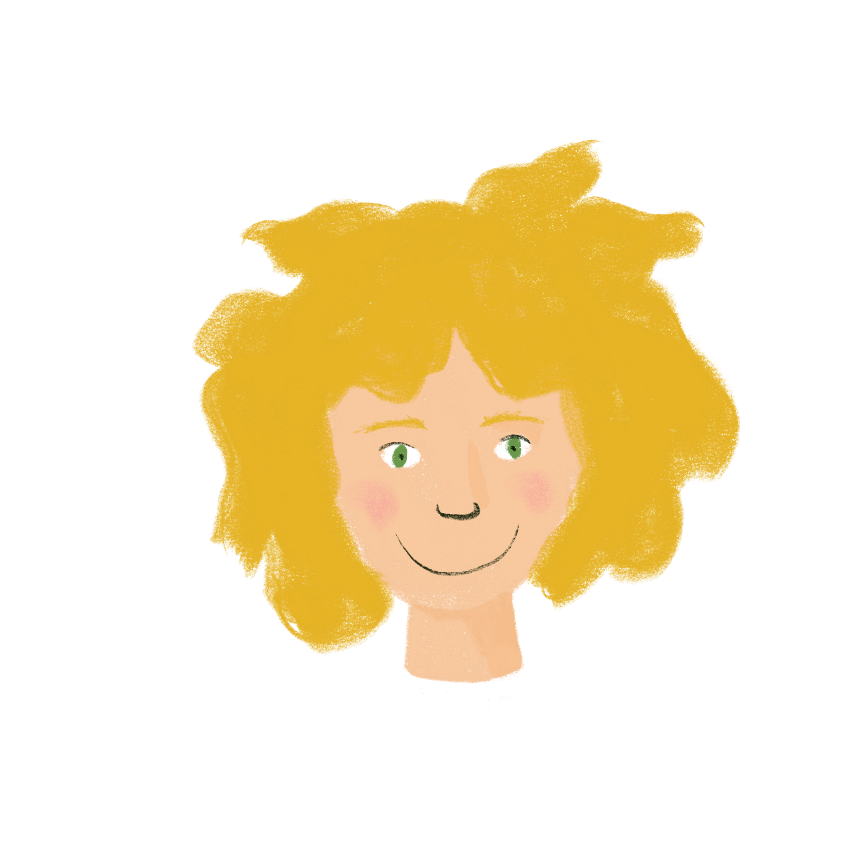 Comment est Paris? (4/6)
écrire
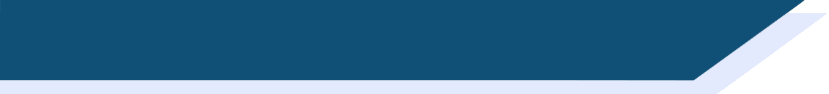 Comment est Paris ? (4/6)
Écris la réponse correcte:

beautiful

old
Il y a un beau pont : 
le Pont Neuf.

C’est un vieux pont !
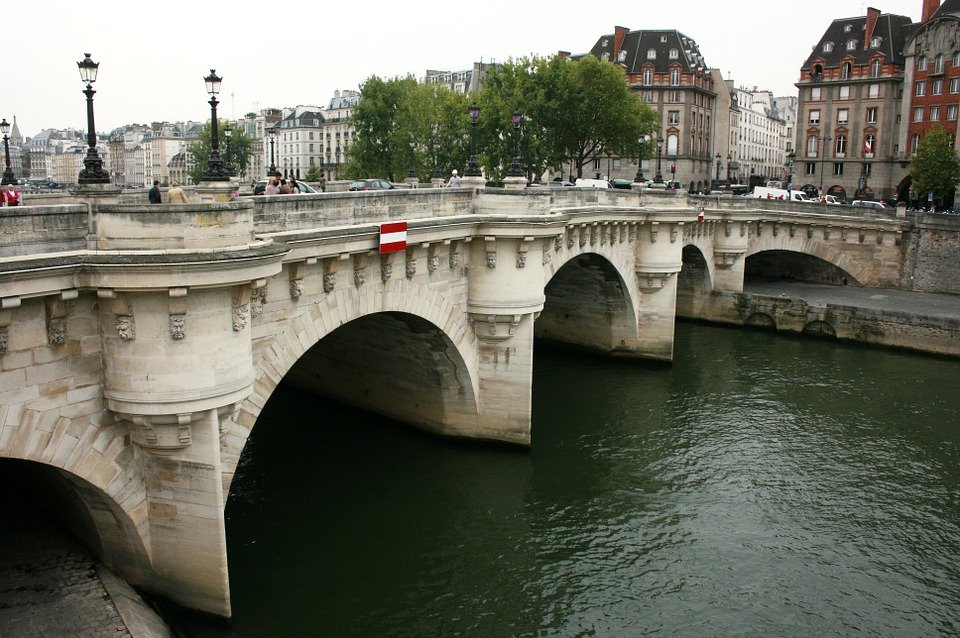 ____
____
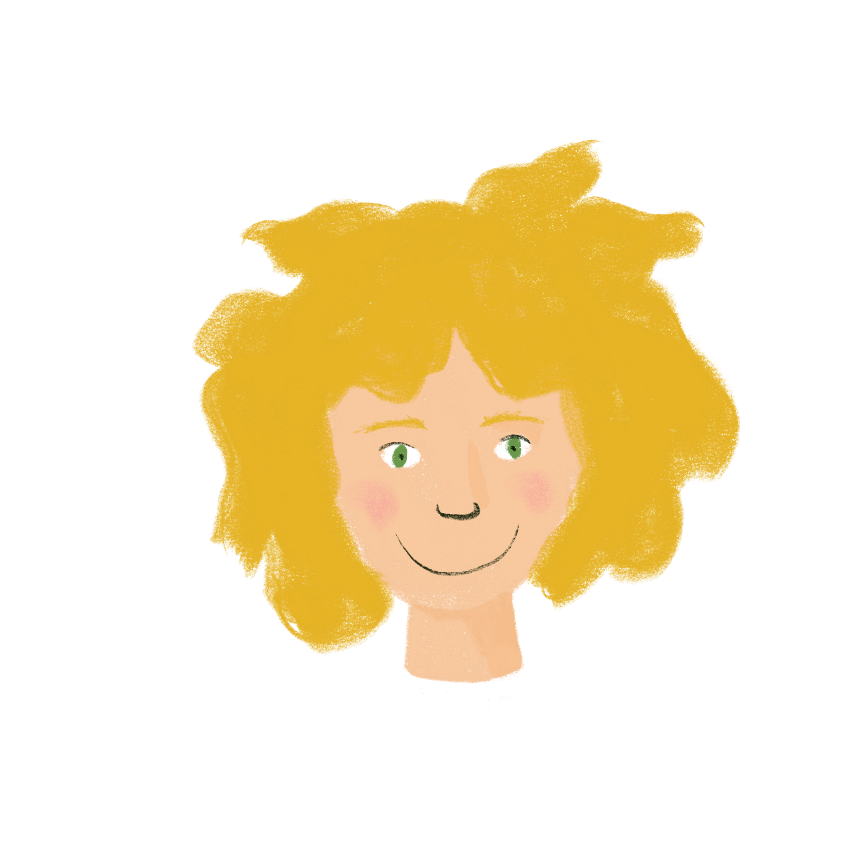 Comment est Paris? (5/6)
écrire
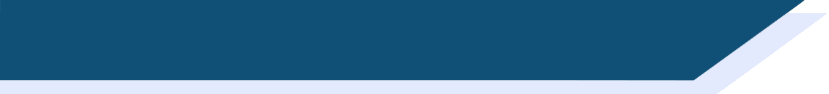 Comment est Paris ? (5/6)
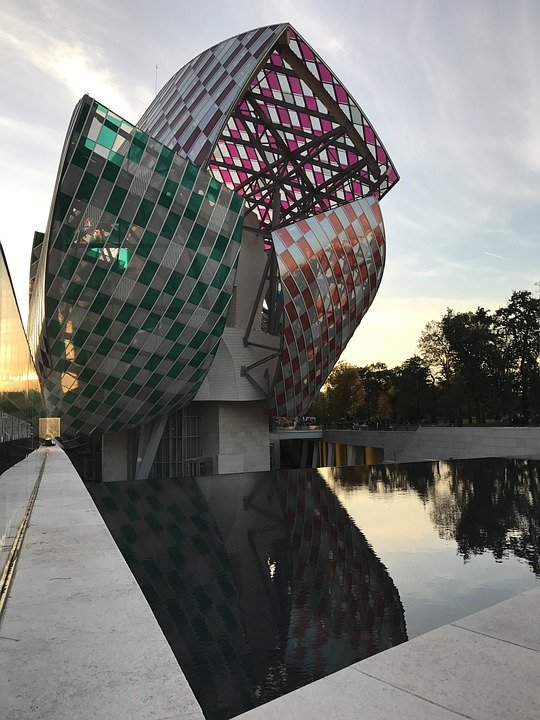 Écris la réponse correcte:

new
Il y a un 
nouveau bâtiment :
la Fondation
 Luis Vuitton. 

Une nouvelle idée !
________
_______
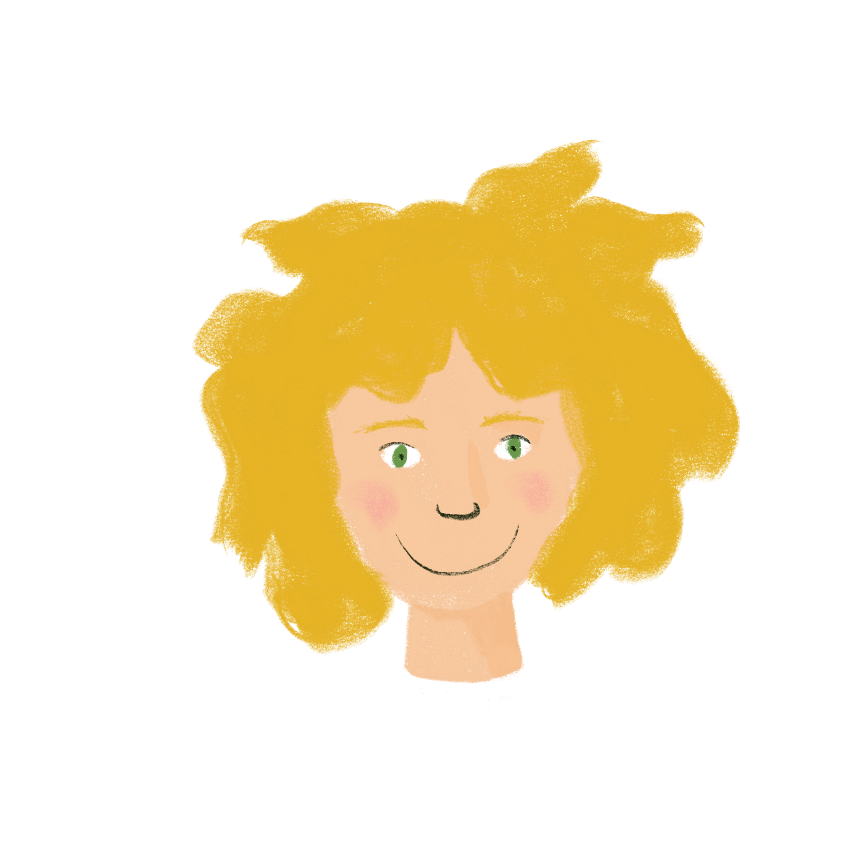 Comment est Paris? (6/6)
écrire
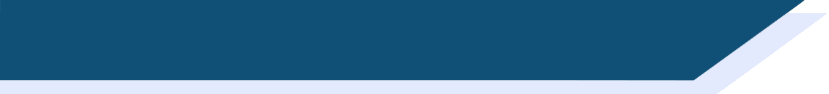 Comment est Paris ? (6/6)
Écris la réponse correcte:

beautiful
Et il y a un beau  
jardin : le Jardin du 
Luxembourg.

Bises,
Léa
____
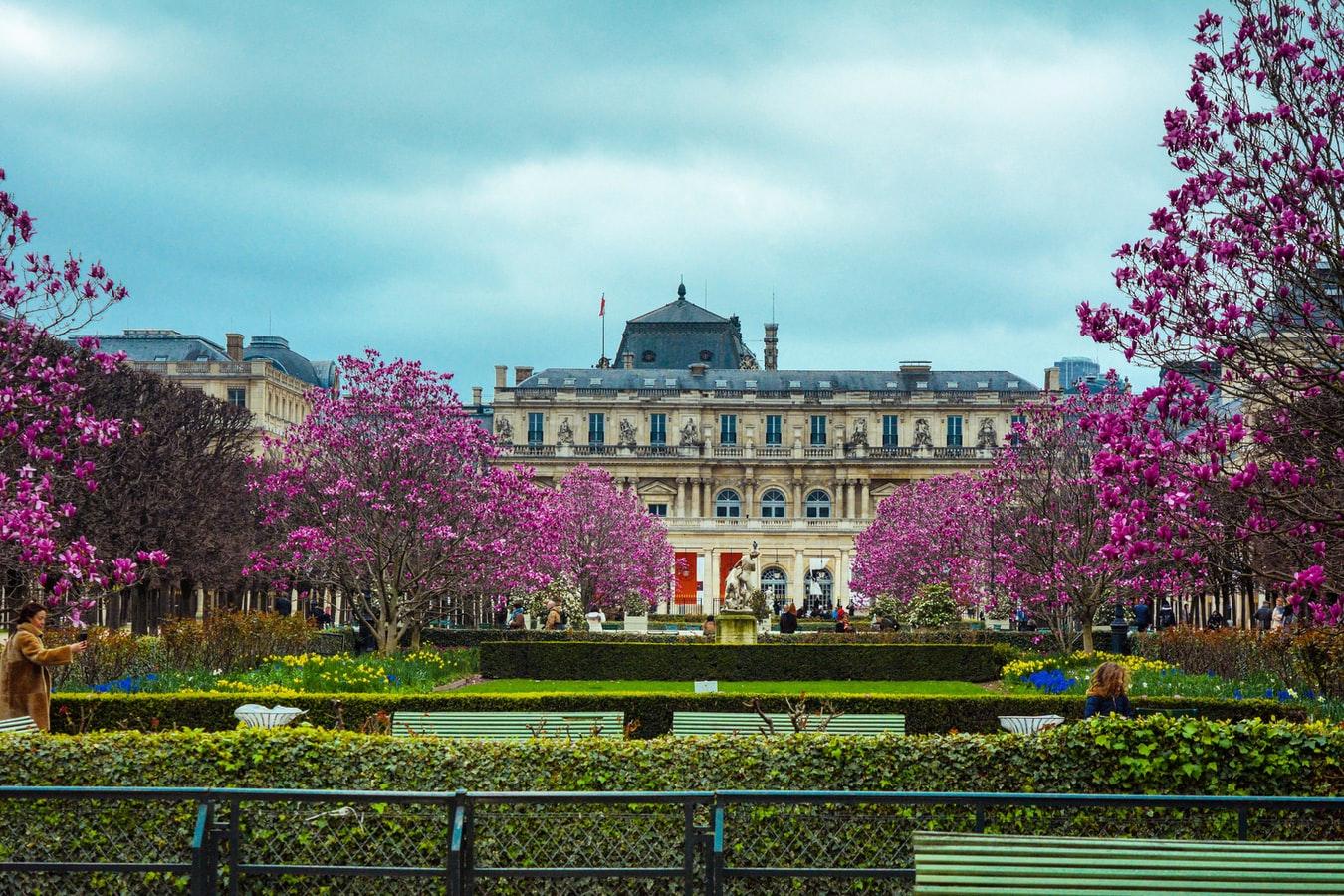 écrire
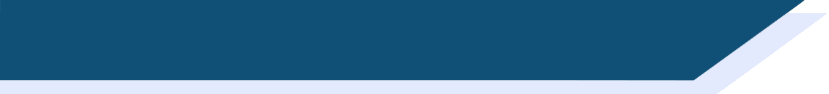 Partenaire A
Remember!
- position
- agreement
Utilise les cartes. Écris les 6 phrases.
C’est un nouveau bâtiment.
1
C’est une fille intelligente.
2
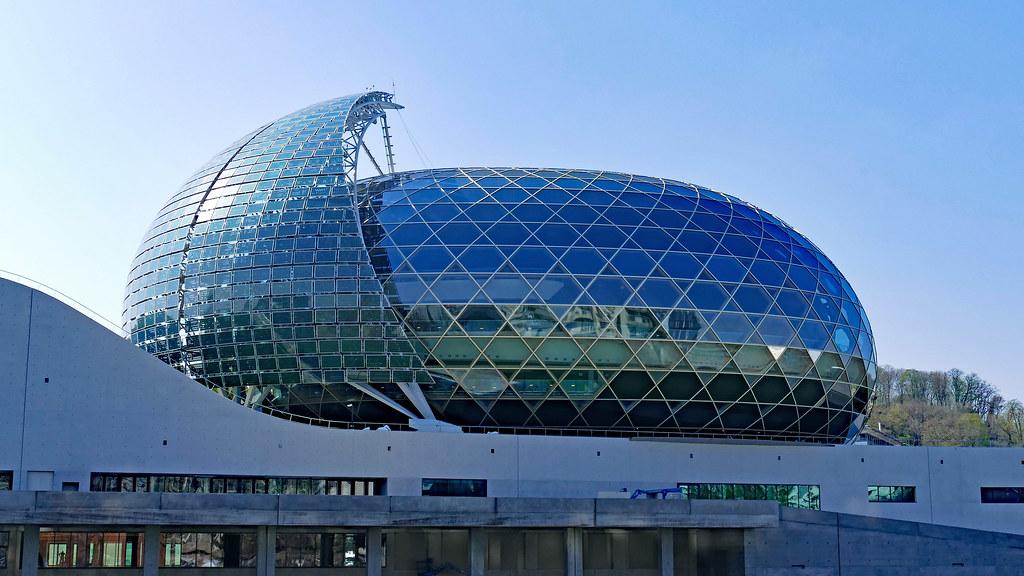 3
C’est un professeur drôle.
C’est une belle idée.
4
C’est une matière intéressante.
5
La Seine Musicale, Paris.
C’est une bonne question.
6
[Speaker Notes: Writing exercise with animated answers – Partner A.]
écrire
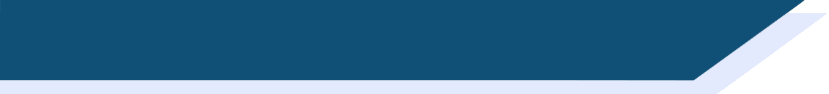 Partenaire B
Remember!
- position
- agreement
Utilise les cartes. Écris les 6 phrases.
C’est un beau bâtiment.
1
C’est une nouvelle fille.
2
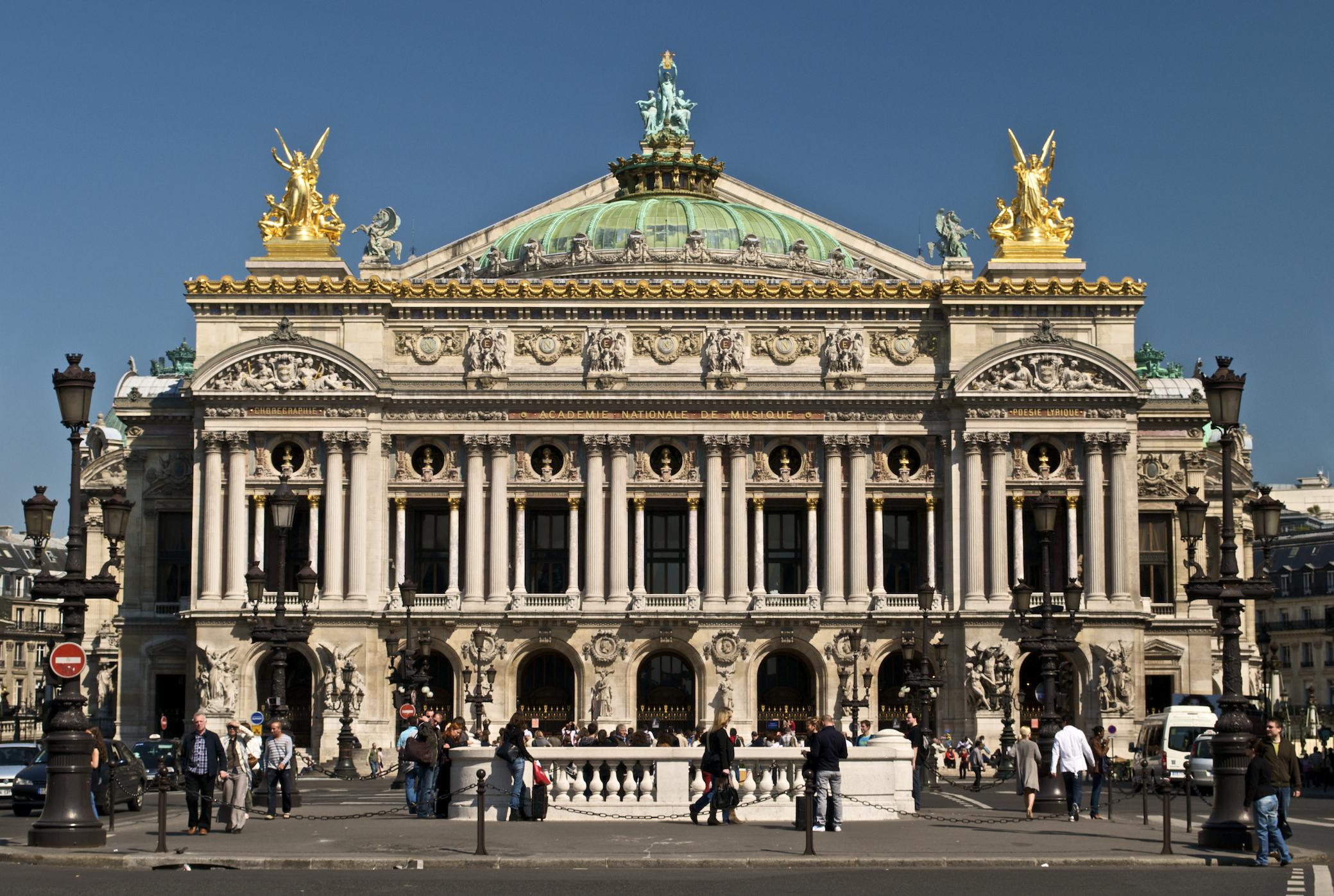 3
C’est un professeur intéressant.
C’est une idée intelligente.
4
C’est une bonne matière.
5
Palais Garnier, Paris.
C’est une question drôle.
6
[Speaker Notes: Writing exercise with animated answers – Partner B.]
7.3.2.1
Slides 21-22: speaking exercise (revision of SSCs) with French underground stations
Slides 25-32: reading exercise involving various Parisian attractions
parler
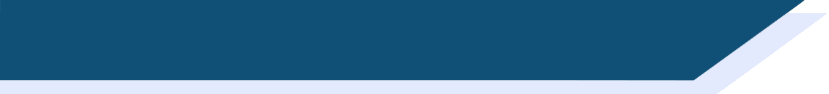 Le métro : ligne 2
Le métro : ligne 2
La famille prend le métro aujourd’hui.
Prononce le nom de chaque station. Fais attention à la SSC en orange.
Partenaire A :
Nation
Anvers
Père Lachaise
Blanche
Pigalle
Colonel Fabien
Avron
[Speaker Notes: Timing: 4 minutes for 2 slides

Aim: Oral production of a range of SSCs 

Procedure:
1. Teacher may wish to give some background to the Paris metro before beginning. 
2. The activity focuses on two lines (2 and 6): students work in pairs, taking it in turns to pronounce the station names and offer corrections. NB: the target SSC is in orange. Feedback should be given on the pronunciation of this SSC only.
3. Click on a station to hear its pronunciation.

Transcript:
Blanche, Pigalle, Anvers, Colonel Fabien, Père Lachaise, Avron, Nation

Word frequency (1 is the most frequent word in French): métro [3227], ligne [342], prononcer [706] nom [171] station [1399], orange [3912].
Source: Londsale, D., & Le Bras, Y.  (2009). A Frequency Dictionary of French: Core vocabulary for learners London: Routledge.]
parler
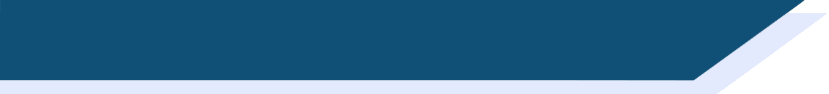 Le métro : ligne 6
Le métro : ligne 6
La famille prend le métro aujourd’hui.
Prononce le nom de chaque station. Fais attention à la SSC en orange.
Partenaire B :
Saint-Jacques
Corvisart
Boissière
Glacière
Edgar Quinet
Chevaleret
[Speaker Notes: Transcript:
Boissière, Edgar Quinet, Saint-Jacques, Glacière, Corvisart, Chevaleret]
lire
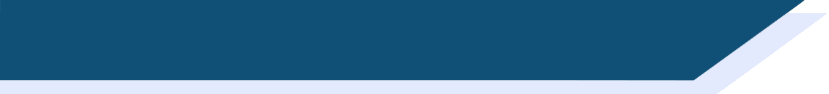 Une visite de Paris
Le tour de Paris
C’est …
une grande rue
un bâtiment moderne
un beau parc
un pont important
une église intéressante
une vieille université
un café sympa
un bon cinéma
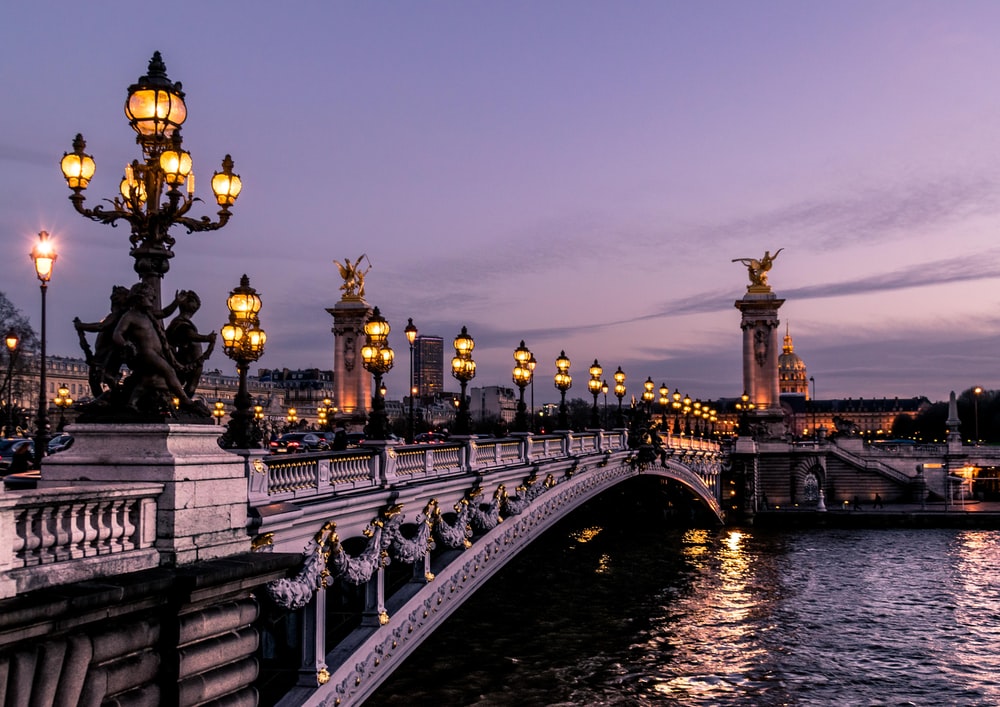 1
2
3
4
5
6
7
8
Alexandre-III
[Speaker Notes: Timing: 4 minutes for 8 slides.

Aim: Written recognition of vocabulary.

Procedure:
Students can either say the answers or write them on mini whiteboards. 
Answers appear on clicks.]
lire
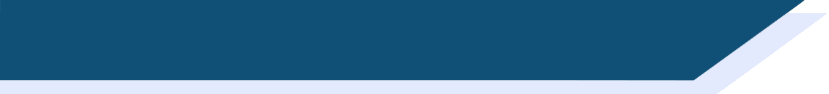 Une visite de Paris
Le tour de Paris
C’est …
une grande rue
un bâtiment moderne
un beau parc
un pont important
une église intéressante
une vieille université
un café sympa
un bon cinéma
1
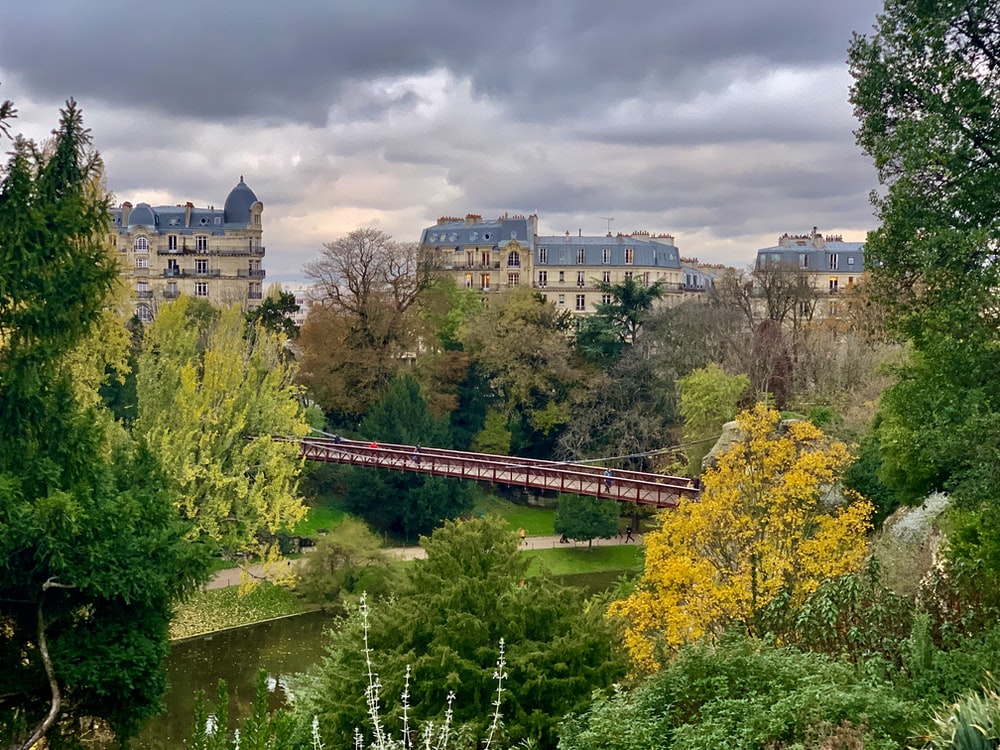 2
3
4
5
6
7
8
Buttes-Chaumont
lire
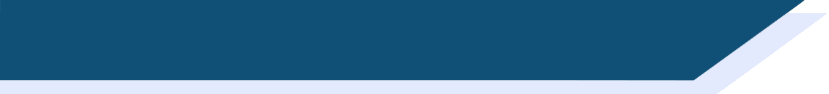 Une visite de Paris
Le tour de Paris
C’est …
une grande rue
un bâtiment moderne
un beau parc
un pont important
une église intéressante
une vieille université
un café sympa
un bon cinéma
1
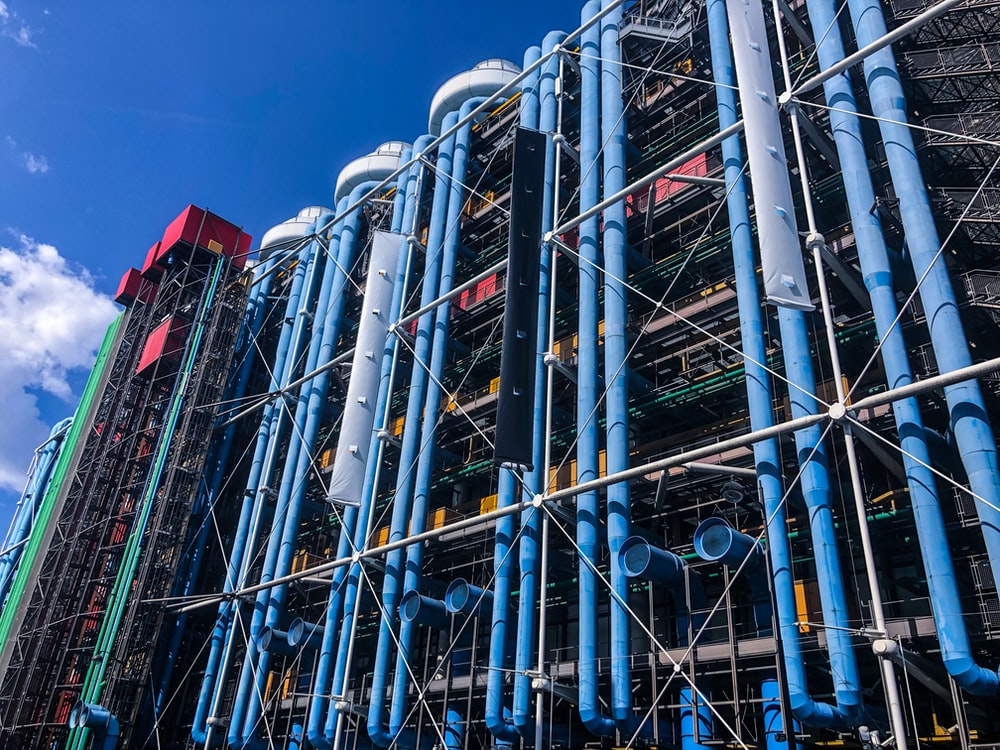 2
3
4
5
6
7
8
le Centre Pompidou
lire
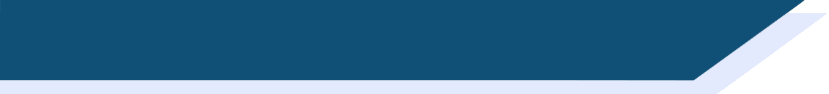 Une visite de Paris
Le tour de Paris
C’est …
une grande rue
un bâtiment moderne
un beau parc
un pont important
une église intéressante
une vieille université
un café sympa
un bon cinéma
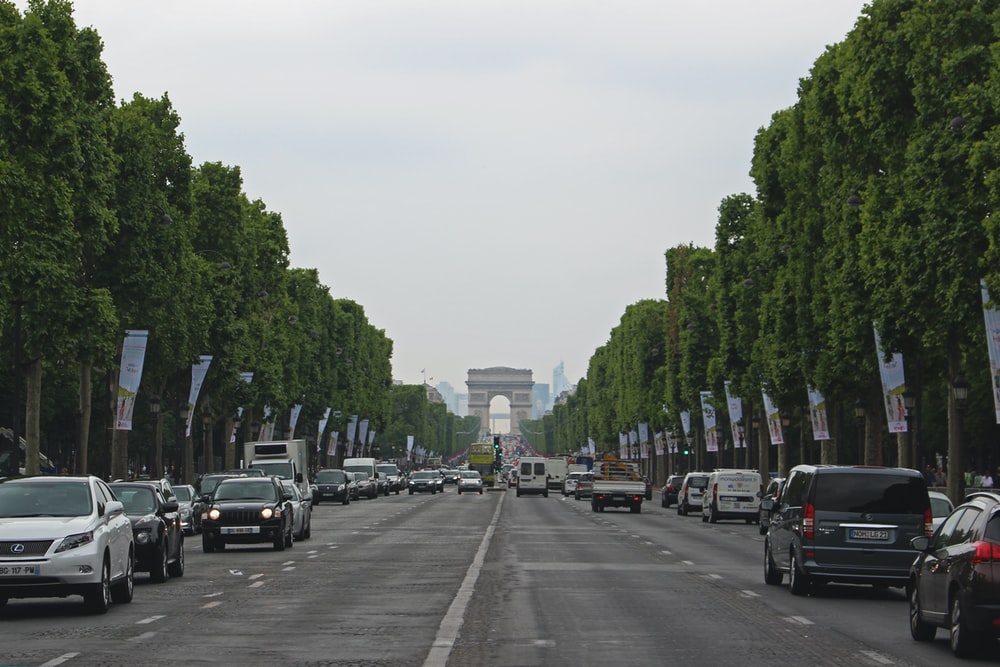 1
2
3
4
5
6
7
8
les Champs Élysées
lire
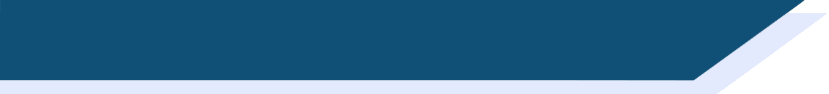 Une visite de Paris
Le tour de Paris
C’est …
une grande rue
un bâtiment moderne
un beau parc
un pont important
une église intéressante
une vieille université
un café sympa
un bon cinéma
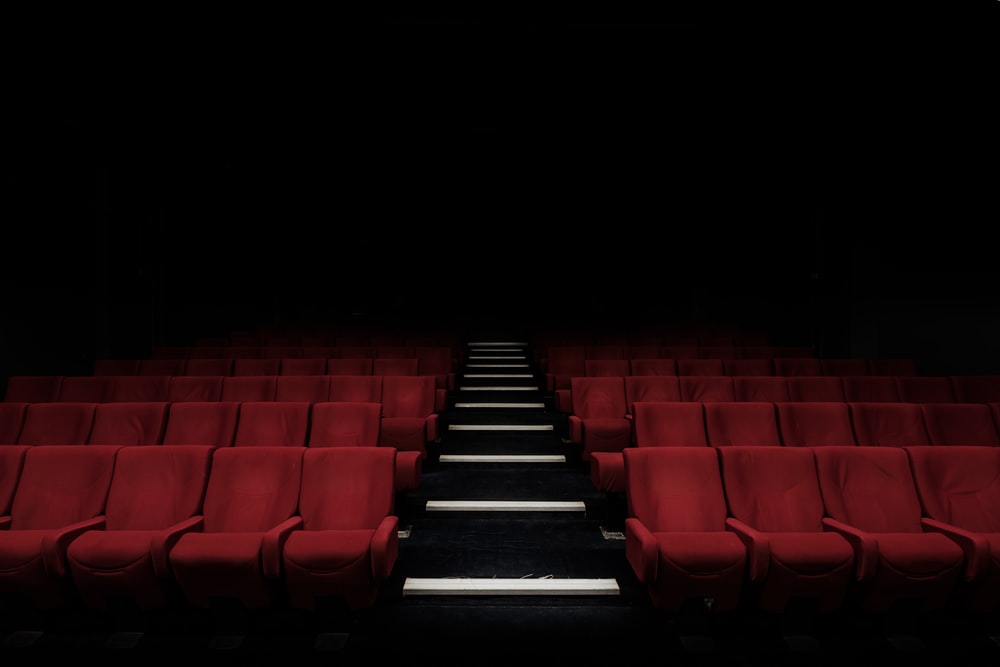 1
2
3
4
5
6
7
8
le film
lire
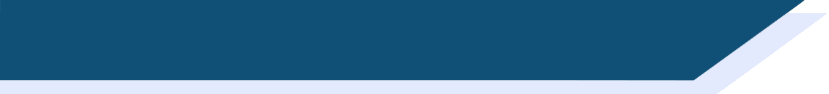 Une visite de Paris
Le tour de Paris
C’est …
une grande rue
un bâtiment moderne
un beau parc
un pont important
une église intéressante
une vieille université
un café sympa
un bon cinéma
1
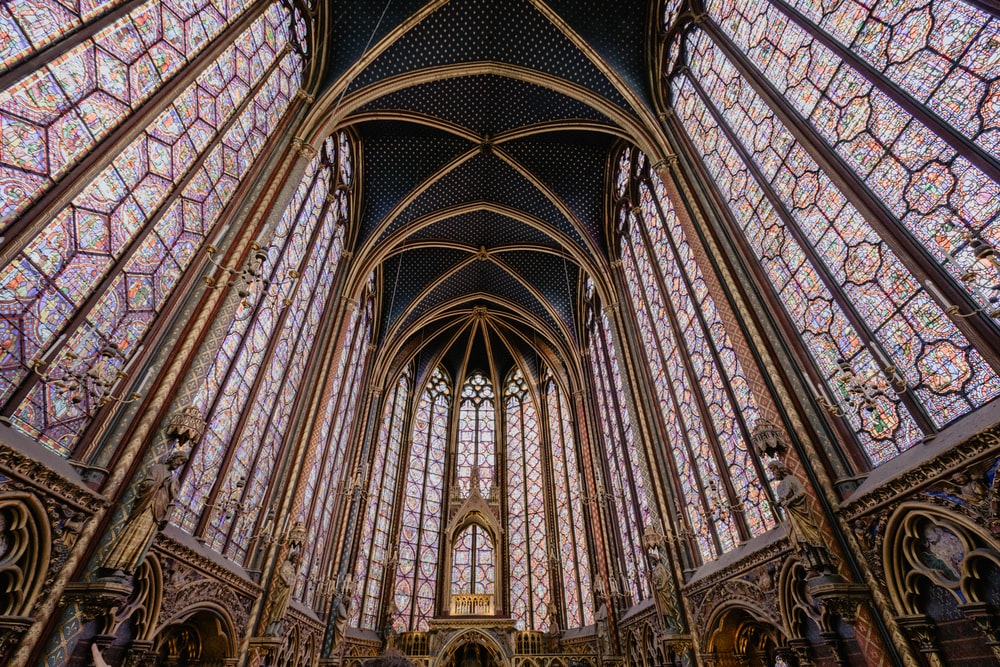 2
3
4
5
6
7
8
Sainte-Chapelle
lire
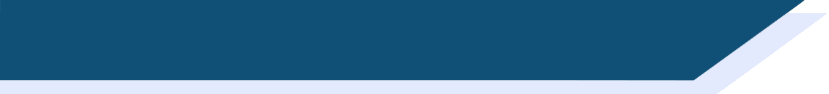 Une visite de Paris
Le tour de Paris
C’est …
une grande rue
un bâtiment moderne
un beau parc
un pont important
une église intéressante
une vieille université
un café sympa
un bon cinéma
1
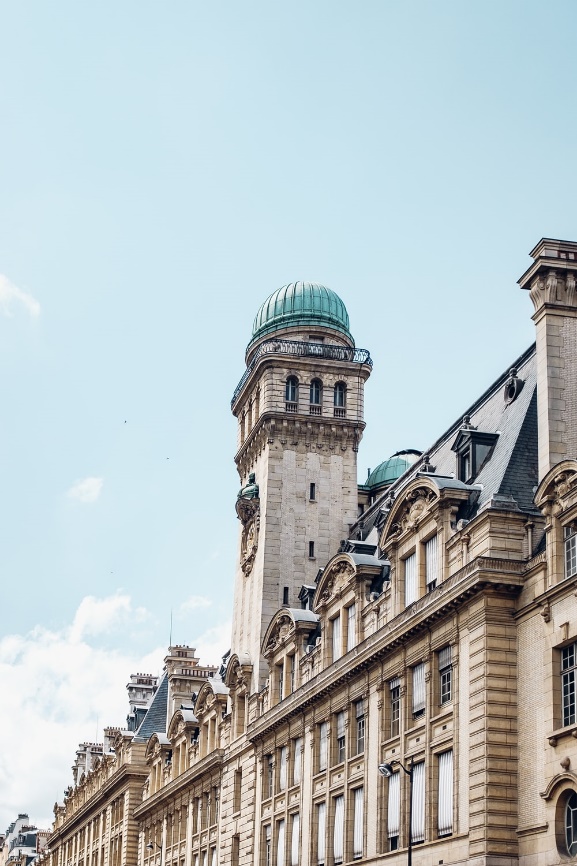 2
3
4
5
6
7
8
la Sorbonne
lire
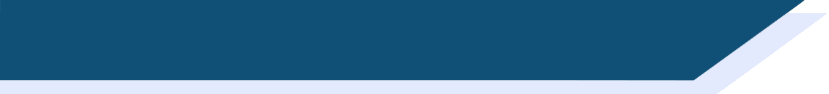 Une visite de Paris
Le tour de Paris
C’est …
une grande rue
un bâtiment moderne
un beau parc
un pont important
une église intéressante
une vieille université
un café sympa
un bon cinéma
1
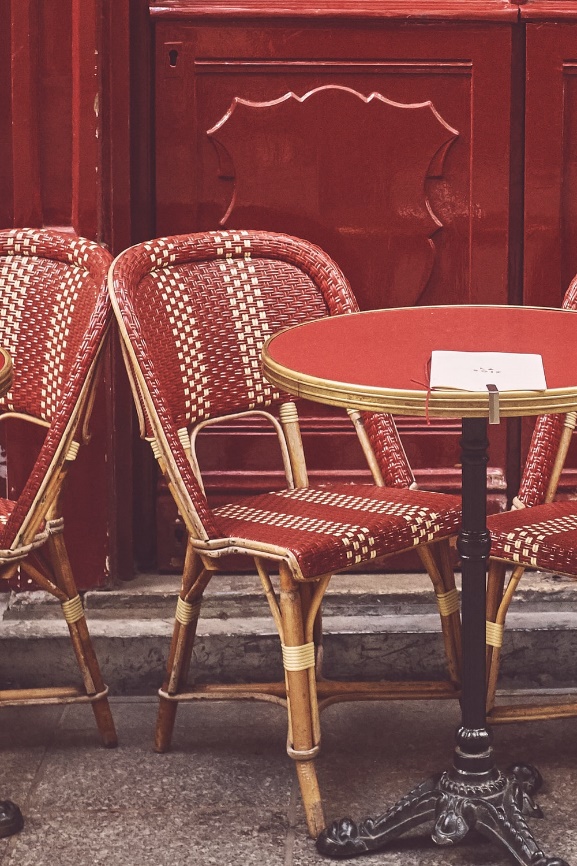 2
3
4
5
6
7
8
la terrasse
7.3.2.4
Slide 26: slide with callout about La Brioche Dorée chain in a listening activity with present vs simple future.
parler 1/8
écouter
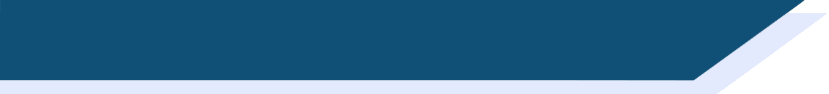 En ce moment ou demain?
C’est samedi! Léa et Sophie passent le week-end ensemble. Que font-elles en ce moment? Que font-elles demain? Écoute et coche.
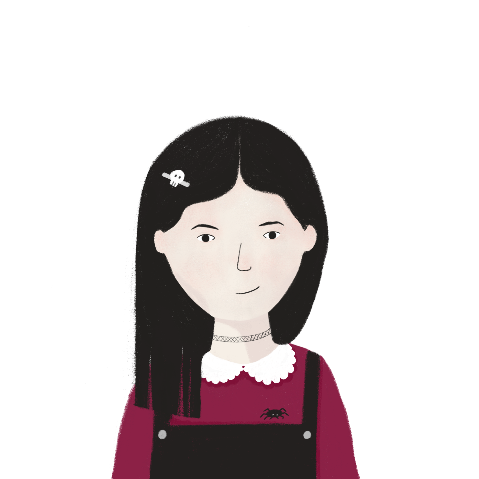 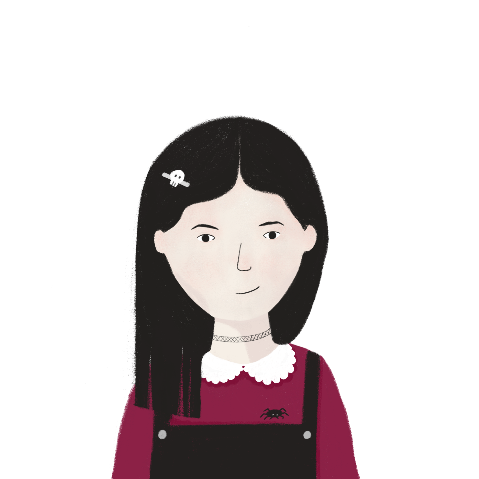 1
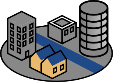 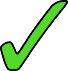 La Brioche Dorée
2
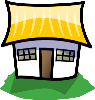 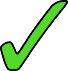 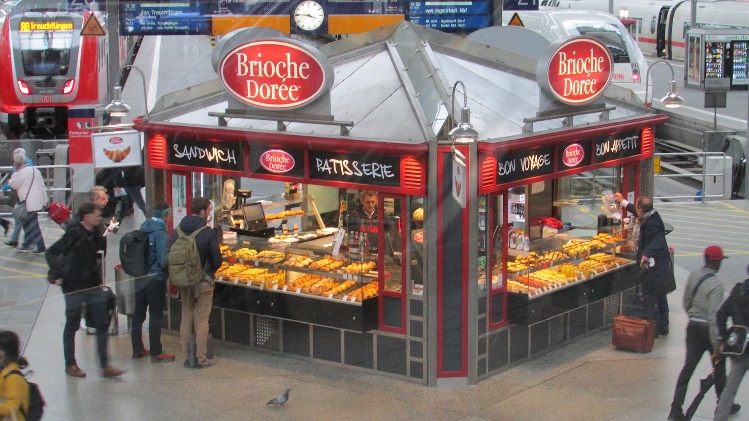 3
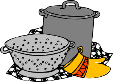 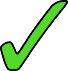 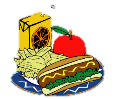 4
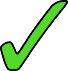 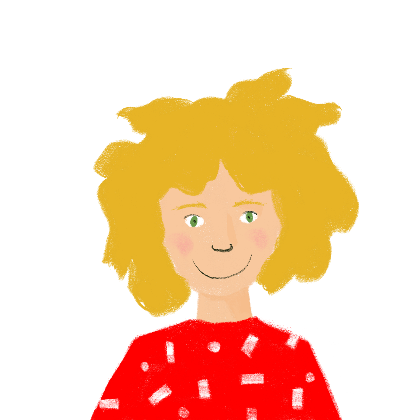 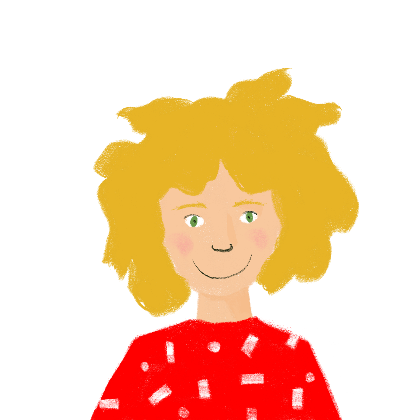 5
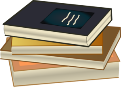 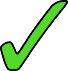 C’est une chaîne française populaire. Elle propose des pâtisseries et des sandwichs.
6
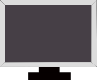 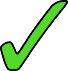 7
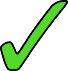 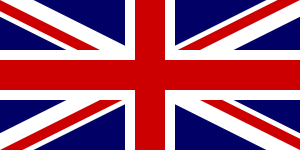 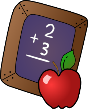 8
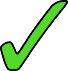 [Speaker Notes: ANSWER SLIDE for activity on slide 20.

Full audio, including time phrases, plays on number clicks.
On a click, a transcription of the verb phrase first appears, which students can use to check their answers. On a second click, the answer appears.

Transcript
1. Demain, Léa et Sophie vont aller en ville.
2. En ce moment, elles restent à la maison.
3. En ce moment, elles font la cuisine.
4. Demain, elles vont prendre le déjeuner à la Brioche Dorée.
5. Demain, elles vont lire des livres.
6. En ce moment, elles regardent la télé.
7. Demain, elles vont faire des exercises en anglais.
8. En ce moment, elles font les devoirs de maths.

Word frequency (1 is the most frequent word in French): chaîne [1159], proposer [338], pâtisserie [>5000], sandwich [>5000]
Source: Londsale, D., & Le Bras, Y.  (2009). A Frequency Dictionary of French: Core vocabulary for learners London: Routledge.]
7.3.2.5
Slide 26: Callout about Parque Astérix in reading activity with modal verbs
Le Parc Astérix est un parc d'attraction basé sur l'univers d'Astérix ! Il est situé à 50km de Paris.
lire
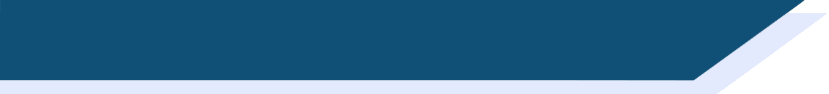 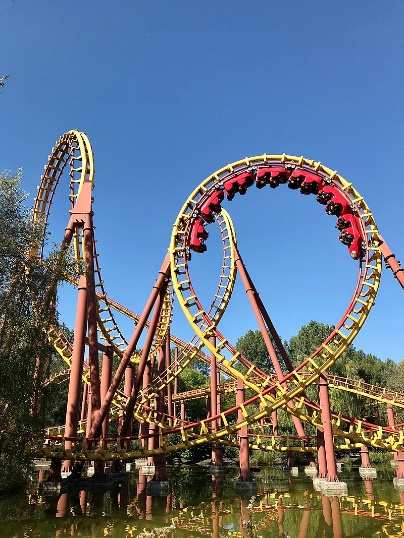 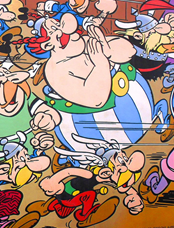 Rêve ou réalité ?
Amir rêve très souvent ! C’est la réalité ou un rêve ? Coche.
____
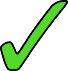 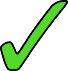 ____
____
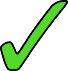 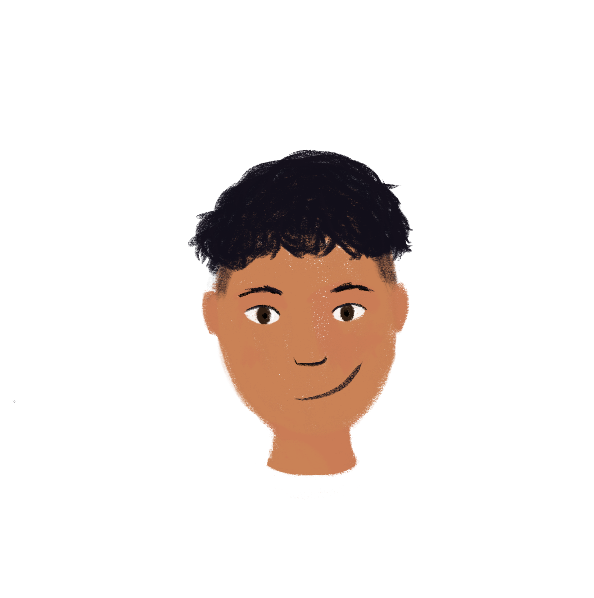 ____
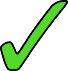 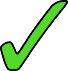 ____
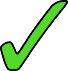 ____
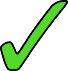 ____
____
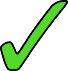 [Speaker Notes: Timing: 8 minutes

Aim: Practice in connecting the long form of the main verb in a sentence with modality, in this case ‘wanting’ to do something.

Suggested procedure:
Check understanding of the scenario. Students have learned the noun rêve, so should be able to recognise the verb form used here.
Students write numbers 1-8 in their books. 
Students decide whether Amir is talking about reality or a dream by looking at the form of the main verb.
Whole-class correction. Ask: ‘numéro 1, rêve ou réalité ?’
Oral translation of the sentences. Students read the full French sentence aloud, then provide an English gloss.

Word frequency of unknown words used in the task instructions and info bubble (1 is the most frequent word in French): attraction [>5000], basé [baser – 1712], rêver [1871], réalité [532], situé [situer - 815], univers [2112]
Source: Londsale, D., & Le Bras, Y.  (2009). A Frequency Dictionary of French: Core vocabulary for learners London: Routledge.]
7.3.2.7
Slides 27-40 and 42-49: series of activities based on L’homme que te ressemblee by René Philombé
écouter
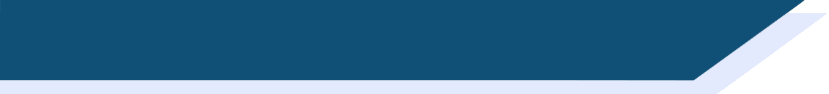 Écoute !
[Verse 1 text here]

[Verse 2 text here]
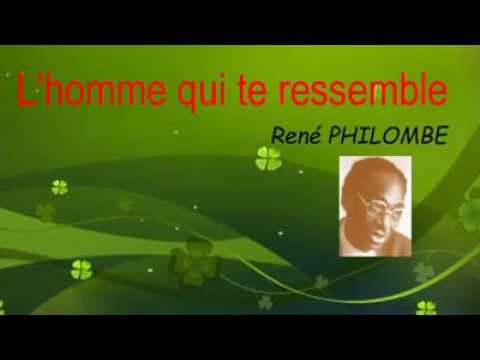 [Speaker Notes: Please note: teachers to insert the full text of verses 1 and 2 of the poem in the text box.

Timing: 2 minutes approx.

Suggested teaching steps:
1. Teacher reads each line slowly, perhaps with gestures to support meaning.  Each line is animated separately so that the teacher can time his/her reading to coincide with the appearance of the text.  This supports attention and reduces the risk of cognitive overload.2. Leave the text visible and listen/watch the video version.
This slide links to a reading of the poem on YouTube.  The video is not embedded – teachers will need to be online to access this version of the poem.  Play up to where the boy stops speaking – these are the first two verses. Stop video at 39 seconds.
https://www.youtube.com/watch?v=PYTqsC2L2VIVersion with two children who do actions to support meaning – really nice reading.]
Comment est le garçon qui parle ?
Il est….
calme
content
amusant
intéressant
sympa
[Speaker Notes: Timing: 1 minute approx.

The next lesson will give more opportunities for students to express their views on readings of the poem but it is a useful moment to elicit their reaction to the boy’s tone of voice/way he presents. These adjectives have been encountered previously.]
Parle avec un(e) partenaire
1) Ce texte est ...
un article?
un poème?
une histoire?



2) Pourquoi ? Parce qu’il y a…
des répétitions
des rimes
des rythmes
[Speaker Notes: Timing: 1 minute approx.

Bring up the first question and options.  Give students just a few seconds to confer in pairs and share their consensus.Then bring up question two.  You may need to return to the text on slide 3.  Students should conclude that there are repetitions and rhythms but no rhymes (they might suggest that Afrique and Amérique rhyme, but should certainly agree that whilst it’s a poem, it’s not a rhyming poem!).

The responses contain words which have not been learned previously, but are near-cognates which should be easy to work out from the context (frequency given below).

Word frequency rankings (1 is the most common word in French): 
article [604], répétition [2804], rhythme [>5000], rime [>5000]

Source: Londsale, D., & Le Bras, Y.  (2009). A Frequency Dictionary of French: Core vocabulary for learners London: Routledge.]
Challenge 6
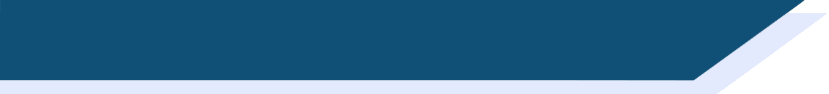 L’homme qui te ressemble
Look up the orange words in a dictionary (or using WordReference) and list their English meaning and part of speech.
[Verse 1 text here]

[Verse 2 text here]




feu
repousser
ouvre
moi
The dictionary has different possible meanings of a word, with examples. The third meaning listed for repousser in WordReference is the right one for the context of the poem!
feu nm		fire
repousser vtr	reject
ouvrir vtr 	open (up)
moi pron	me
[Speaker Notes: Please note: teachers to insert the full text of verses 1 and 2 of the poem in the text box, highlighting the four words in orange in the text.

Timing: 2 minutes approx.

Many of the words in this text have been previously introduced and learnt (this was one factor in the choice of this text for this point in the scheme of work); others are introduced as part of the new vocabulary set for this week. However, a third group of words does not fall into either of the above categories. Four words are thus highlighted for students to look up, practising the skills introduced earlier in this sequence. It is pointed out that the dictionary user has to work his/her way down the examples of usage provided, in order to find the correct translation of a word for the context; in this case, the third meaning given in WordReference for repousser is the correct one.

N.B. The possessive forms mon and ton are not dealt with as a grammar point at this stage; we are only aiming for students to understand their meaning here. Possessive adjectives form part of the scheme of work grammar for Year 8 in the NCELP French scheme of work.]
lire
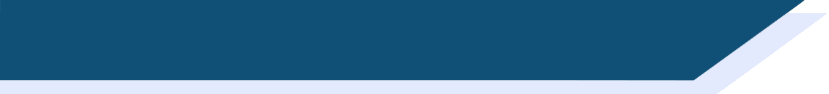 Vocabulaire
blanc, blanche
le cœur
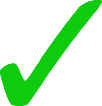 frapper
Type of word:
noir
noun
adjective
conjunction
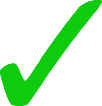 ressembler
si
verb
preposition
le temps
Coche les 2 mots qui sont aussi ce type de mot.
pour
avoir
ouvre
demander
suis
[Speaker Notes: Timing: 5 minutes approx.

This vocabulary activity has several purposes:

Extending the dictionary skills work on part of speech to L2 vocabulary, priming students for additional dictionary work as necessary while understanding this week’s text
Reactivating knowledge of previously taught vocabulary that features in this week’s text
Checking understanding of the pronunciation and form of the vocabulary introduced this week (the meaning will be reinforced with picture aids in lessons 1 and 2)

The slides is animated so that the students first identify the part of speech of the known vocabulary, and then identify the new words in this category – pronunciation can be checked by eliciting the answers with the class.]
lire
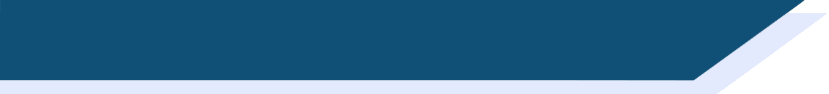 Vocabulaire
une porte
un lit
un frère
blanc, blanche
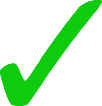 la couleur
un homme
le ciel
le cœur
frapper
Type of word:
noir
noun
adjective
conjunction
ressembler
si
verb
preposition
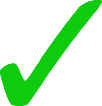 le temps
Coche les 2 mots qui sont aussi ce type de mot.
pour
lire
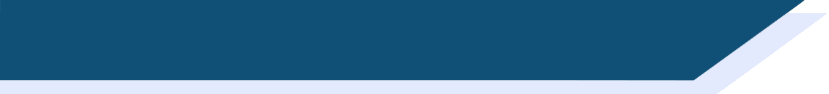 Vocabulaire
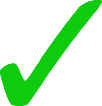 blanc, blanche
le cœur
frapper
Type of word:
bon
rouge
jaune
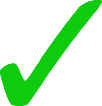 noir
noun
adjective
conjunction
ressembler
verb
preposition
si
le temps
Coche les 2 mots qui sont aussi ce type de mot.
pour
lire
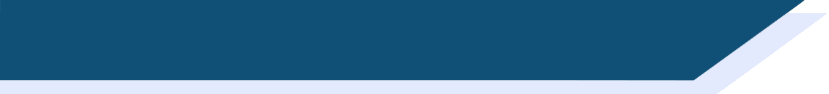 Vocabulaire
blanc, blanche
le cœur
Type of word:
frapper
et
mais
noun
adjective
conjunction
noir
ressembler
verb
preposition
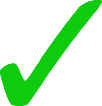 si
le temps
Coche le mot qui est aussi ce type de mot.
pour
lire
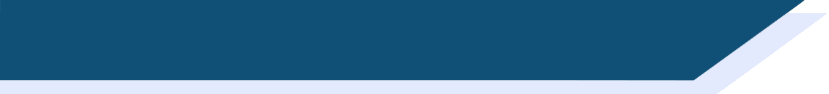 Vocabulaire
blanc, blanche
le cœur
Type of word:
frapper
à
de
noun
adjective
conjunction
noir
ressembler
verb
preposition
si
le temps
Coche le mot qui est aussi ce type de mot.
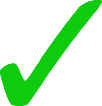 pour
grammaire
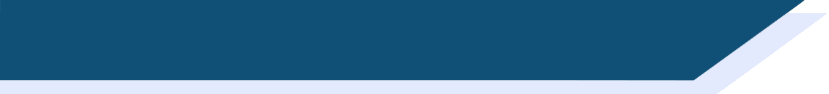 Translating the preposition ‘à’
The verbs frapper and ressembler are often followed by the preposition à + noun.
The English translation of à is different for each verb:
Je frappe à la porte
I’m knocking at the door
Le frère ressemble à la sœur
The brother looks like the sister
With ressembler, the preposition à is not translated into English.
[Speaker Notes: Timing: 1 minute approx.

Vocabulary extension: verbs + preposition à.]
lire / parler
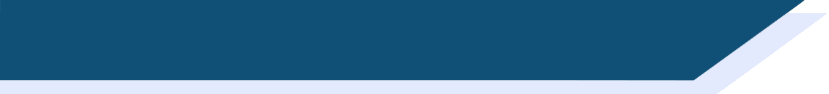 Vers 1
[Line 1]
[Line 2]
[Line 3]
[Line 4]
[Line 5]
[Line 6]
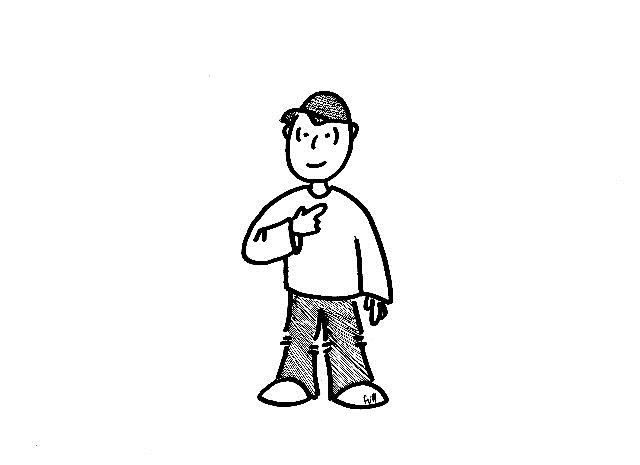 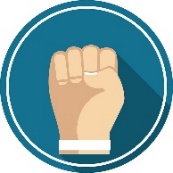 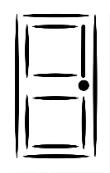 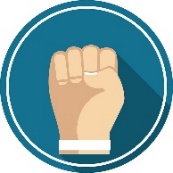 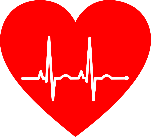 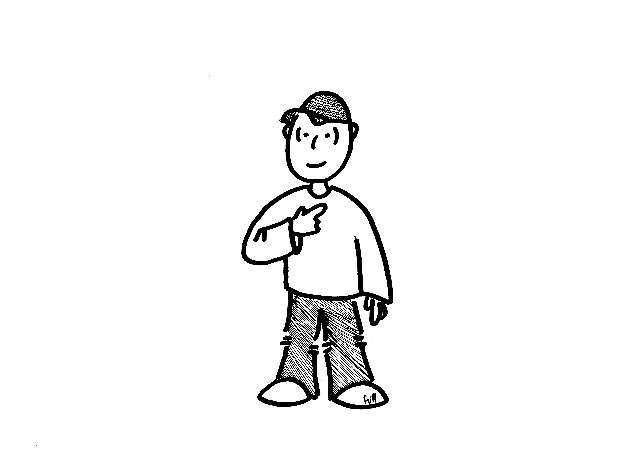 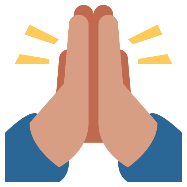 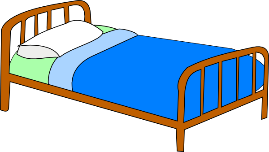 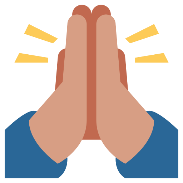 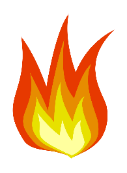 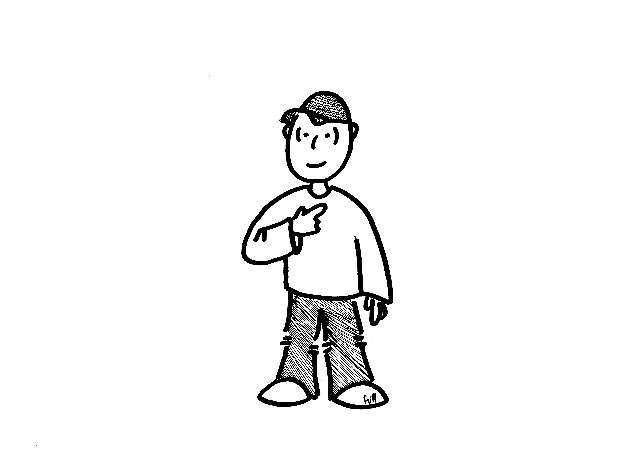 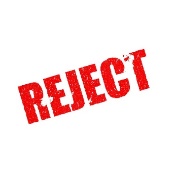 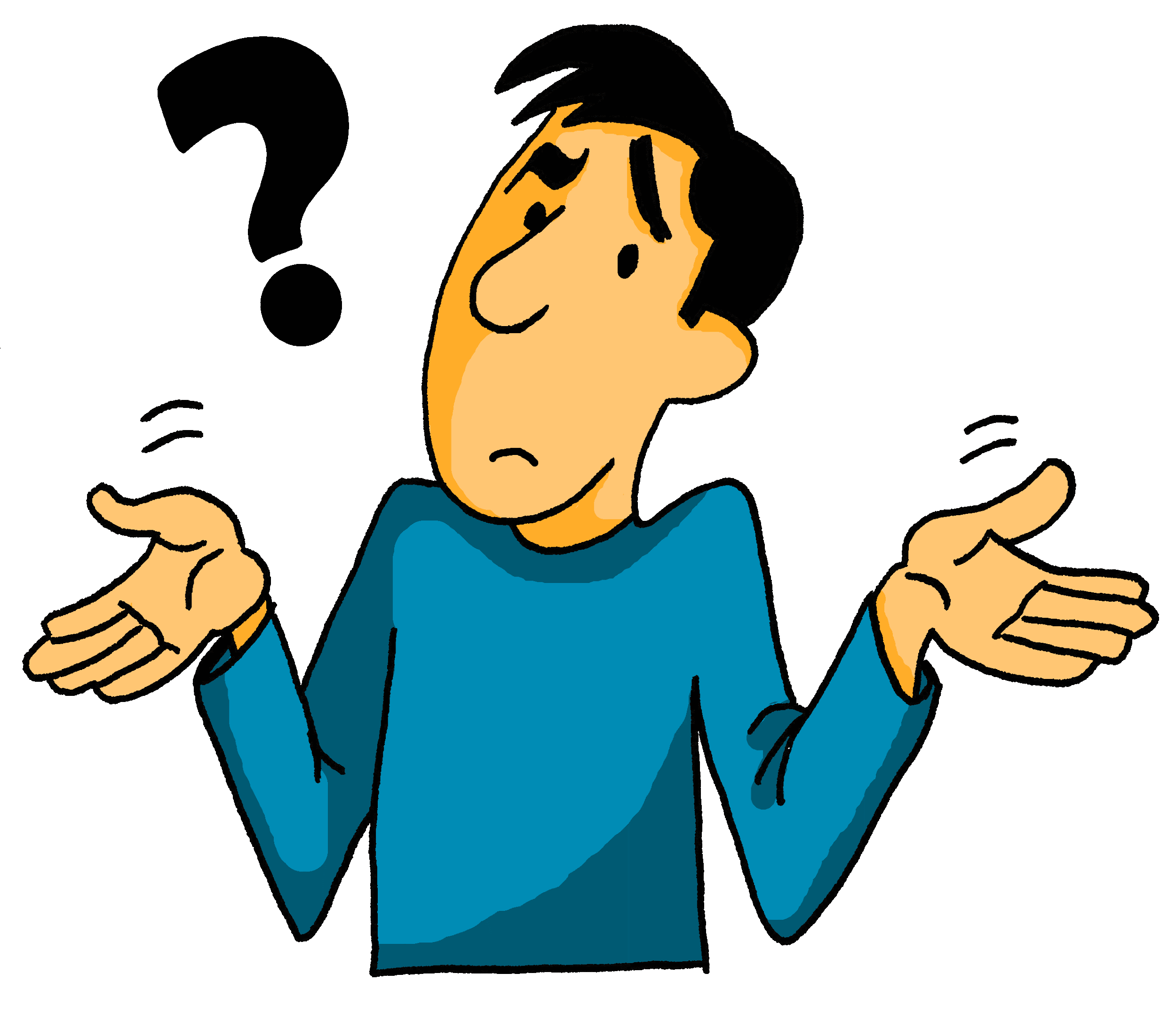 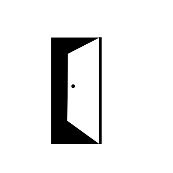 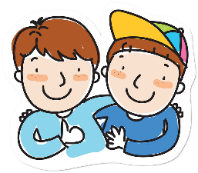 [Speaker Notes: Please note: teachers to insert the text of verse 1, line by line. Each line is animated with the accompanying audio.

Timing: 5 minutes approx.

Attribution: Please emoji
Twitter [CC BY 4.0 (https://creativecommons.org/licenses/by/4.0)]https://upload.wikimedia.org/wikipedia/commons/f/ff/Twemoji_1f64f.svg

Whole class opportunity to read verse 1 aloud with the teacher.Elicit meanings and clarify any unknown vocabulary that has not yet been understood – dictionary work can be encouraged here.Pay particular attention to the new vocabulary introduced this week – “frapper” and “cœur”.
The perfect tense will not be learnt until year 8, so at this stage the focus should be on meaning rather than form.

Give students another opportunity to read aloud the first verse in pairs, a line each. Encourage them to read expressively, thinking about the meaning.]
lire / parler
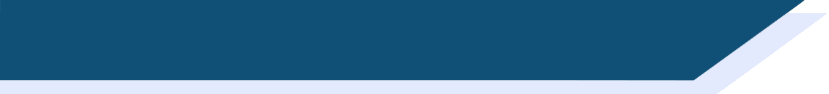 Vers 2
[Line 1]
[Line 2]
[Line 3]
[Line 4]
[Line 5]
[Line 6]
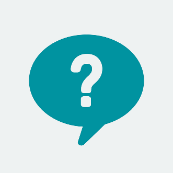 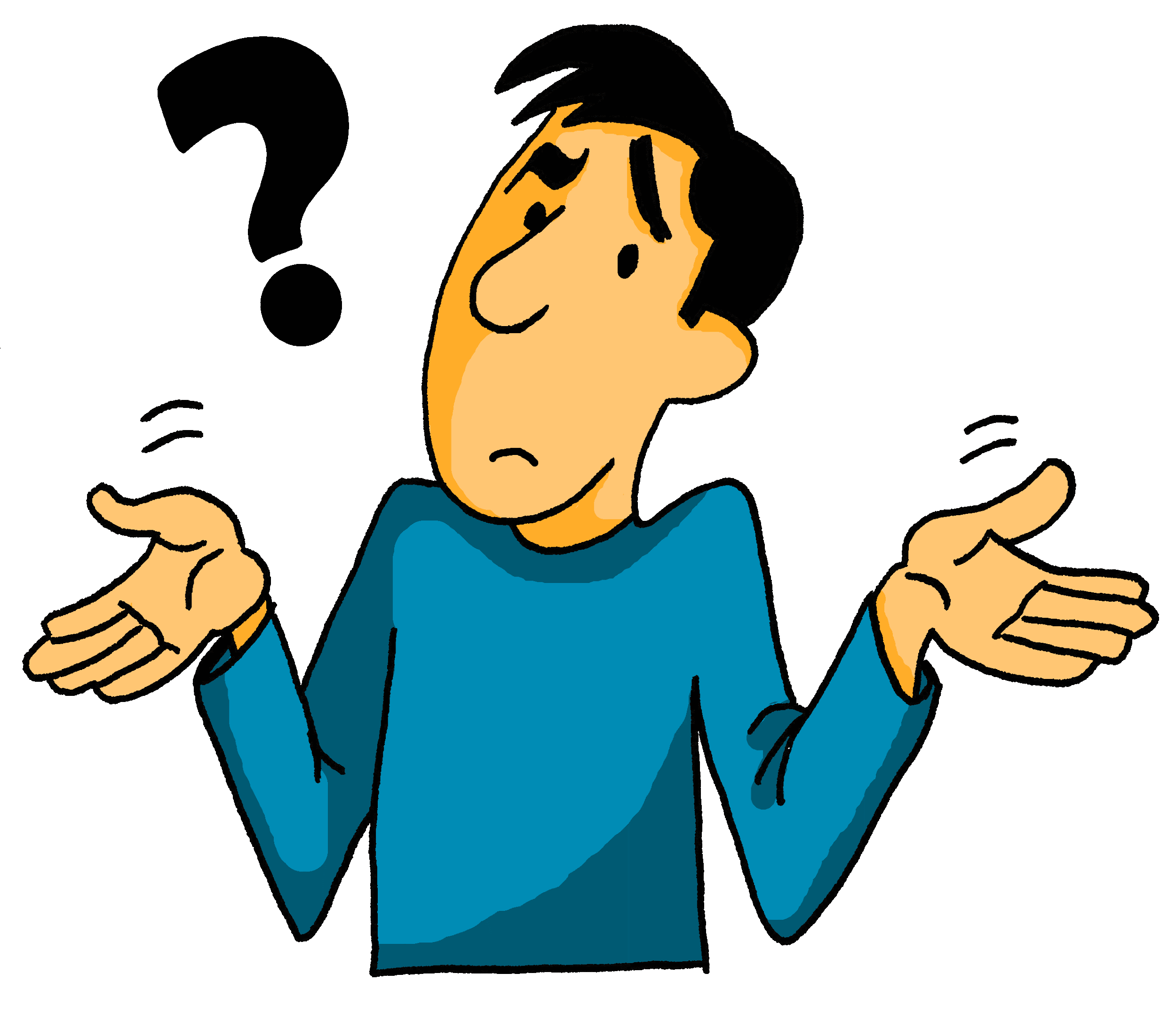 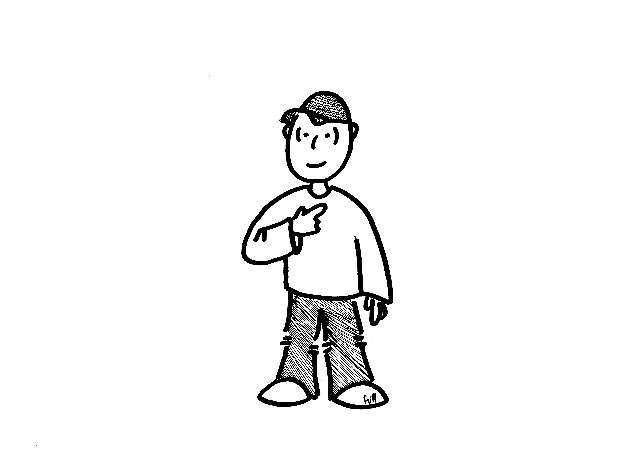 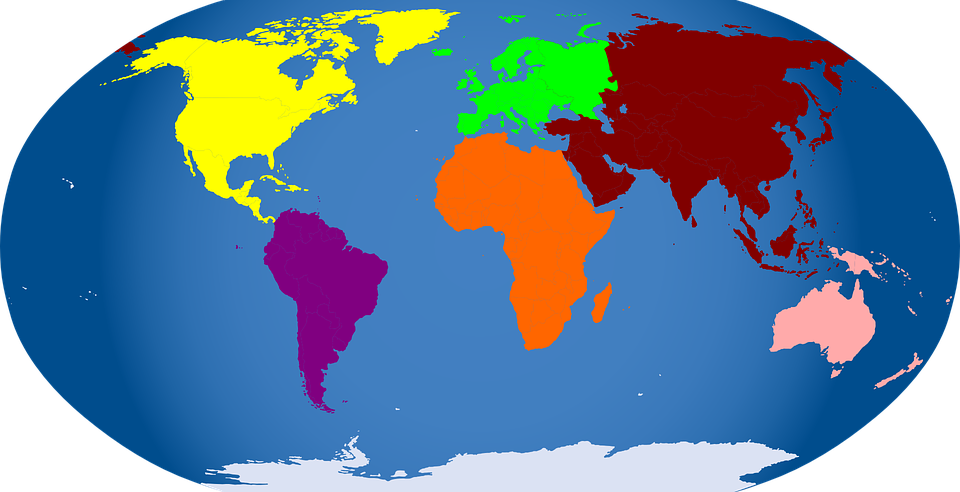 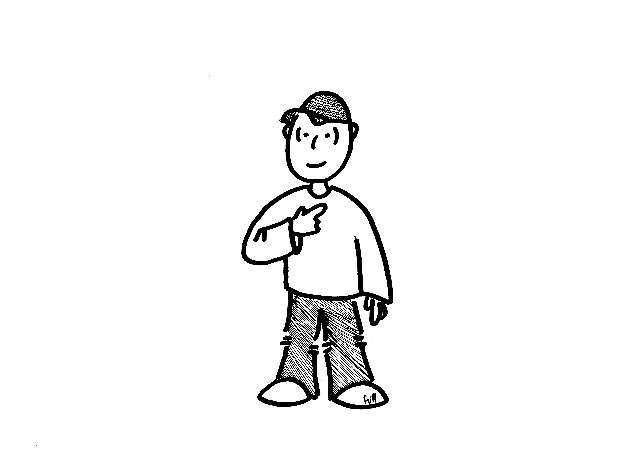 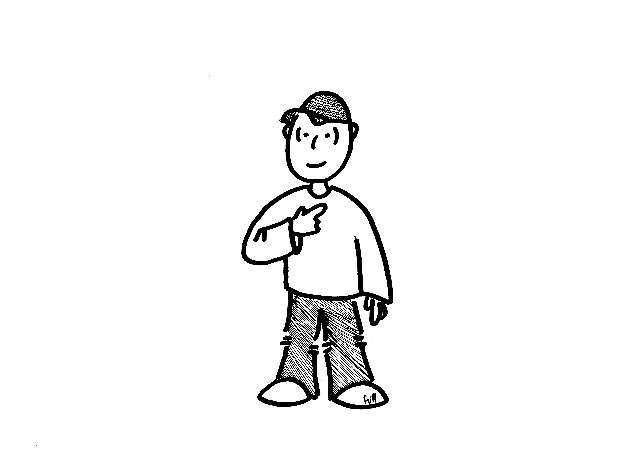 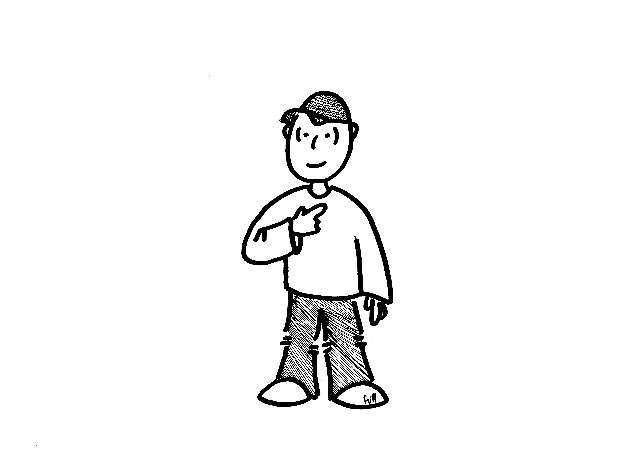 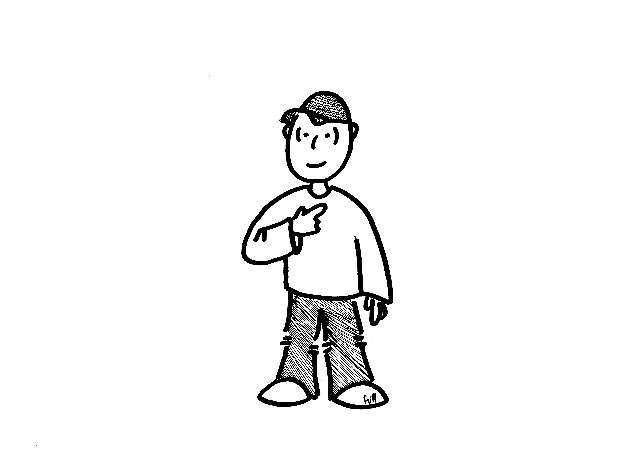 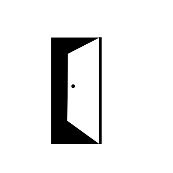 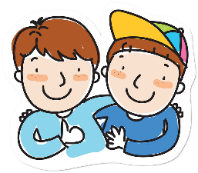 [Speaker Notes: Please note: teachers to insert the text of verse 2, line by line. Each line is animated with the accompanying audio.

Timing: 5 minutes approx.

Whole class opportunity to read verse 2 aloud with the teacher.Pay particular attention to the new vocabulary introduced this week – “si”.Attention should also be drawn to “d’” = “de” and that the meaning is “from” – the meaning “of” will be introduced in the next verse in lesson 2.]
lire / écrire
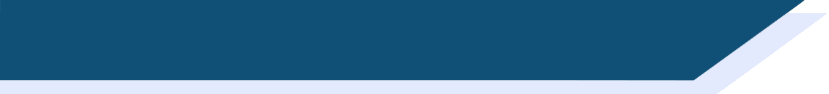 Biographie en questions
Only 4 words are needed – there is one extra question word!
Lis les réponses et complète les questions.
le Cameroun (en Afrique)
1) René Philombé travaille __________ ?
journaliste et poète
2) Il travaille comme __________ ?
Il a un message: il est pour la diversité et le respect.
3) Il écrit des poèmes __________ ?
1977
4) Il écrit ce poème __________ ?
pourquoi
comment
quoi
où
quand
[Speaker Notes: Timing: 5 minutes approx.

This is an opportunity to find out a little about the poet, and to re-visit question words including ‘pourquoi’, which is introduced this week.
The students match the question word to the question – the answer given provides a clue. ‘Comment’ is included as a distractor to limit the process of elimination approach.

This activity includes previously taught vocabulary and near-cognates (for which the frequency is given below).

Word frequency rankings (1 is the most common word in French): 

Afrique [N/A], Cameroun [N/A], diversité [2537], journaliste [1337], message [792], poème [3031], poète [2307], respect [818]

Source: Londsale, D., & Le Bras, Y.  (2009). A Frequency Dictionary of French: Core vocabulary for learners London: Routledge.]
lire / parler
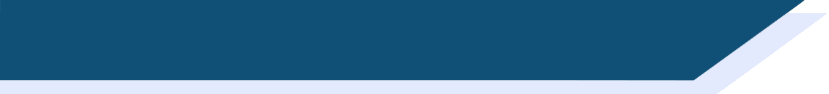 L’homme qui te ressemble
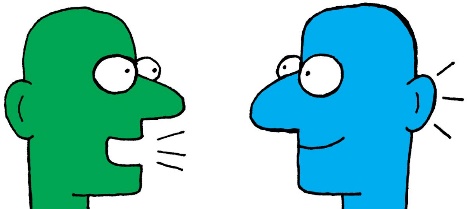 [Verse 1 text here]





[Verse 2 text here]
[Speaker Notes: Please note: teachers to insert the full text of verses 1 and 2 of the poem in the text box.

Timing: 5 minutes approx.

Opportunity to revisit the first two verses of the poem.  Students can be asked to read them aloud in pairs, taking it in turns to read a line each OR taking a verse each.
They should be encouraged to use tone of voice, variance of tempo/rhythm, and/or gesture to demonstrate their understanding.]
écouter
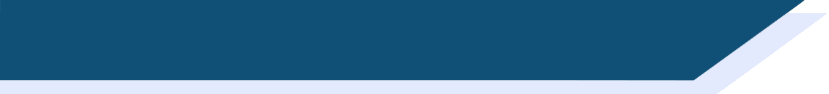 L’homme qui te ressemble
1
c
e
d
a
b
Écoute. Écris l’ordre correct.
[Speaker Notes: Please note: teachers to insert the full text of each verse in the appropriate cell.

Timing: 2 minutes approx.

This is the first time students hear/read the full text of the poem.They are now already familiar with two of the verses.
Here they listen to the whole text and put the verses in order.
A woman reads the poem fairly quickly, and without much emotion.Version 1: https://www.youtube.com/watch?v=vEessHNHzPQ]
lire / parler
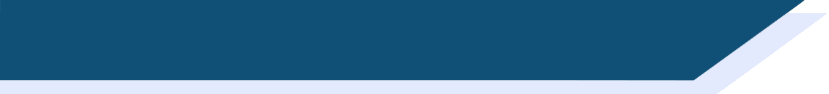 Vers 3
[Line 1]
[Line 2]
[Line 3]
[Line 4]
[Line 5]
[Line 6]
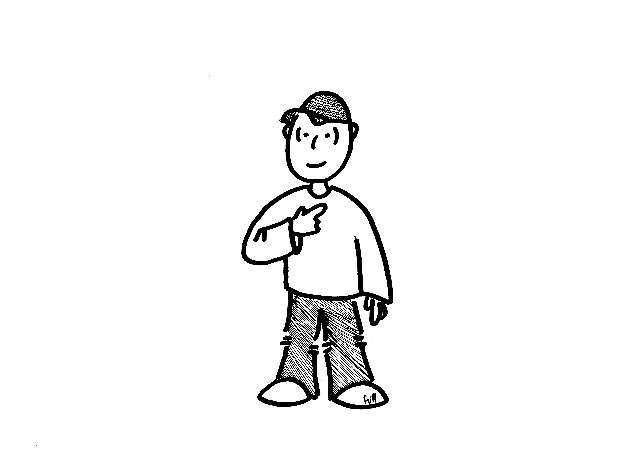 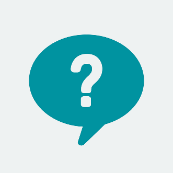 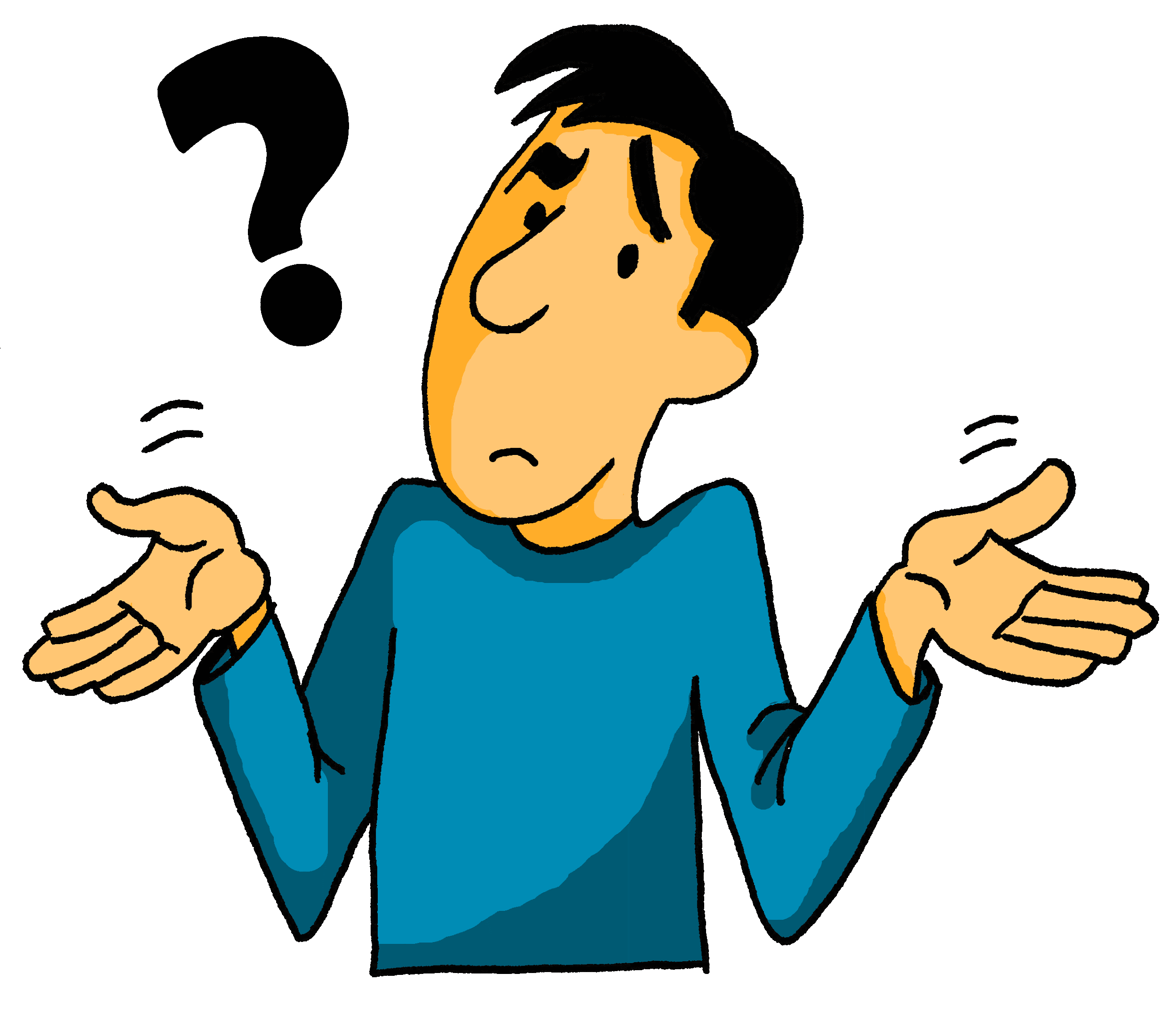 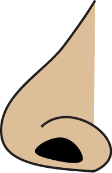 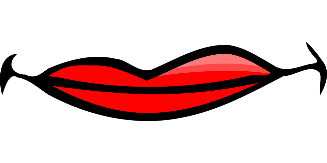 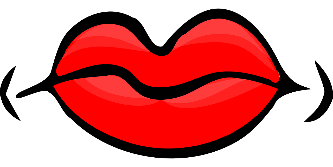 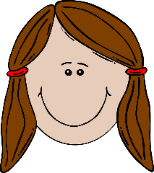 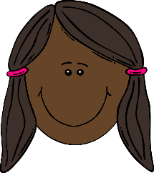 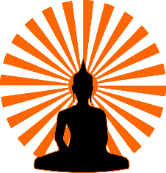 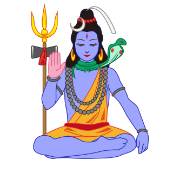 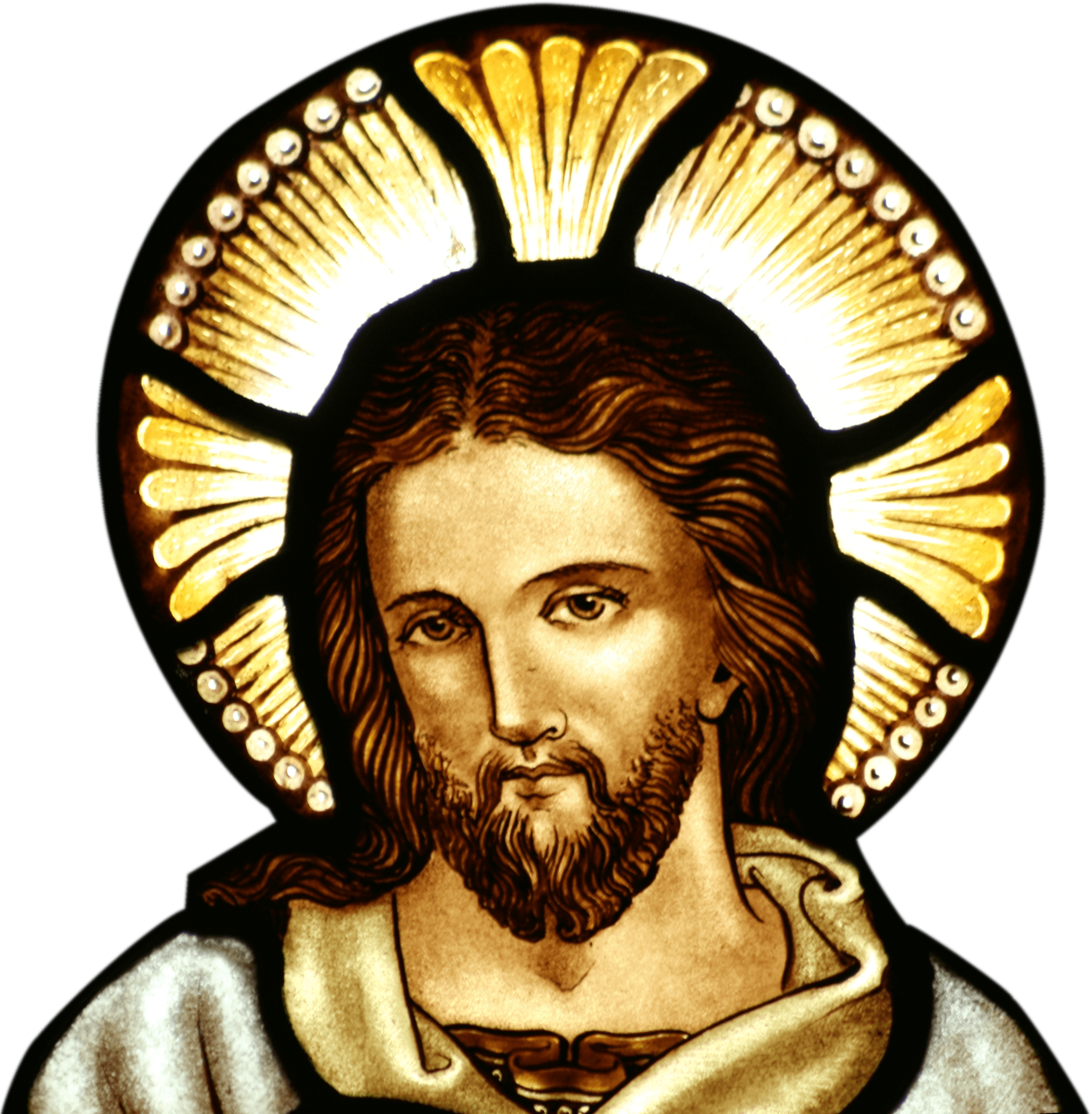 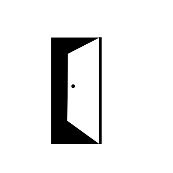 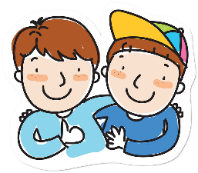 [Speaker Notes: Please note: teachers to insert the text of verse 3, line by line. Each line is animated with the accompanying audio.

Timing: 5 minutes approx.

Whole class opportunity to read verse 3 aloud with the teacher.
Elicit meanings and clarify any unknown vocabulary that has not yet been understood – again, encouraging dictionary use where appropriate.Give students another opportunity to read aloud the verse in pairs, a line each. Encourage them to read expressively, thinking about the meaning.]
lire / parler
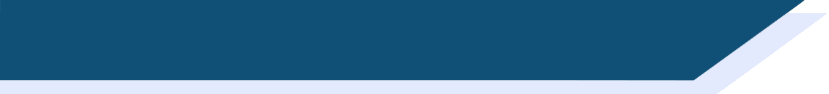 Vers 4
[Line 1]
[Line 2]
[Line 3]
[Line 4]
[Line 5]
[Line 6]
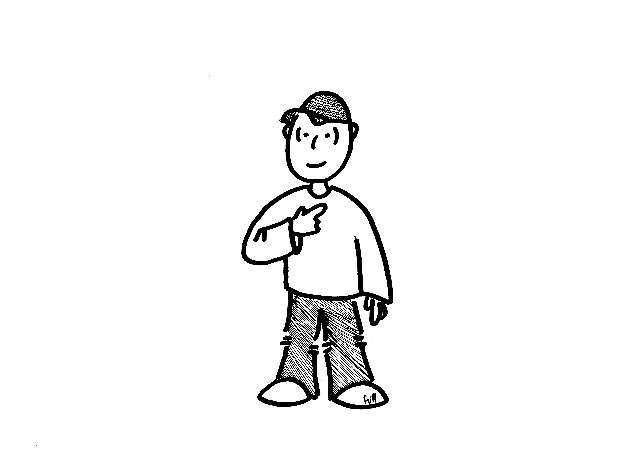 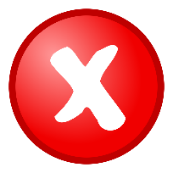 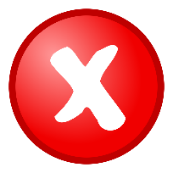 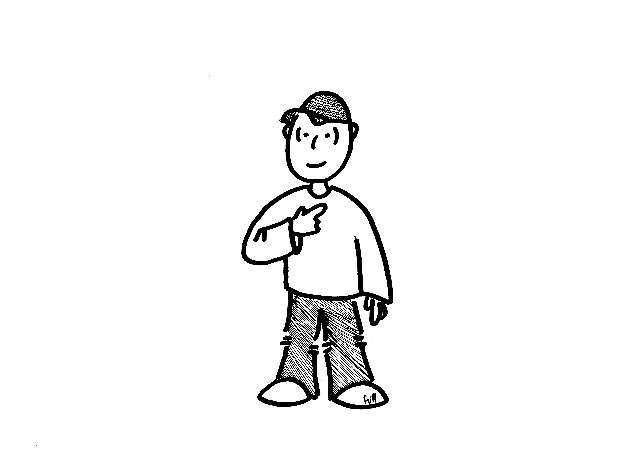 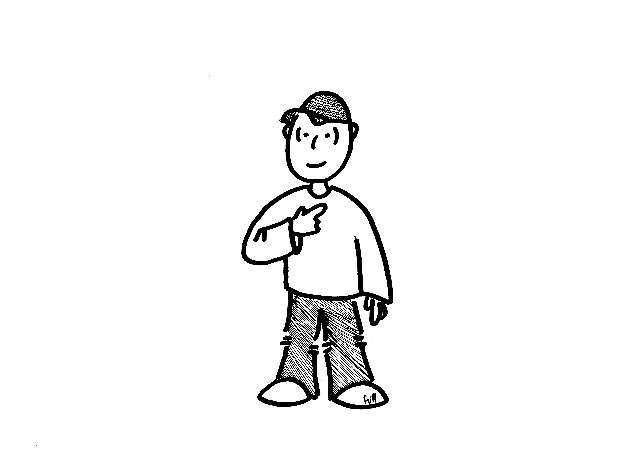 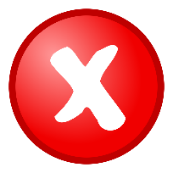 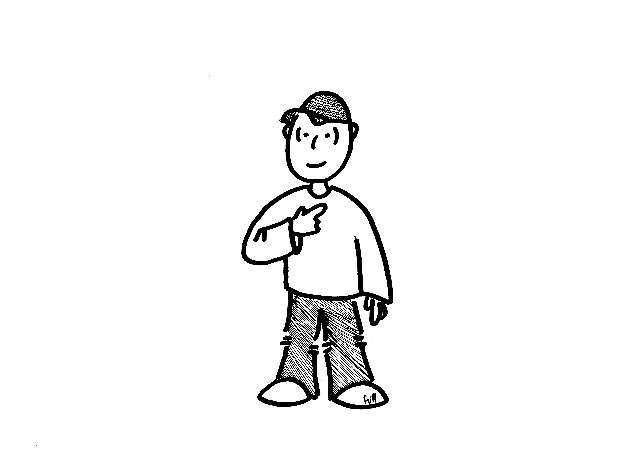 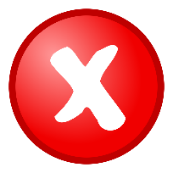 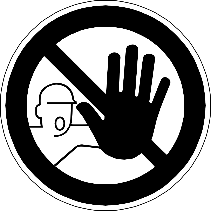 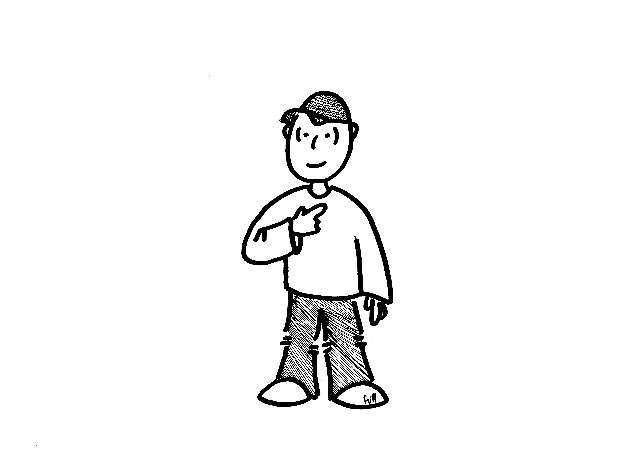 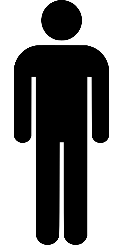 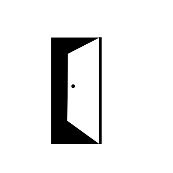 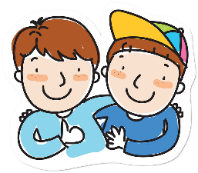 [Speaker Notes: Please note: teachers to insert the text of verse 4, line by line. Each line is animated with the accompanying audio.

Timing: 5 minutes approx.]
lire / parler
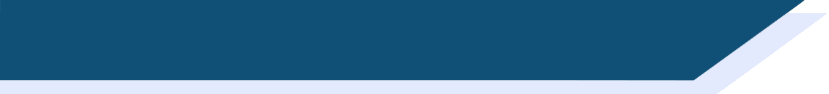 Vers 5
[Line 1]
[Line 2]
[Line 3]
[Line 4]
[Line 5]
[Line 6]
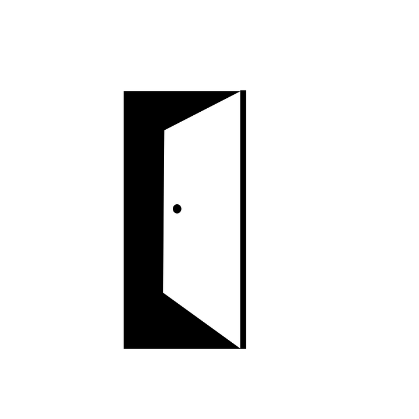 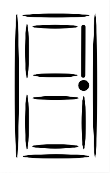 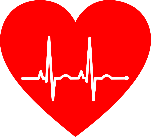 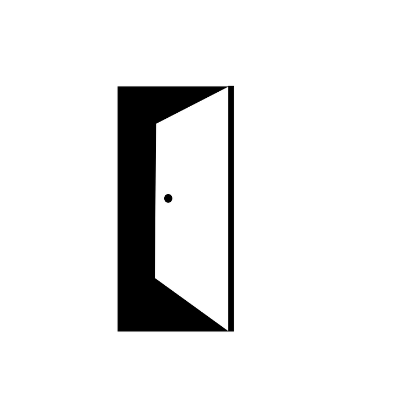 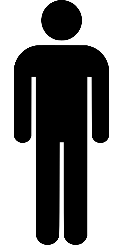 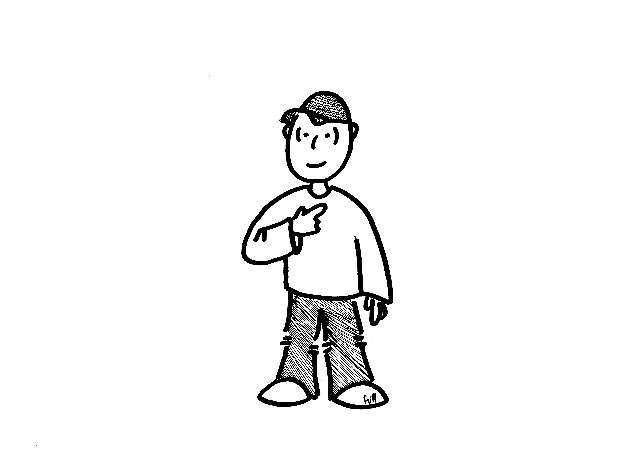 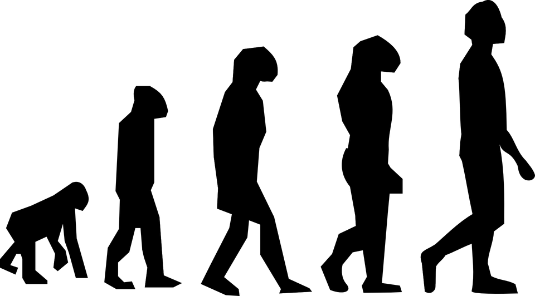 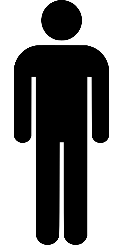 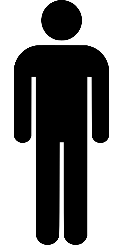 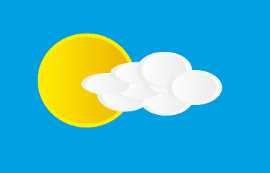 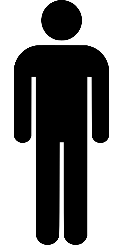 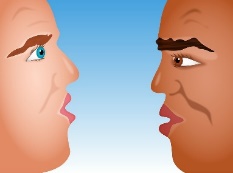 [Speaker Notes: Please note: teachers to insert the text of verse 5, line by line. Each line is animated with the accompanying audio.

Timing: 5 minutes approx.

Many words are repeated from earlier in the poem in different combinations in the final verse.
Pay particular attention to the vocabulary introduced this week – “temps” and “ressembler”.]
lire
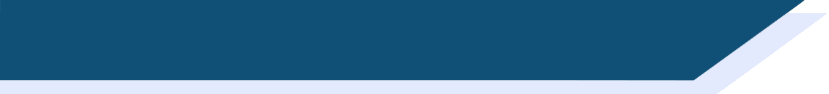 Écris la réponse correcte
René Philombé est un poète jeune / un poète français / un poète moderne.
Le poète est d’Amérique / d’Afrique/ d’Asie.
Le poète est un parent / un homme / un blanc.
Il parle à « mon frère » - le frère est un homme / un enfant / chaque homme.

Lis les messages. Écris l’ordre correct:
Chaque homme ressemble à chaque homme.
L’apparence physique n’est pas importante. 
La couleur n’est pas importante. 
Repousser les personnes est méchant.
L’origine géographique n’est pas importante.
d
e
b
c
a
[Speaker Notes: Timing: 3 minutes approx.

This slide is animated to give students questions 1-4 to do independently, followed by whole class correction.Question 5 appears separately.  It is anticipated that students will need to return to read the text again for question 6.Note: The lessons have been designed so that the only copying required will be one A4/5 copy of the poem text.

This activity mainly includes vocabulary that has been previously taught or encountered in this week’s activities, and some additional near-cognates (for which the frequency is given below).

Word frequency rankings (1 is the most common word in French): 

apparence [2714], message [792], ordre [197], origine [709], géographique [3389], physique [1146]

Source: Londsale, D., & Le Bras, Y.  (2009). A Frequency Dictionary of French: Core vocabulary for learners London: Routledge.]
écouter / écrire
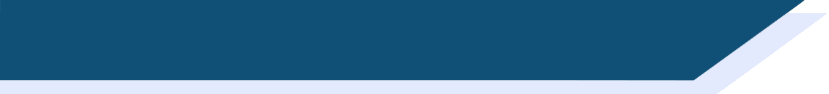 Quelle version aimes-tu ?
2
1
3
Écoute les trois versions différentes. Écris des phrases.
Version 1, c’est…
Version 2, c’est…
Version 3, c’est…
J’aime Version…
Remember!
Some adjectives are spelt differently if the noun is masculine or feminine.
[Speaker Notes: Timing: 5 minutes approx.

This slide allows the students to express their opinions on different versions of the poem, as well as practising adjectival agreement.The adjectives have all been learnt previously.

There are three versions to listen to/choose from:1. A woman reads the poem fairly quickly, and without much emotion. This is the version students already heard from slide 41.Version 1: https://www.youtube.com/watch?v=vEessHNHzPQ2. This version is the children’s version from lesson 1, but in its entirety.Version 2: https://www.youtube.com/watch?v=PYTqsC2L2VI3. A man reads this version, with some music/percussion in the background, and with feeling.Version 3: https://www.youtube.com/watch?v=dNbSNWaPUGc]
lire / parler
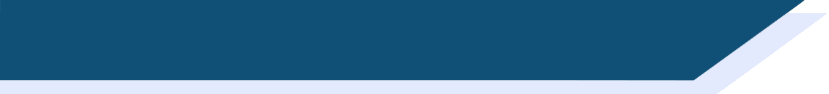 Télépathie!
Pourquoi me demander

Si je suis 

Ouvre-moi, mon frère.

Je ne suis pas 

Ouvre-moi, mon frère !...

Je ne suis qu'un homme

L'homme de

L'homme qui te ressemble !...
4
1
J'ai frappé à 


J'ai frappé à ton cœur


Pourquoi 



Ouvre-moi,
5
2
6
3
[Speaker Notes: Timing: 10 minutes approx

In this slide, the students choose their own variation of the poem and practice reading it aloud with a partner.

Suggested classroom procedure:
1. Both students choose their optional versions and note them down (this is only for the purpose of avoiding any accusations of cheating, later) – Noting down the answers simply involves numbering 1 – 6 and next to each number putting one, two or three dots.2. Partner A starts – s/he says “J’ai frappé a XXX”, choosing whichever noun s/he believes her partner has chosen.  If s/he is correct, Partner B will nod to indicate s/he can continue to the next line.  3. As soon as Partner A gets an option wrong, Partner B gets a turn and in the same way, tries to predict his/her partner’s answers.  4. Every time a student goes wrong, you must go back to the beginning.5. The task ends when the first student gets through the whole text correctly predicting all their partner’s answers in one turn.

This task has several purposes:1. It practises reading aloud / pronunciation and decoding (there are some unknown near-cognates).2. It works memory. To “win” students have to keep returning to the beginning every time they select a wrong option (i.e. an option that their partner has not secretly chosen). The aim is to be the first to read the whole text, correctly selecting your partner’s options.  Whilst it is a game of chance to a degree, if you are not concentrating and remembering the options you have already correctly discovered, you give away the opportunity for your partner to have another go.  Each time you go wrong, play passes to your partner.3. It models some variations on the original poem, which prepares students for their own creation task, which is the next task, so acts as additional preparation for this.

This activity mainly includes vocabulary that has been previously taught or encountered in this week’s activities, and some additional near-cognates (for which the frequency is given below).

Word frequency rankings (1 is the most common word in French): 
ignorer [639], ennemi [1715]
Source: Londsale, D., & Le Bras, Y.  (2009). A Frequency Dictionary of French: Core vocabulary for learners London: Routledge.]
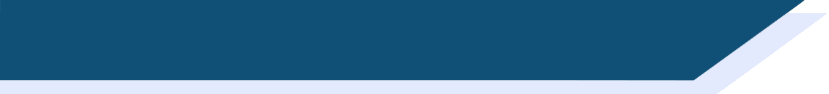 À ton tour !
Écris un poème similaire :
ou
Présente le poème original. Fais une présentation :

mémorisée
dramatique/créative
avec un partenaire ou en groupe
J'ai frappé à …
J'ai frappé à…
Pourquoi me… ?
Ouvre-moi, … !...Pourquoi me demanderSi je suis… ?(x 2-4)Je ne suis pas (x 2-4)Je suis…… de tous/toutes les…… qui te ressemble !...
[Speaker Notes: Timing: 10 minutes approx.

The idea is to offer some choice of task.  Not all students enjoy writing their own poetry.Both options here involve engagement with the meaning of the language and spoken production.

TL instructions appears gradually, teacher elicits meaning bit by bit from students, to ensure that meaning is clear.]